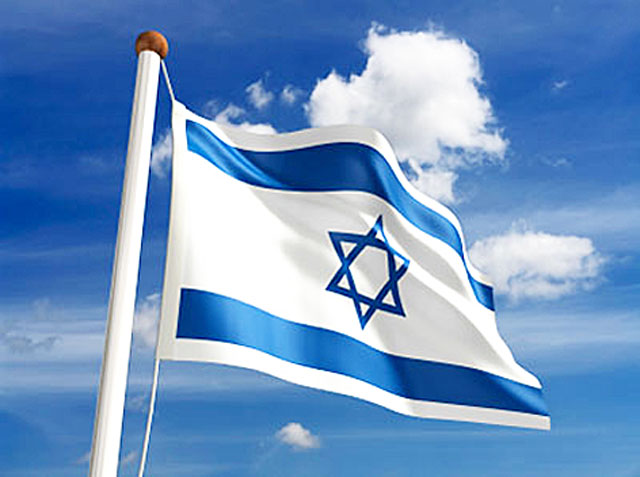 Ізраїльська держава
Повна офіційна назва країни			Ізраїльська держава
Столиця  країни		Тель-Авів (з серпня 1980 р. Єрусалим)
Кількість населення 			             8 134 100 чол. ( 2013 р.)
Валюта				            Ізраїльський новий шекель (ILS)
Офіційні мови   			            Гебрейська, арабська
Площа			           				      20 770 км²
Форма правління			   парламентська республіка
Законодавча влада  				 парламент —кнесет
Виконавча влада  			          уряд — кабінет міністрів
Адміністративний устрій             	6 округів (махоз), 15 підокругів 				   (нафат) та 50 природних регіонів.
Оголошено незалежною 			             14 травня 1948
Національний склад  			 багатонаціональна держава
Будівля Ксенету
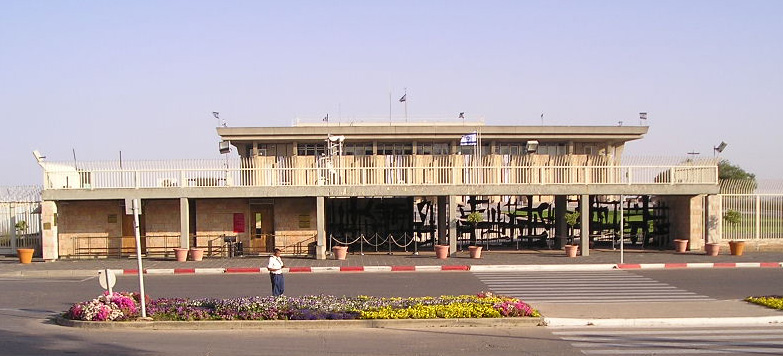 Символіка Ізраїлю
Гімн
«Гатіква» הַתִּקְוָה Надія
Герб
Прапор
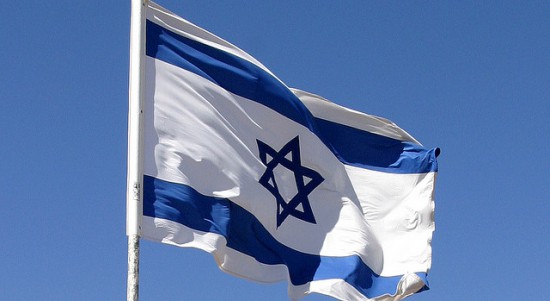 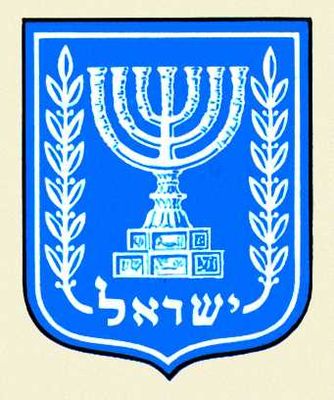 Верхівка влади
Президент
Шимон Перес
Прем'єр-міністр
Біньямін Нетаньягу
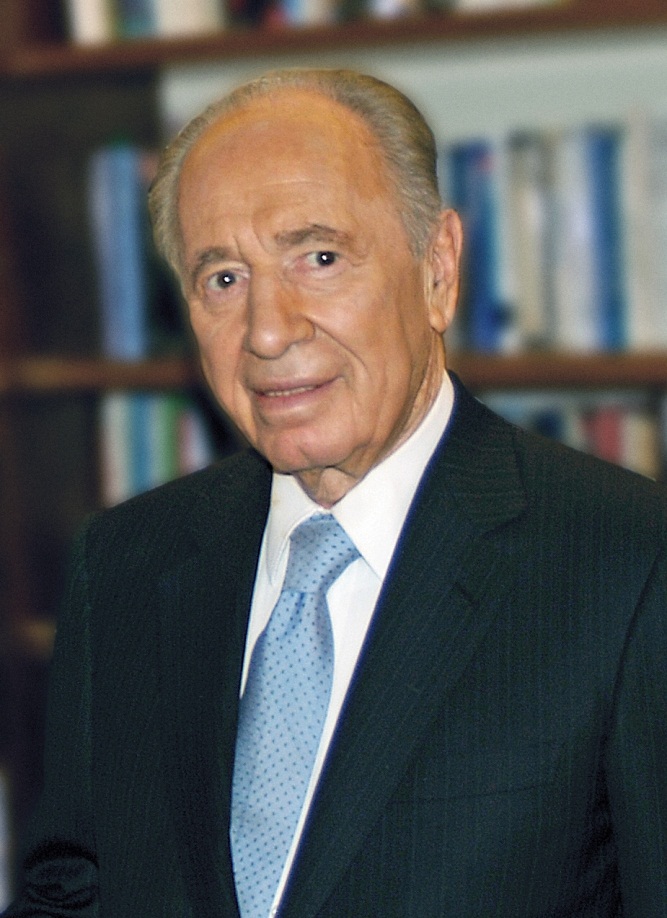 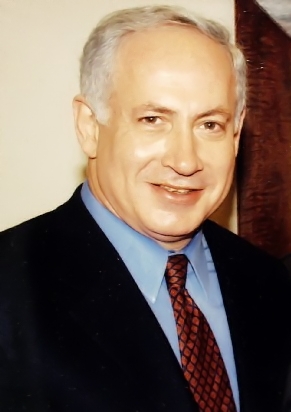 На посаді з 15 липня 2007
На посаді з 31 березня 2009
Формування території
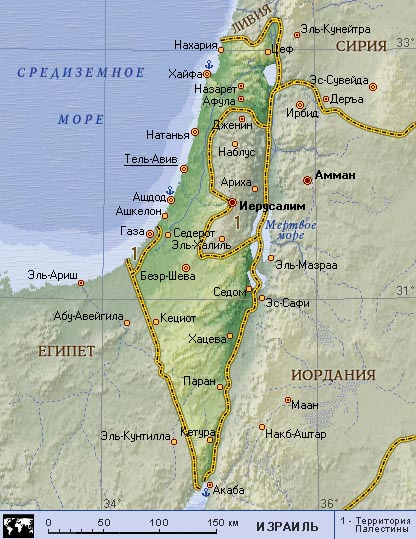 Кордони Ізраїлю обумовлені британським мандатом від 1922.

Кордони Ізраїлю з Єгиптом і Йорданією були обумовлені в рамках мирних договорів з цими країнами.
З Ліваном в рамках угоди про перемир'я 1949. 
Кордон з Сирією, як і раніше, не врегульовано. 
Про делімітацію кордону між Ізраїлем та палестинськими територіями також ще належить провести переговори.
Економіко-географічне положення
Ізраїль розташований на Близькому Сході та межує:
на півночі з Ліваном;
на сході з Сирією і Йорданією;
на півдні з Єгиптом;
на сході та південному заході — з палестинськими територіями.
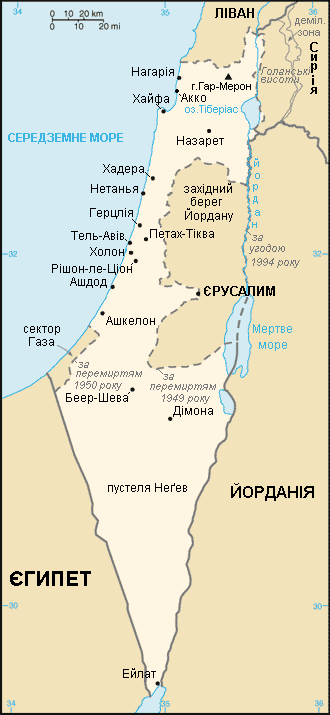 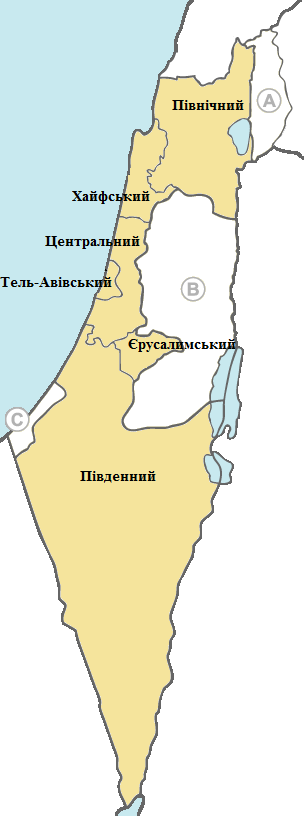 Із заходу береги країни омивають води Середземного моря (188 км); на сході частина кордону проходить по Мертвому морі (56 км); на крайньому півдні Ізраїль має вихід до Акабської затоки Червоного моря (10 км).
Загалом, територія, що контролюється країною, становить 27 799 км²
Рельєф
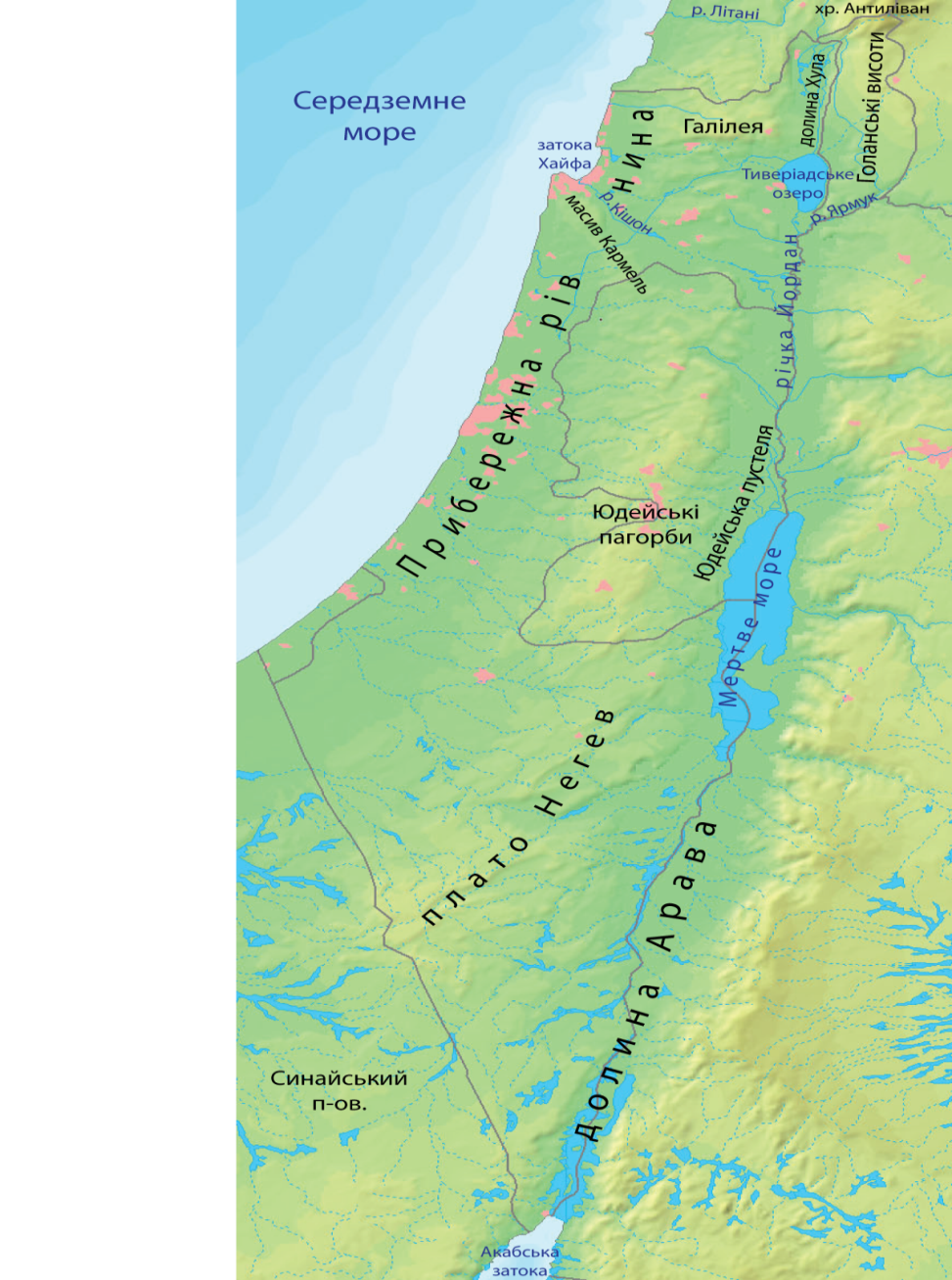 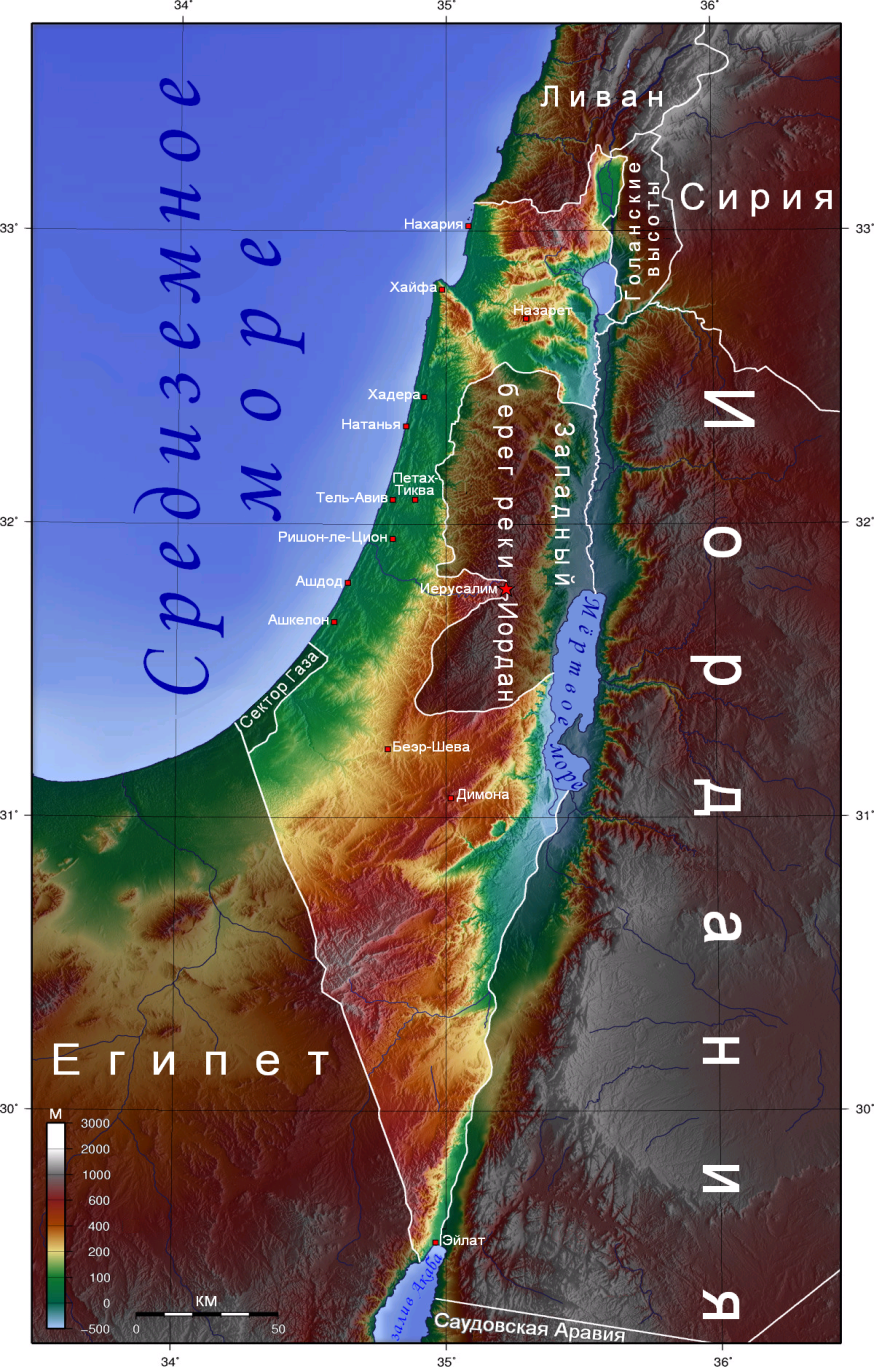 Плато Галілея
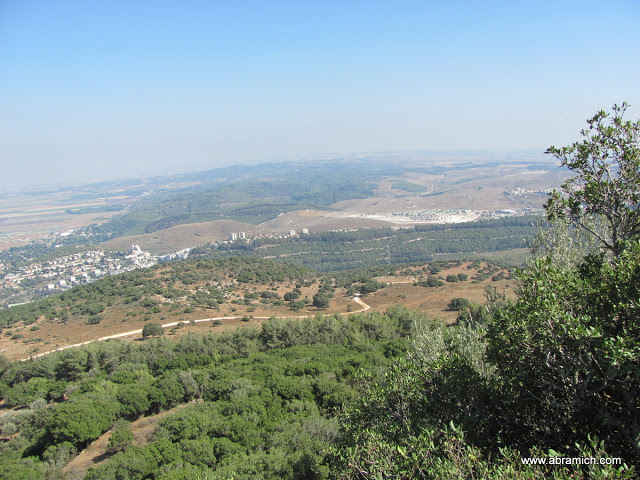 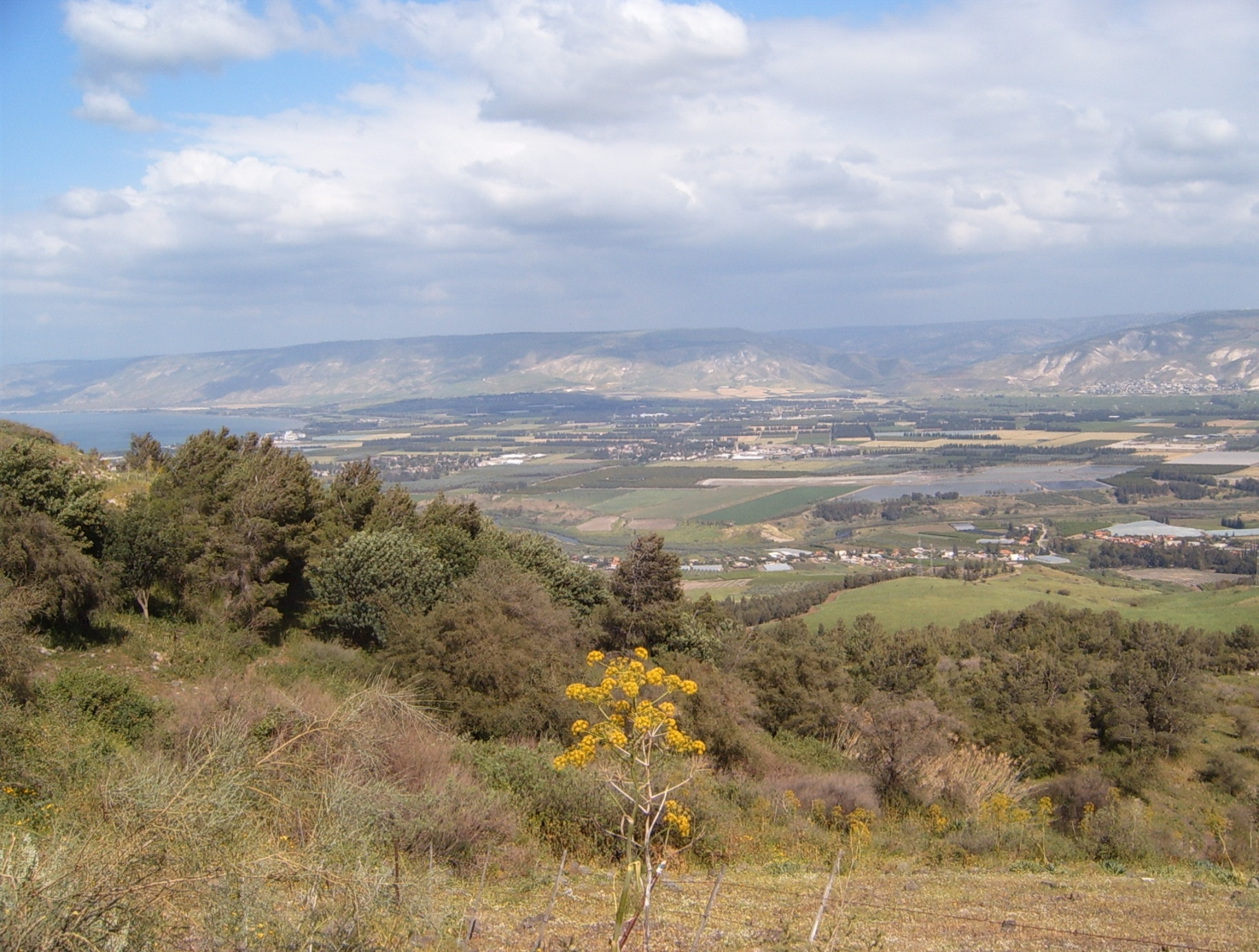 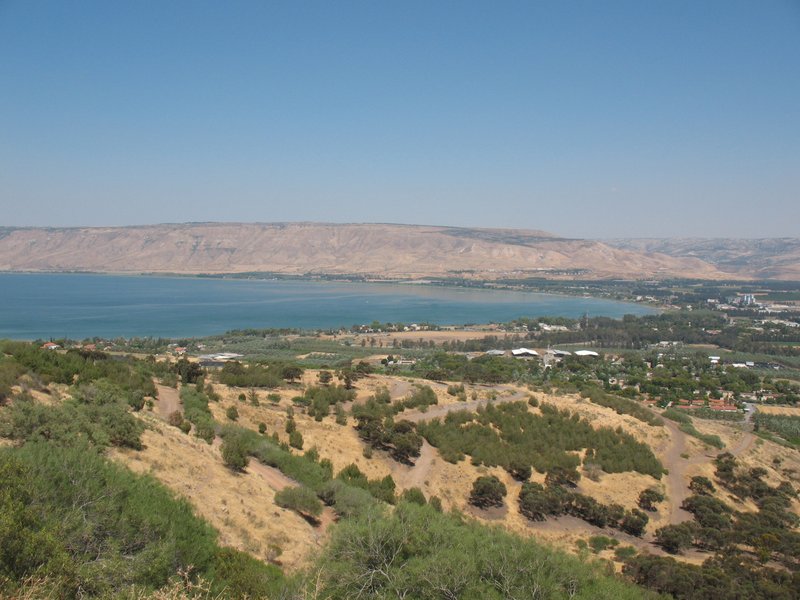 Гора Хермон
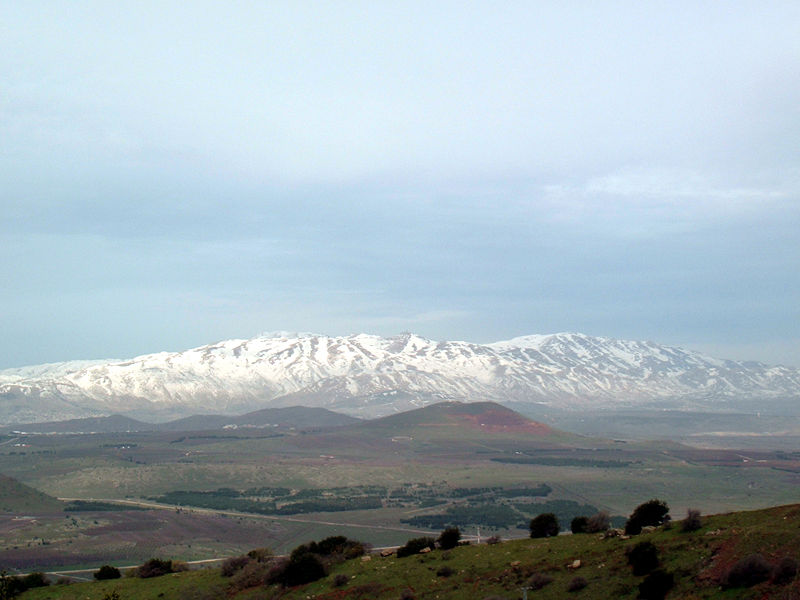 Гора Блаженств
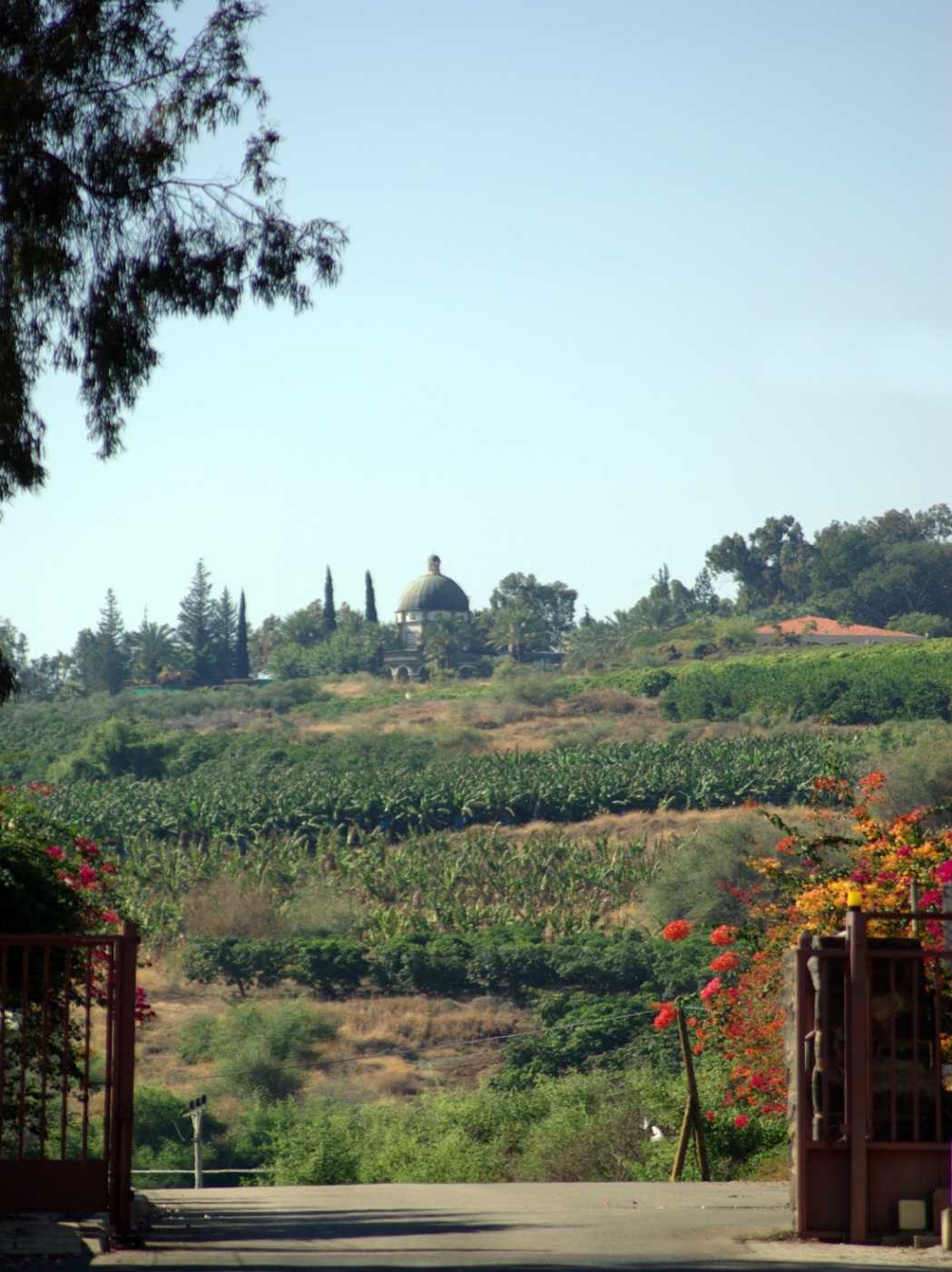 Гора Кармель
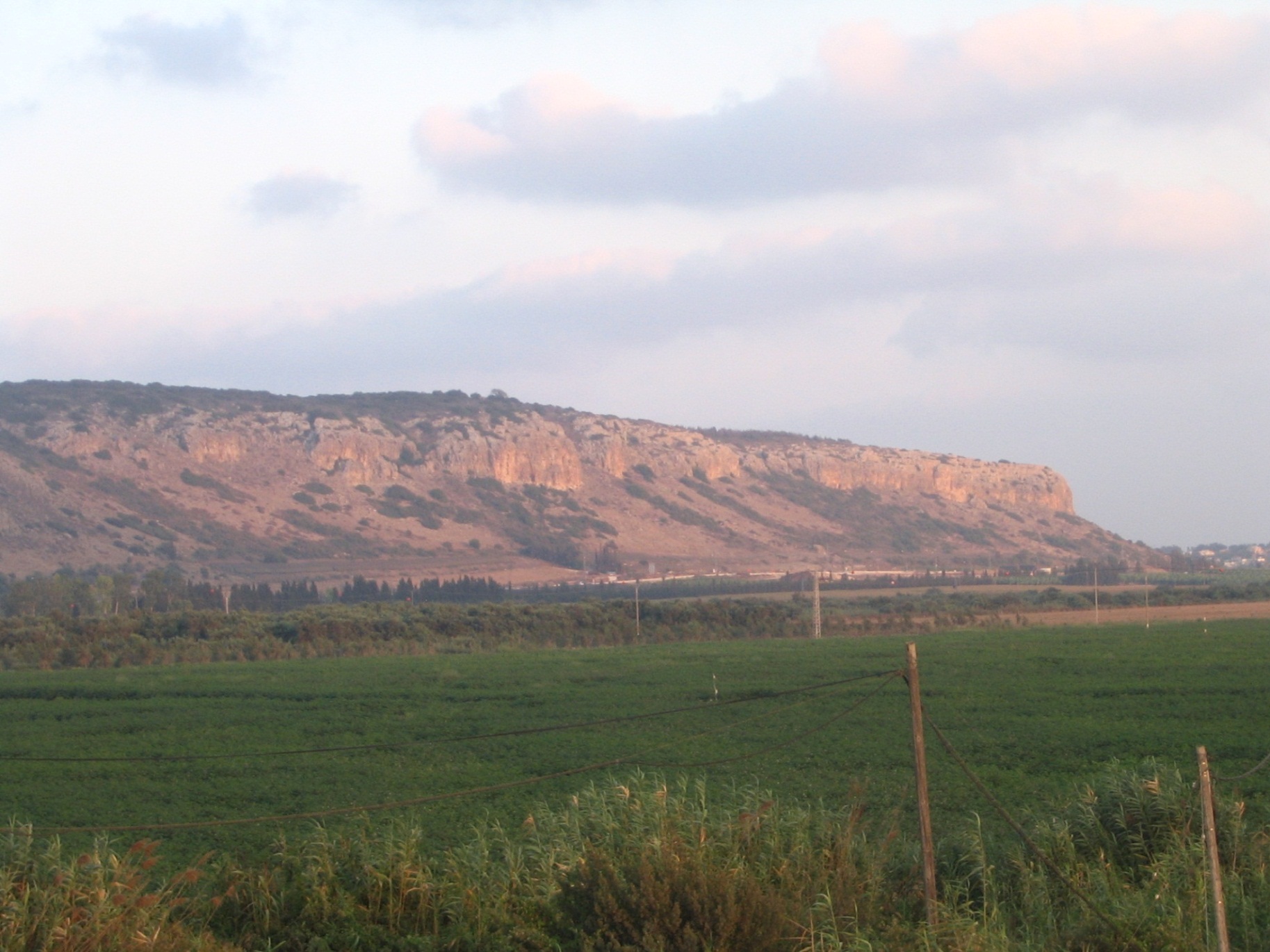 Гора Фаворит
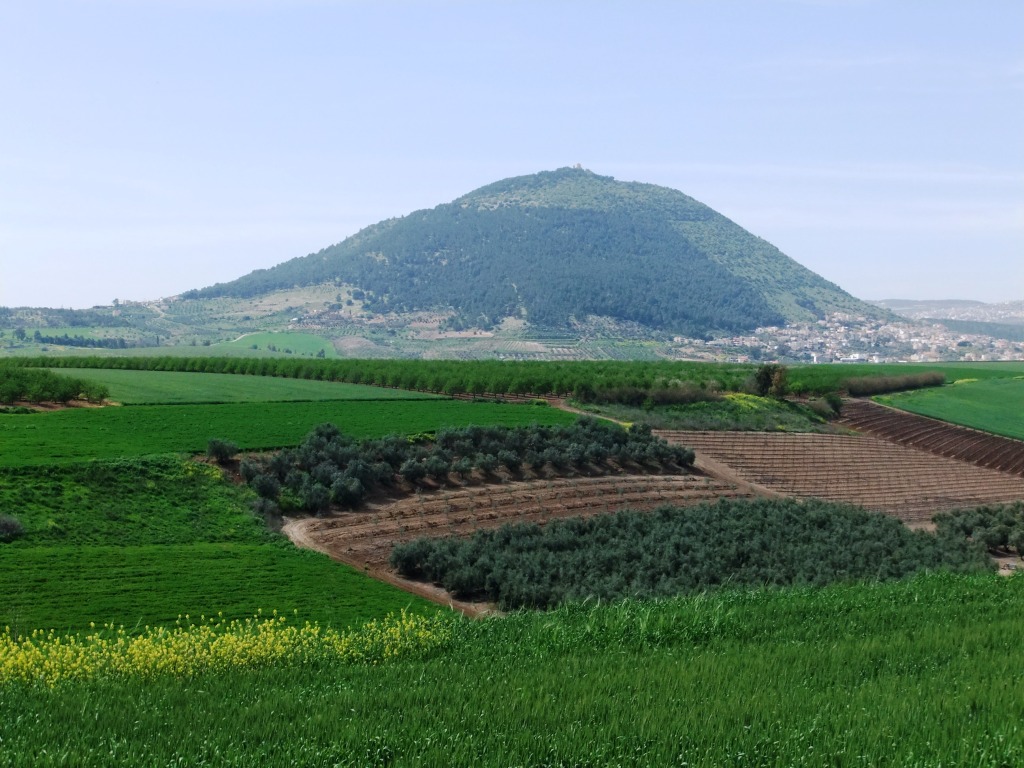 Гора Арбель
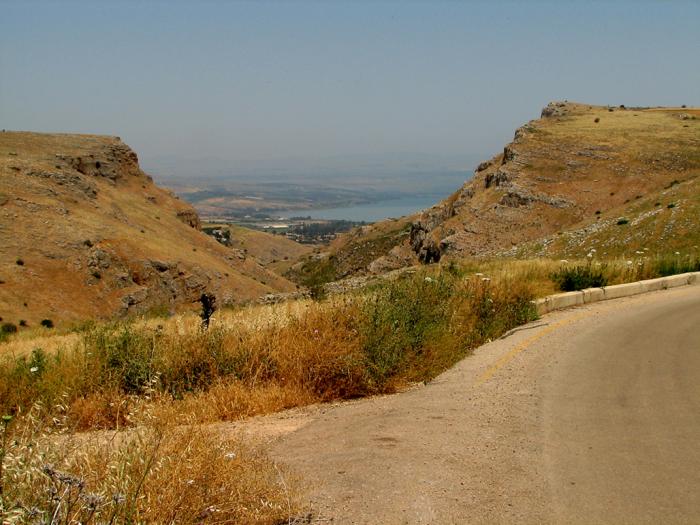 Пагорби Юдеїв
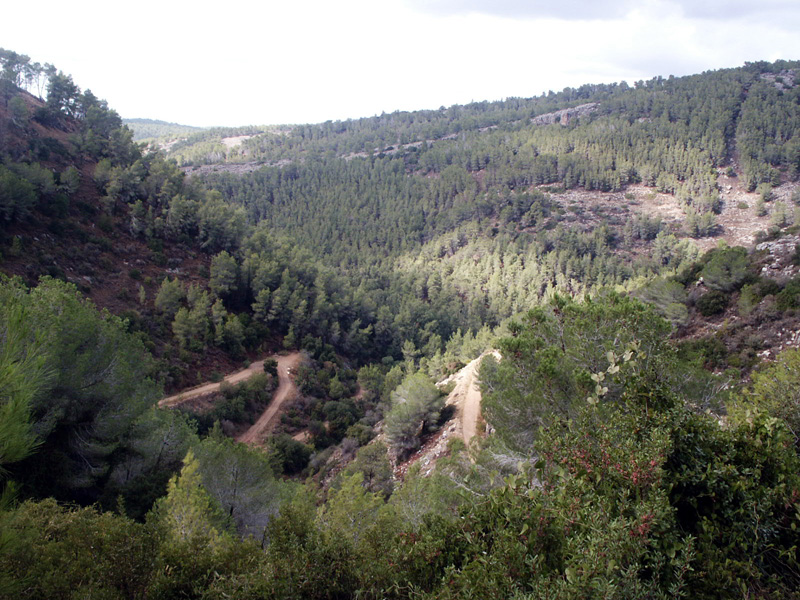 Річка Йордан
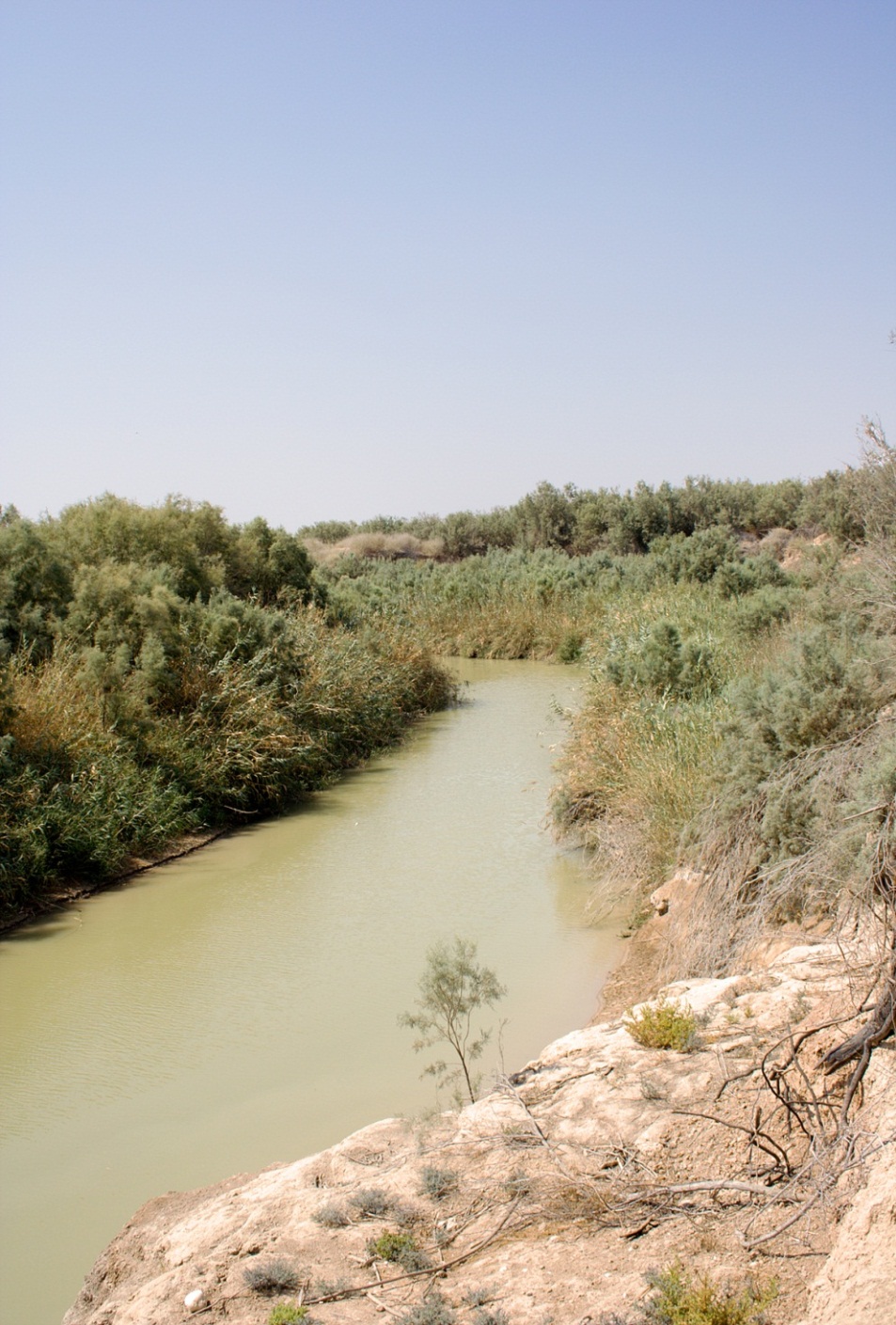 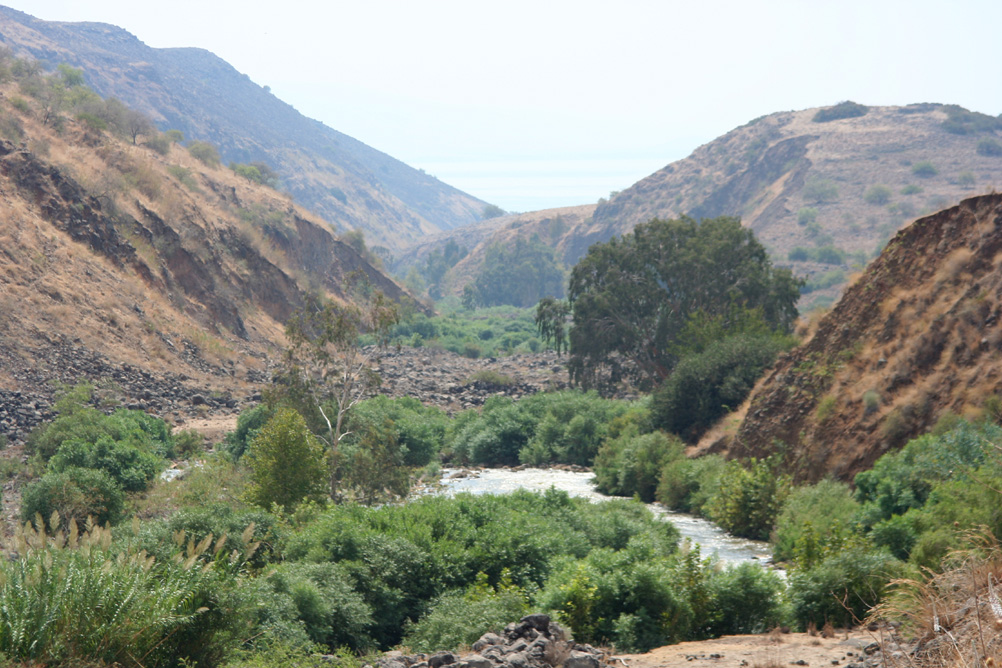 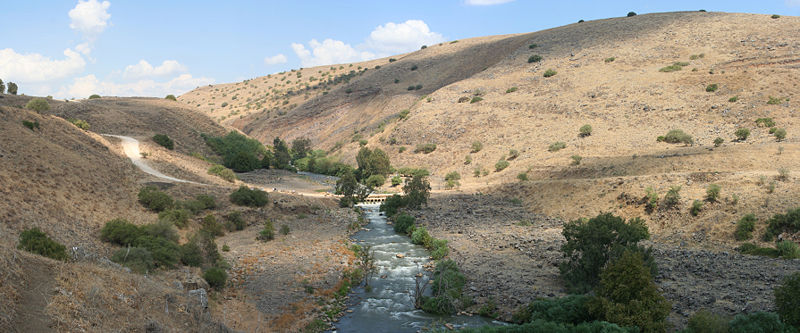 Низовина Шарон
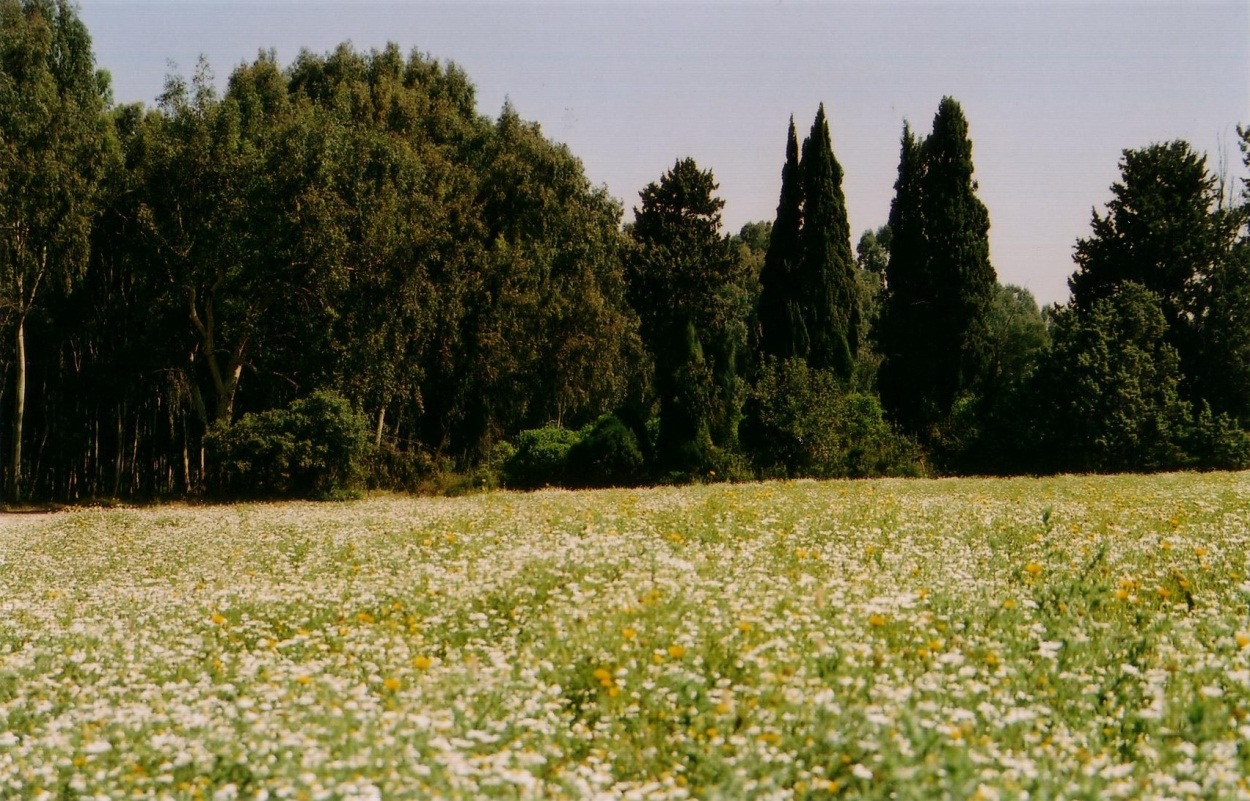 Затока Хайфа
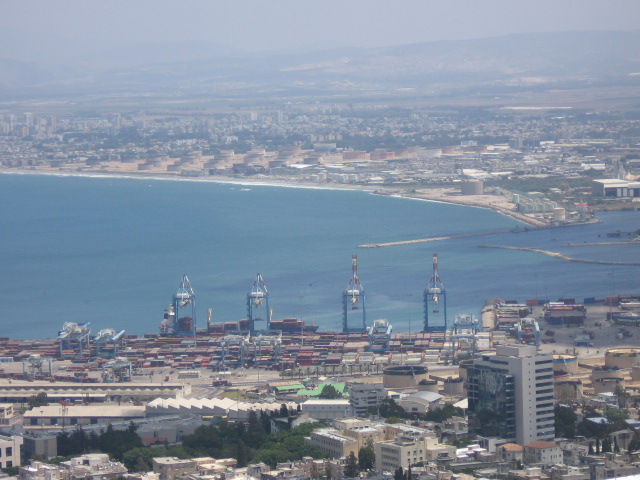 Плато Негев
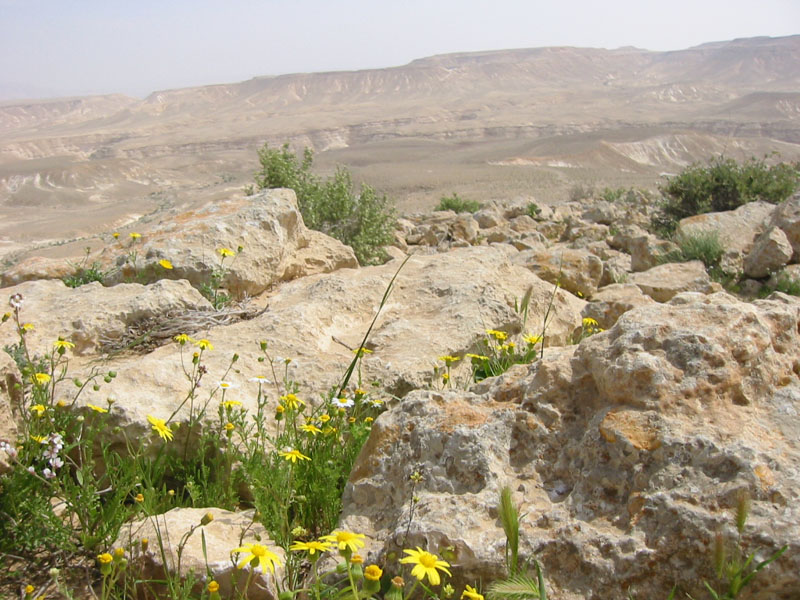 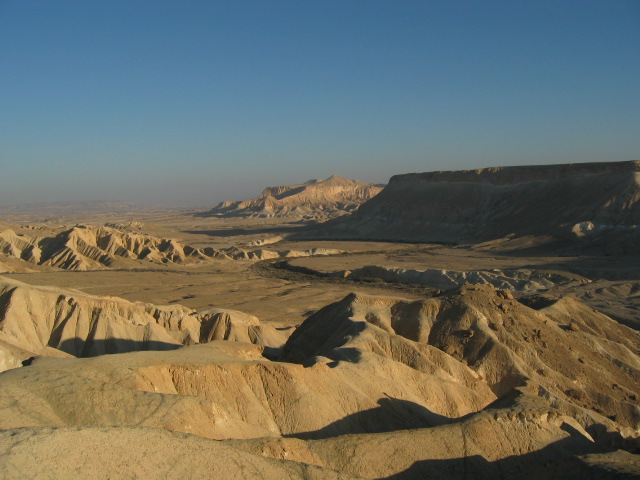 Мертве море
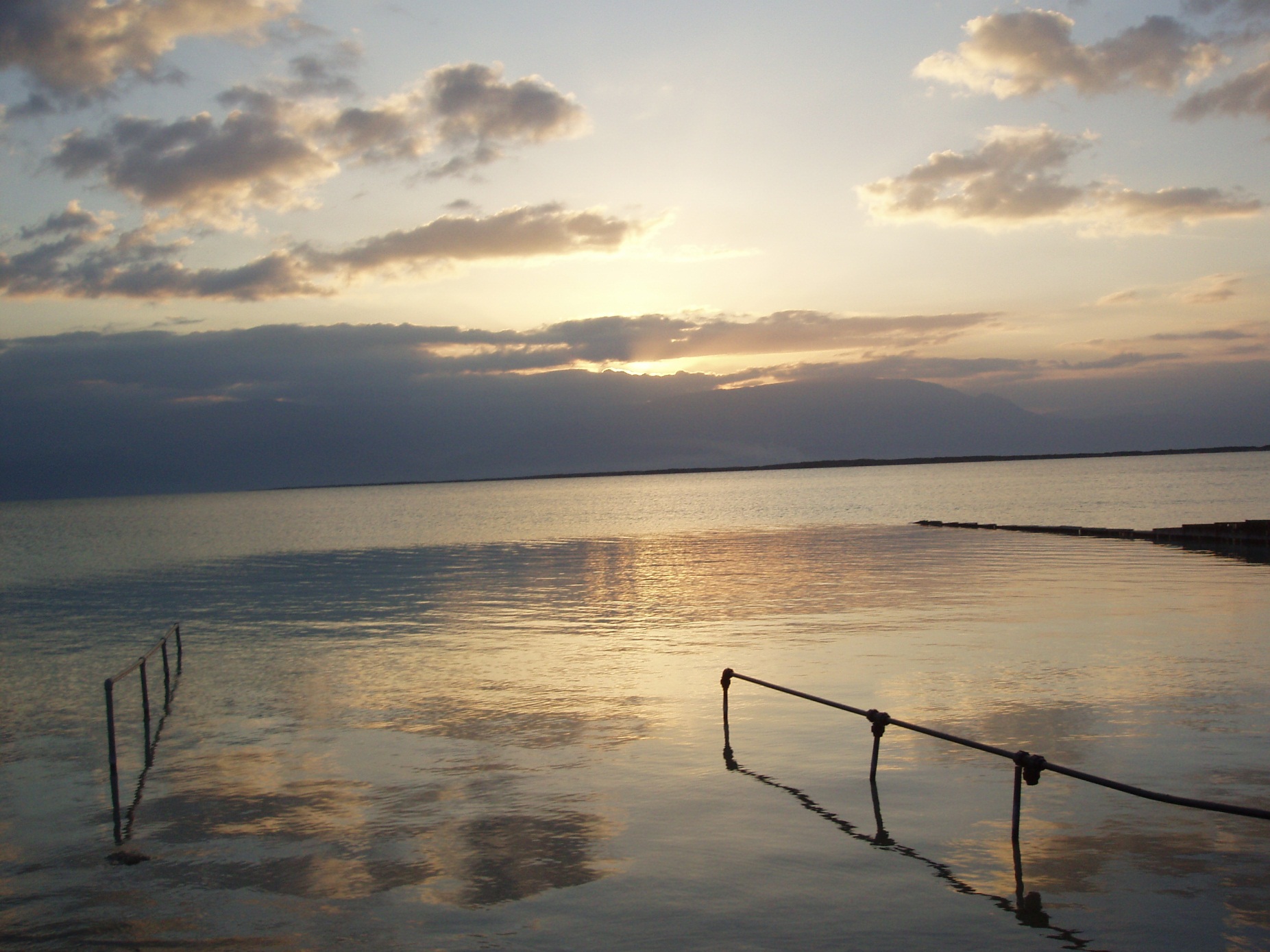 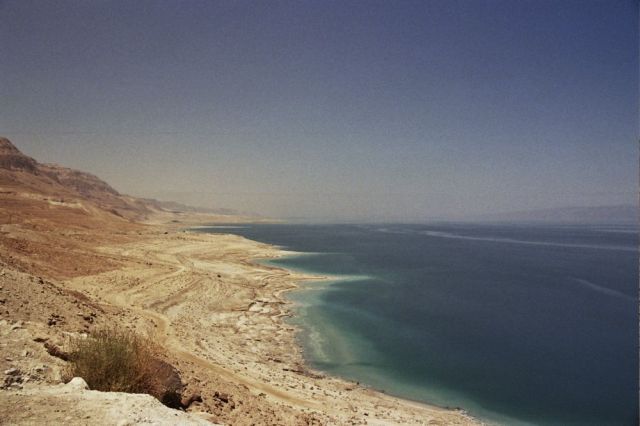 Долина Арава
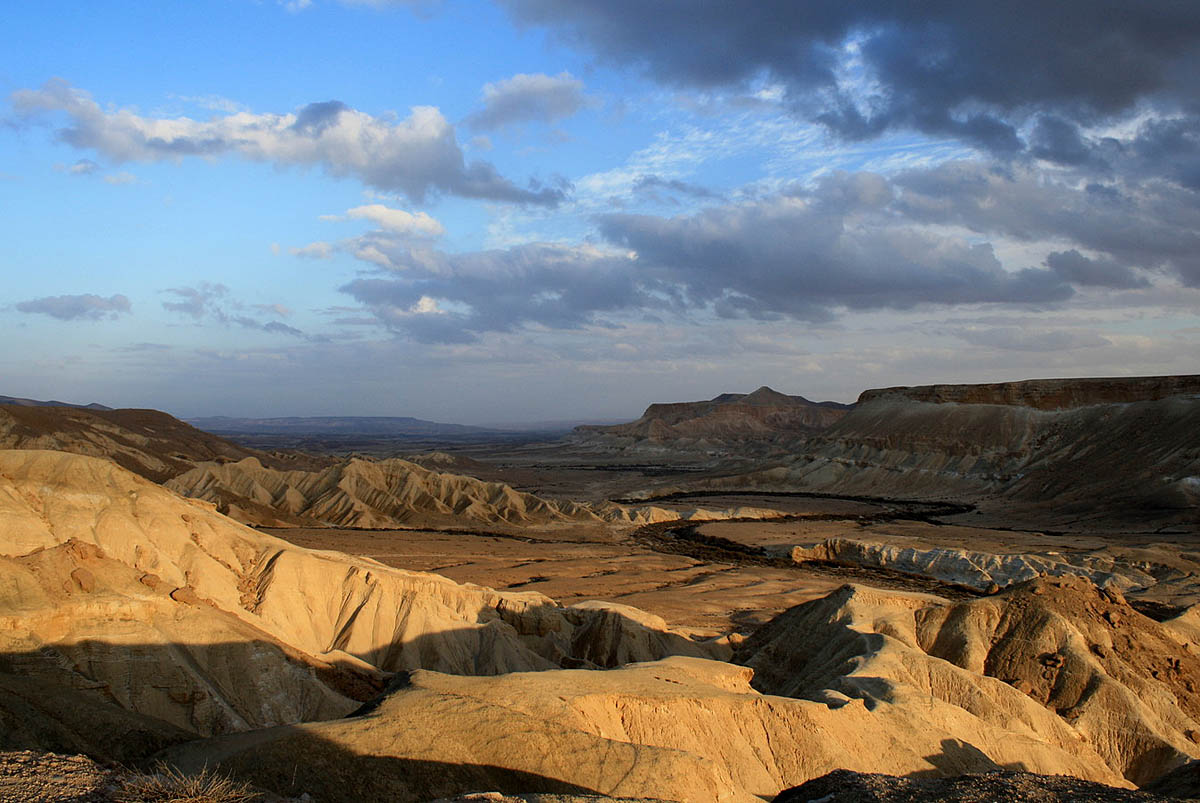 Червоне море
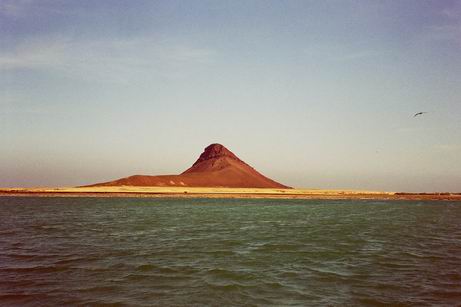 Тиверіадське озеро
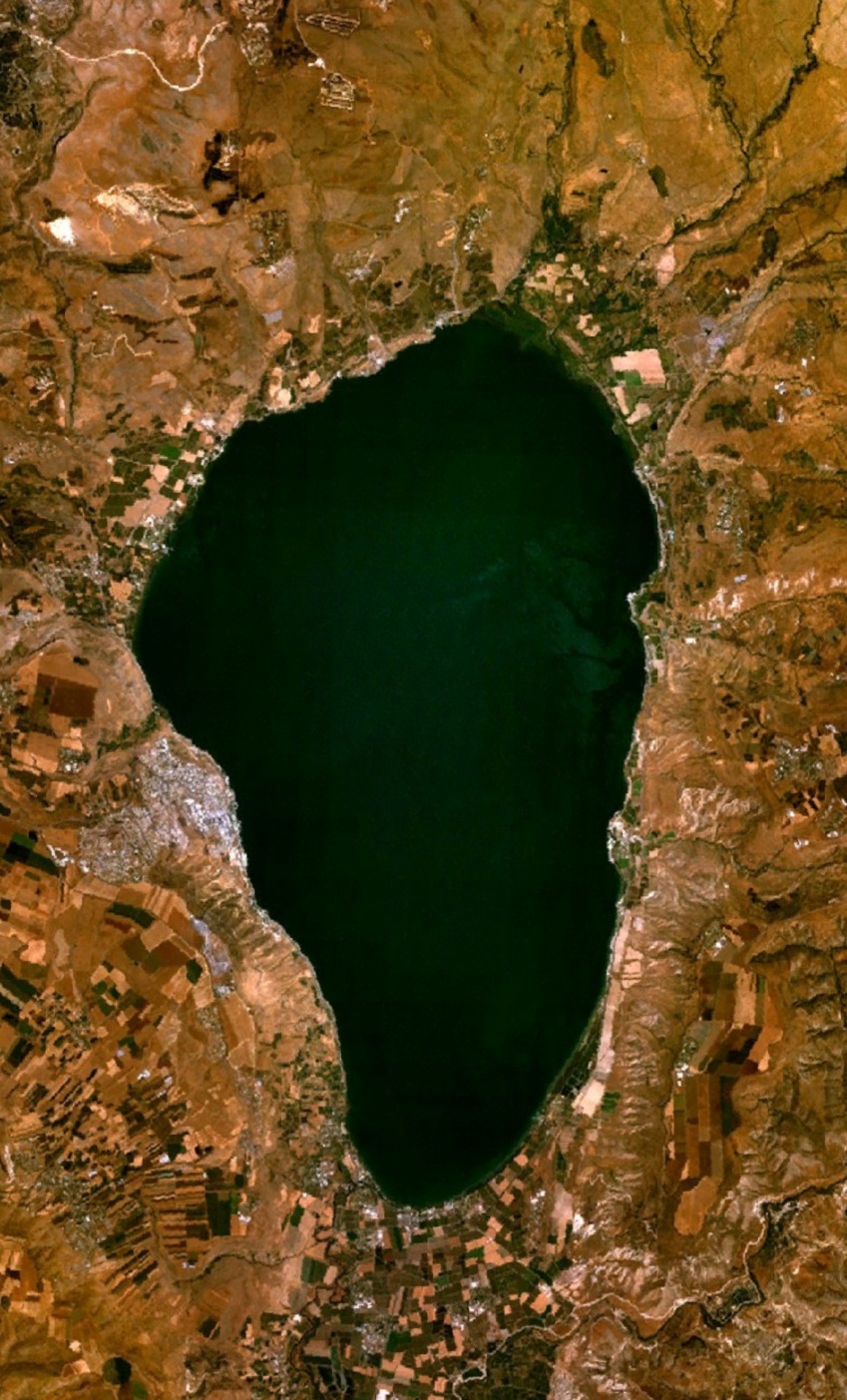 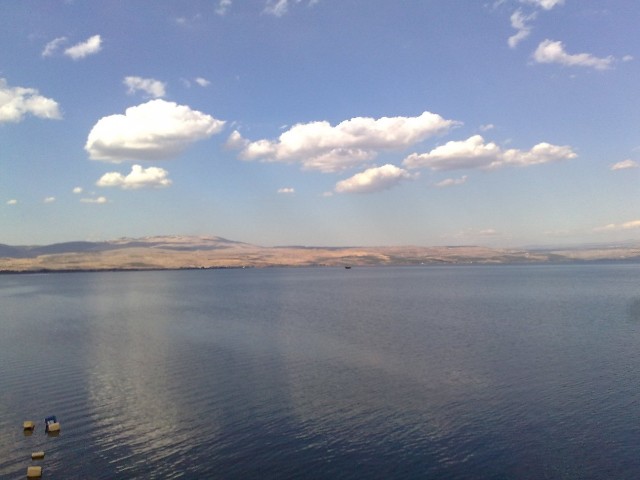 Долина Хула
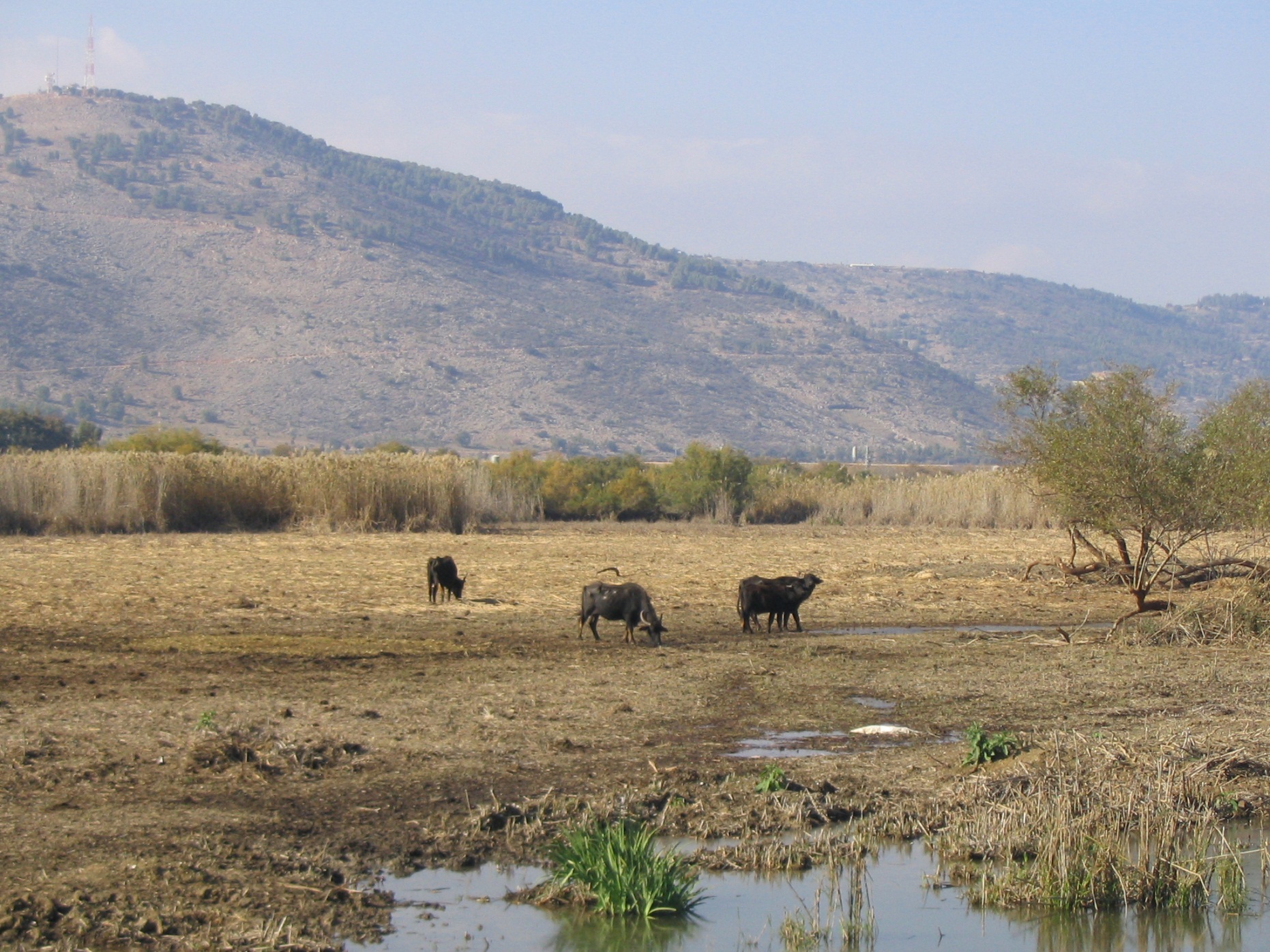 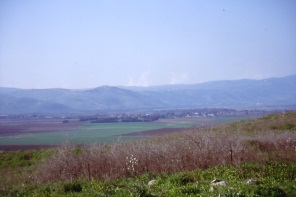 Середземне море
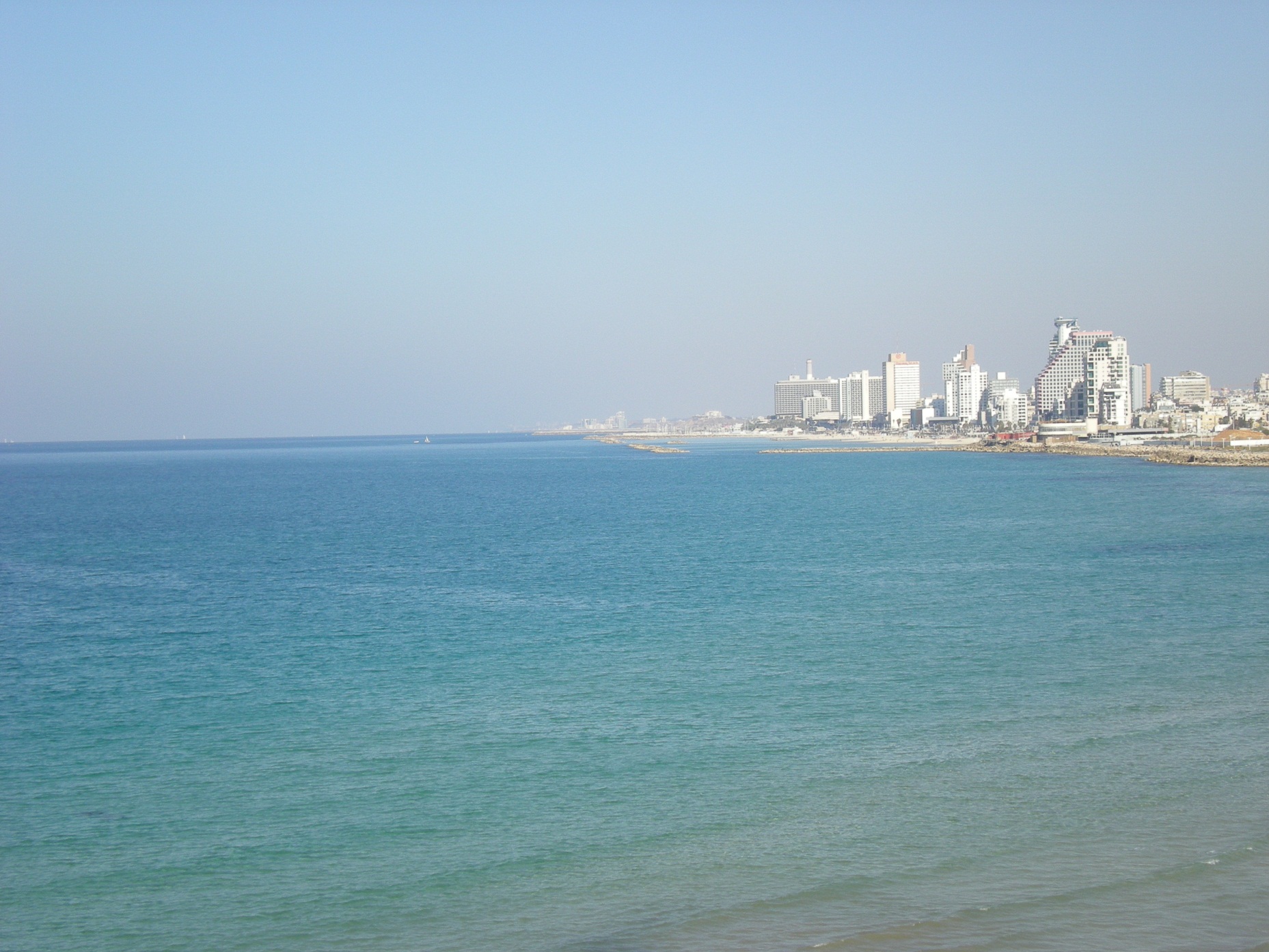 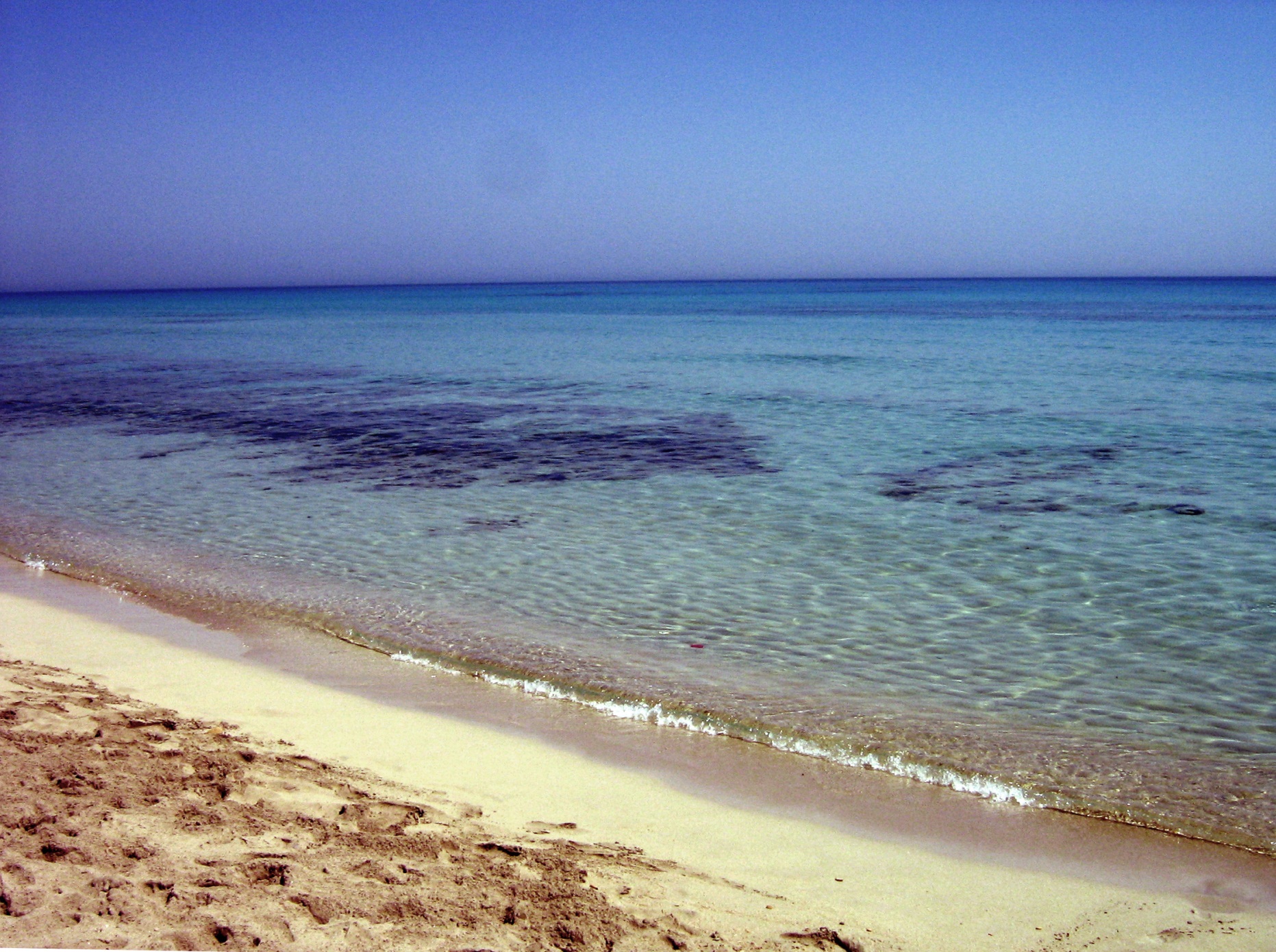 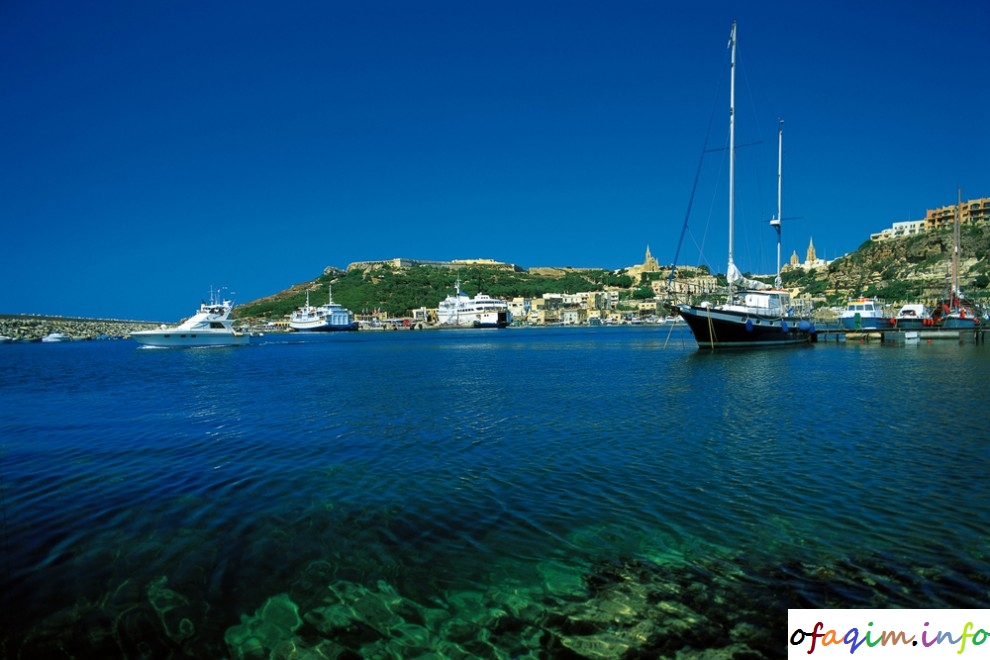 Прибережна рівнина
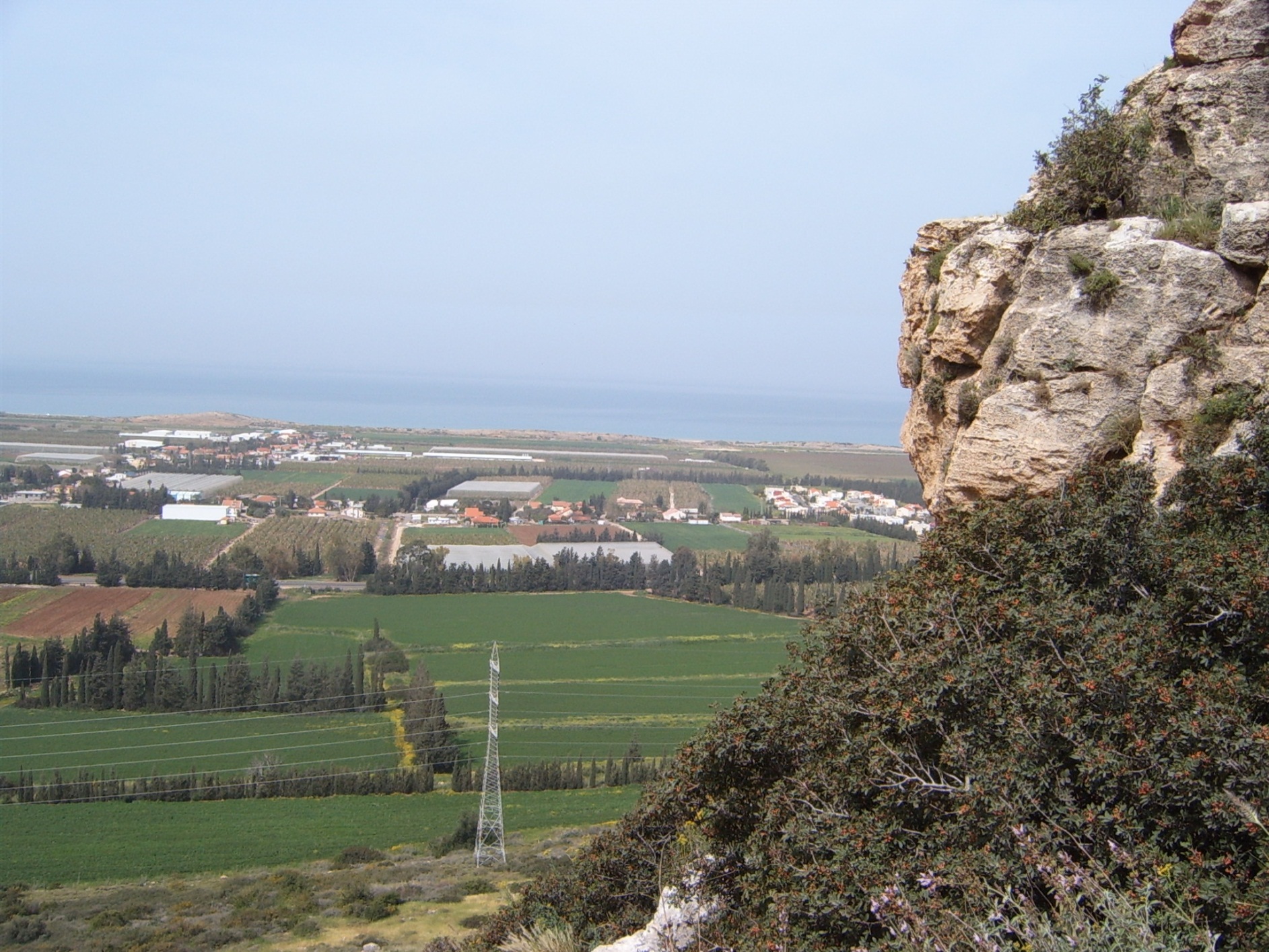 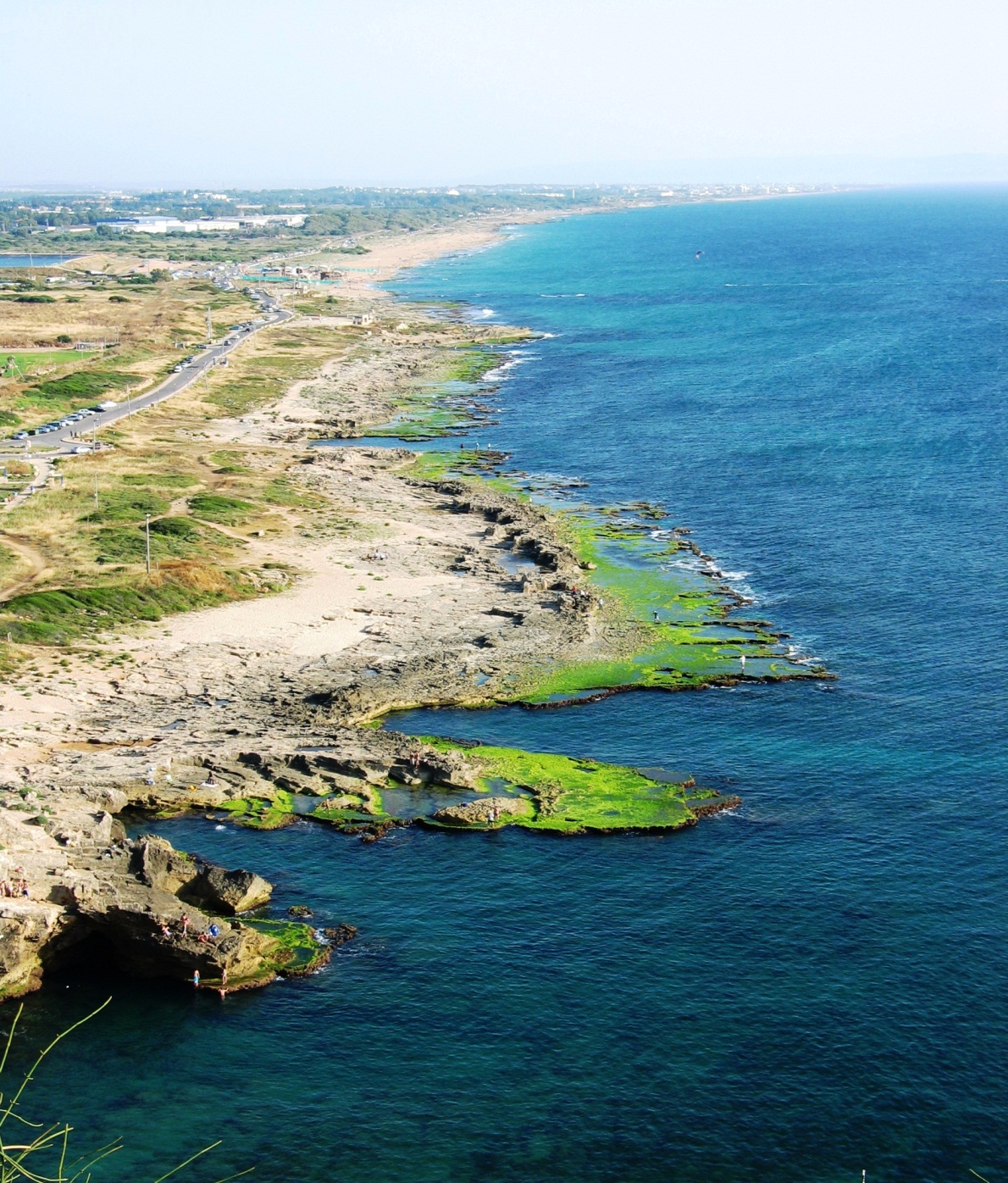 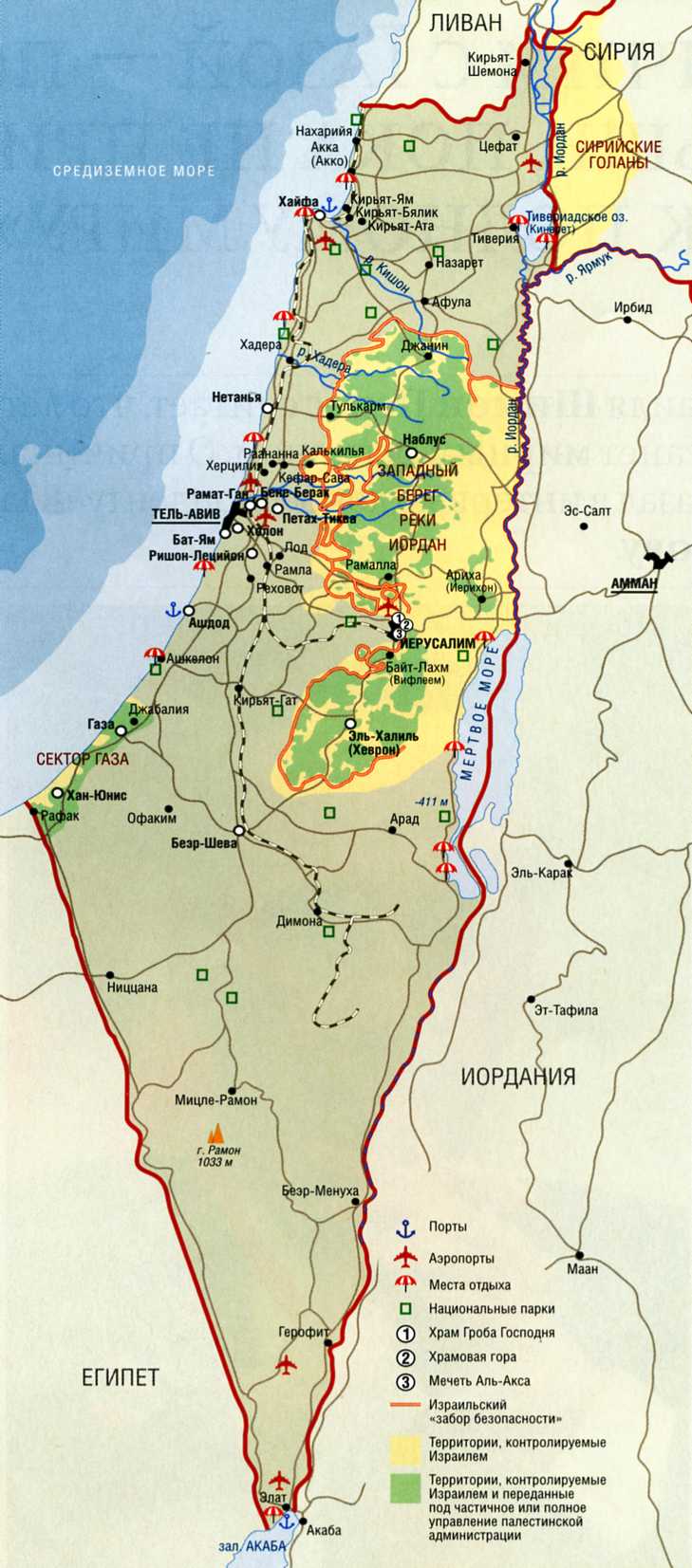 Клімат
Клімат Ізраїлю субтропічний середземноморського типу.
Опадів  від 1 000 мм у Верхній Галілеї до 30 мм в районі Ейлата та від 500 мм в центральних районах до 50 мм на узбережжі Мертвого моря.
Пересічна річна температура на узбережжі Середземного моря 20 °C, в гірських районах знижується до 15-16 °C. Південна частина країни має середньорічну температуру 22 °C, а пересічна температура найспекотнішого місяця 30 °C. Абсолютний мінімум температури сягає −4 °C.
Переважаючі вітри мають північний та західний напрямки.
Ґрунти
Природні ресурси
На узбережжі та схилах гір, переважають коричневі ґрунти.
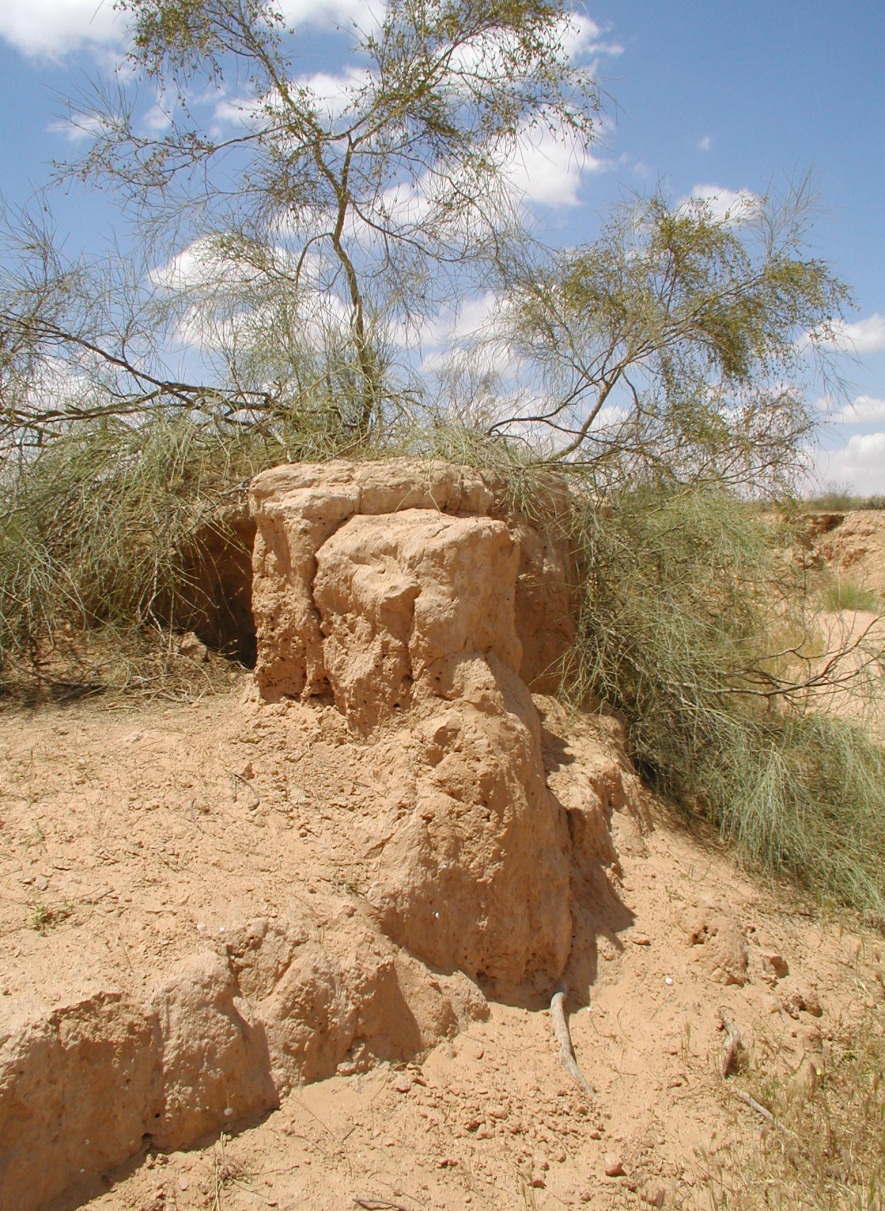 В центральних та східних районах поширені гірські сіро-коричневі ґрунти.
На півдні — ґрунти субтропічних пустель.
На окремих ділянках півночі пустелі Неґев утворилися родючі шари лісу.
Ґрунти південного Неґеву — з пісковику та граніту.
Ґрунти Галілеї складаються з вапняків.
Водні
Природні ресурси
Ізраїль завжди страждав від гострого браку води. Річний водний запас становить близько 1,6 млрд. м3, 75% яких йдуть на зрошення, на міські та промислові потреби.
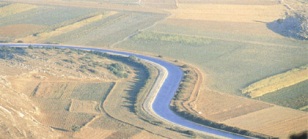 Лісові
Природні ресурси
Лісові ресурси . Близько 3'000 порід дерев.
Лісові ділянки зустрічаються в Галілеї , Самарії , на Юдиних пагорбах і в горах Кармель.
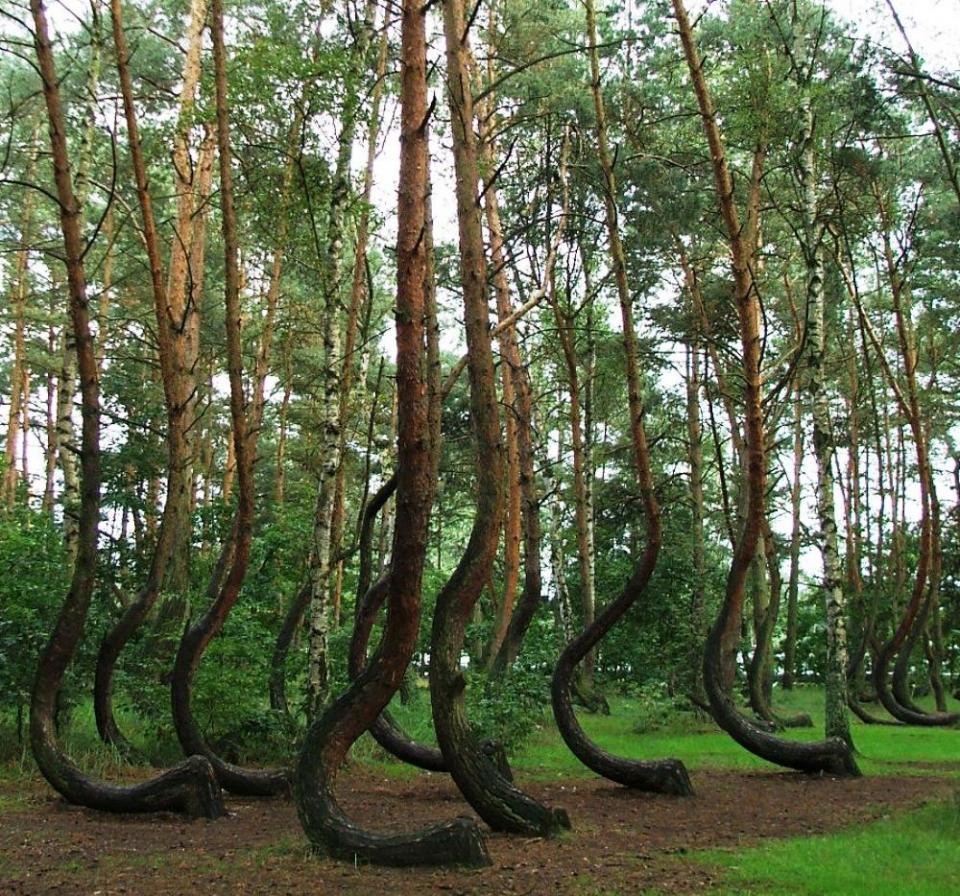 Рослинність представлена вічнозеленим дубом, терпентиновим деревом, маслиною, фісташками, яловцем, лавром, суничним деревом, єрусалимською сосною, платаном, у горах — таборським дубом та сікомором.
Мінерально-сировинні
Природні ресурси
Великі родовища фосфоритів розвідані в Негеві. 
З Мертвого моря добувають солі калію, брому та магнію. 
Мідні рудники в Міхрот-Тимні було відкрито для експлуатації у 1955 р. 
Здійснюється заготівля мармуру та будівельного каменю для Єрусалима.
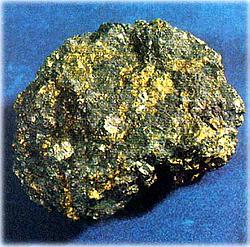 Значні поклади фосфатних руд в Погір'ї Негева.
Розвідані запаси нафти в районі Хайфи і Аштода , але вони малопродуктивні.
Природний газ року добувається із свердловин в районі Арада .
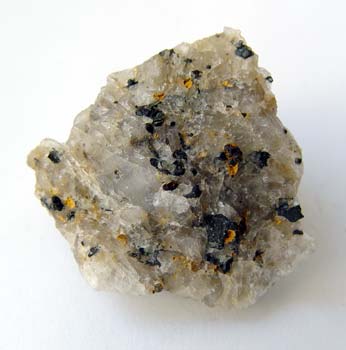 Парк «Тимна»
Природні ресурси
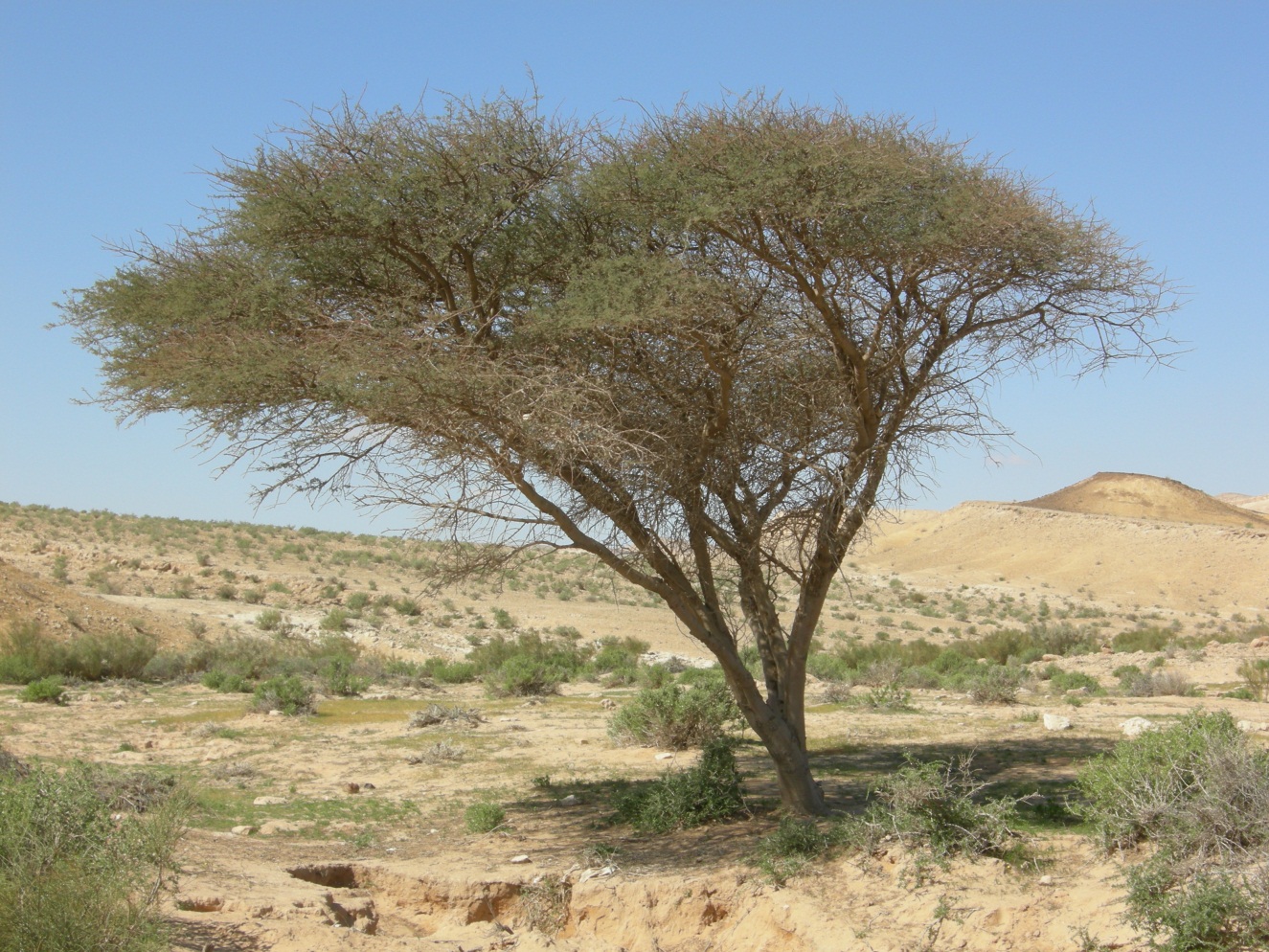 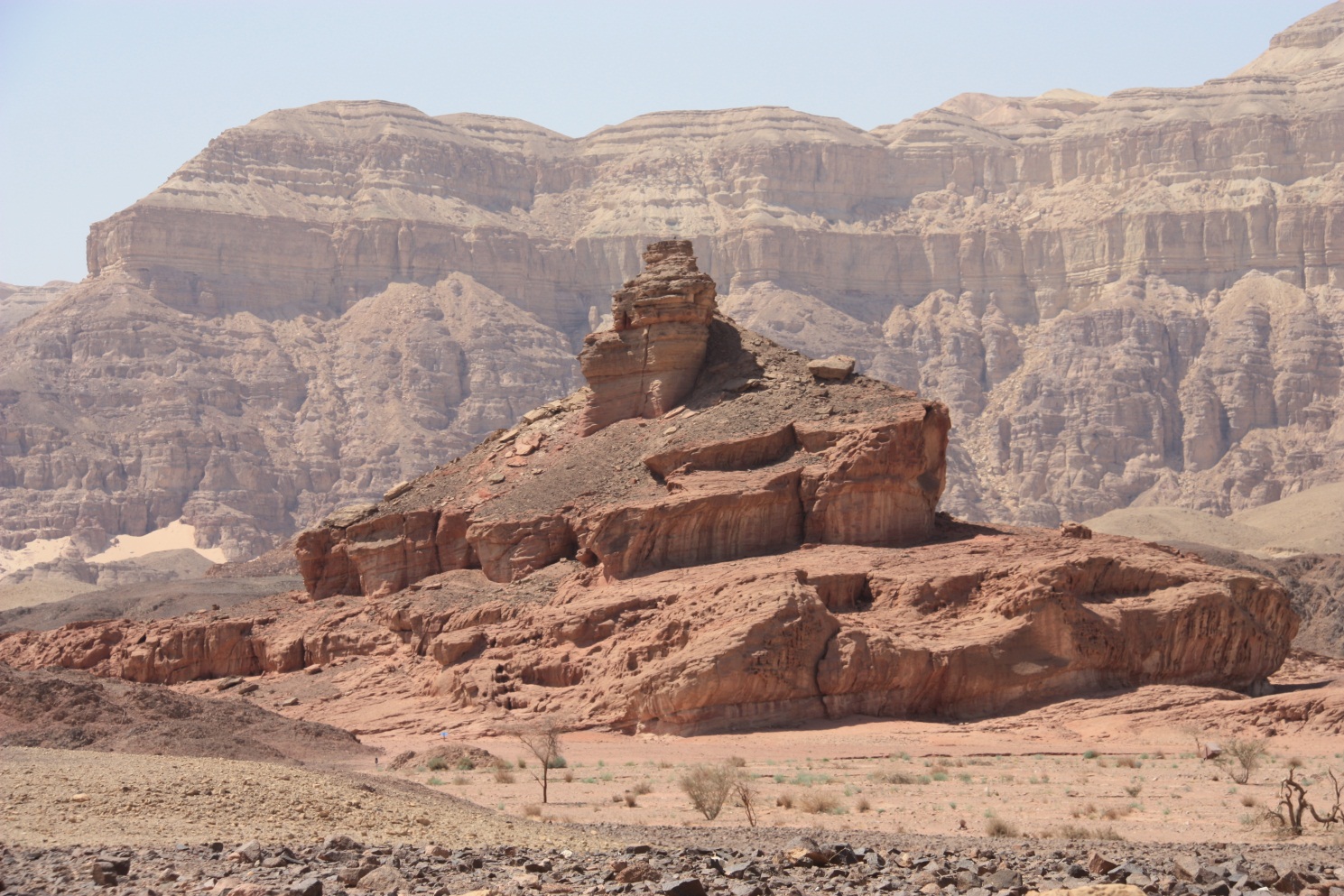 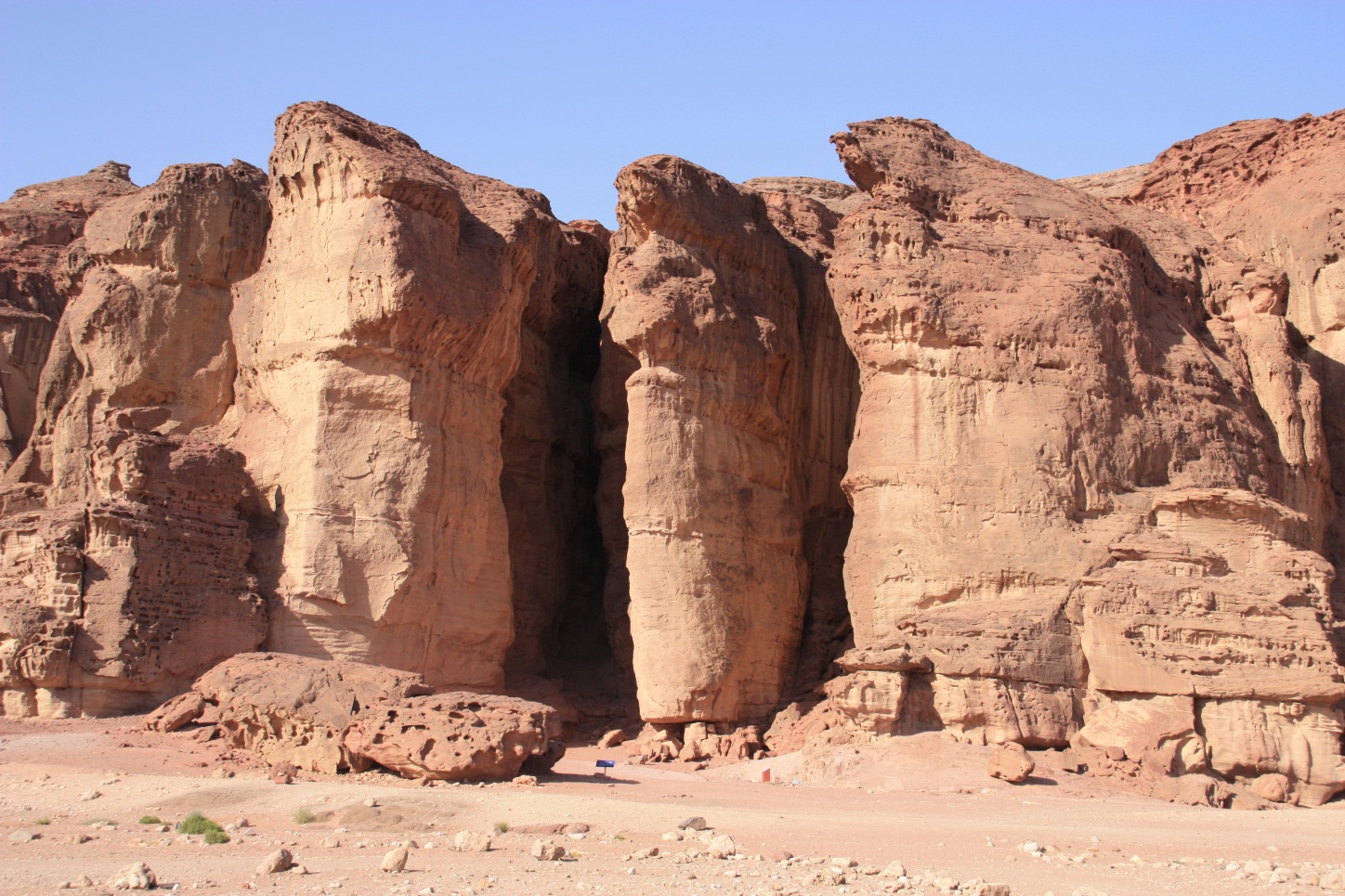 Парк «Тимна»
Природні ресурси
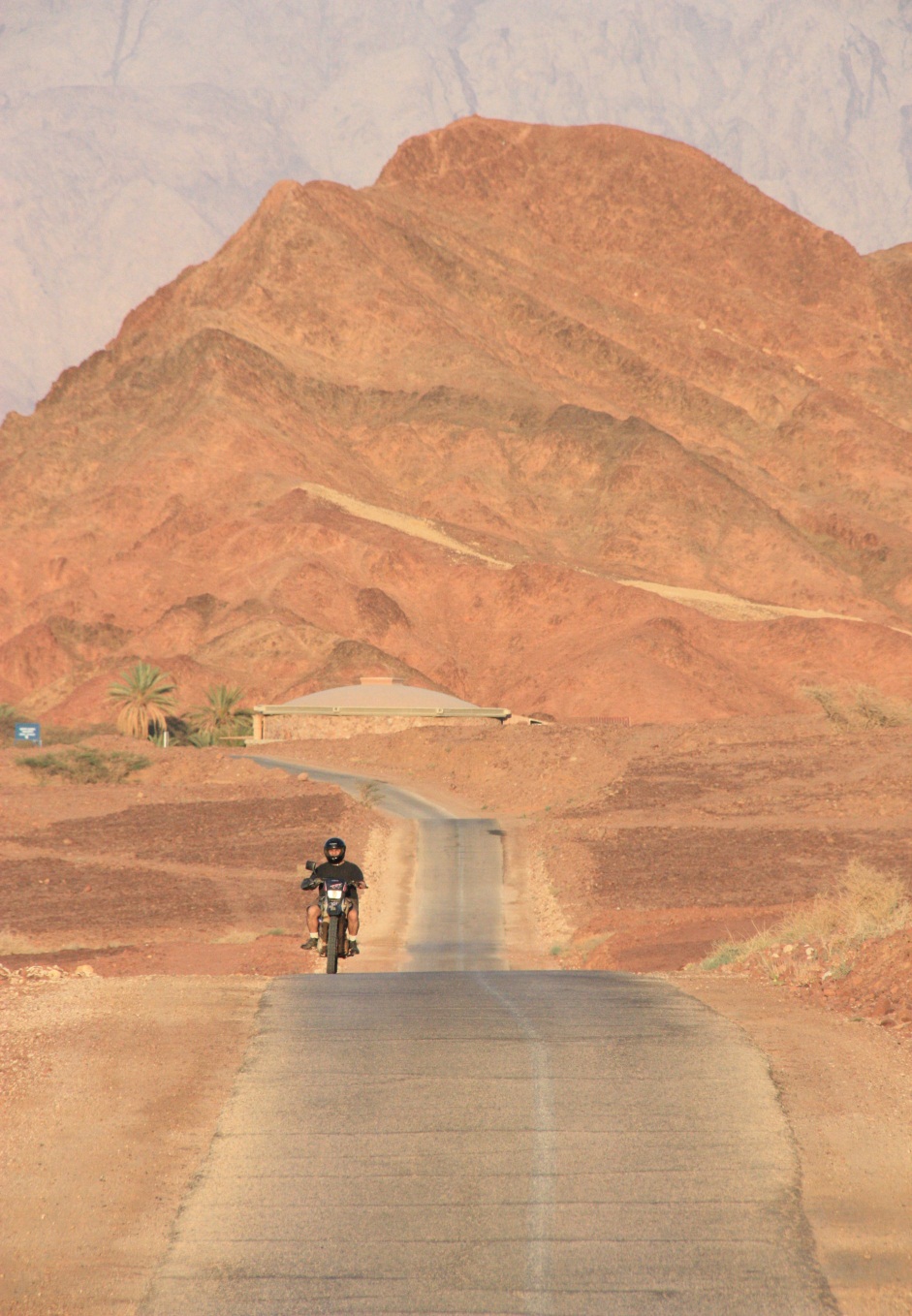 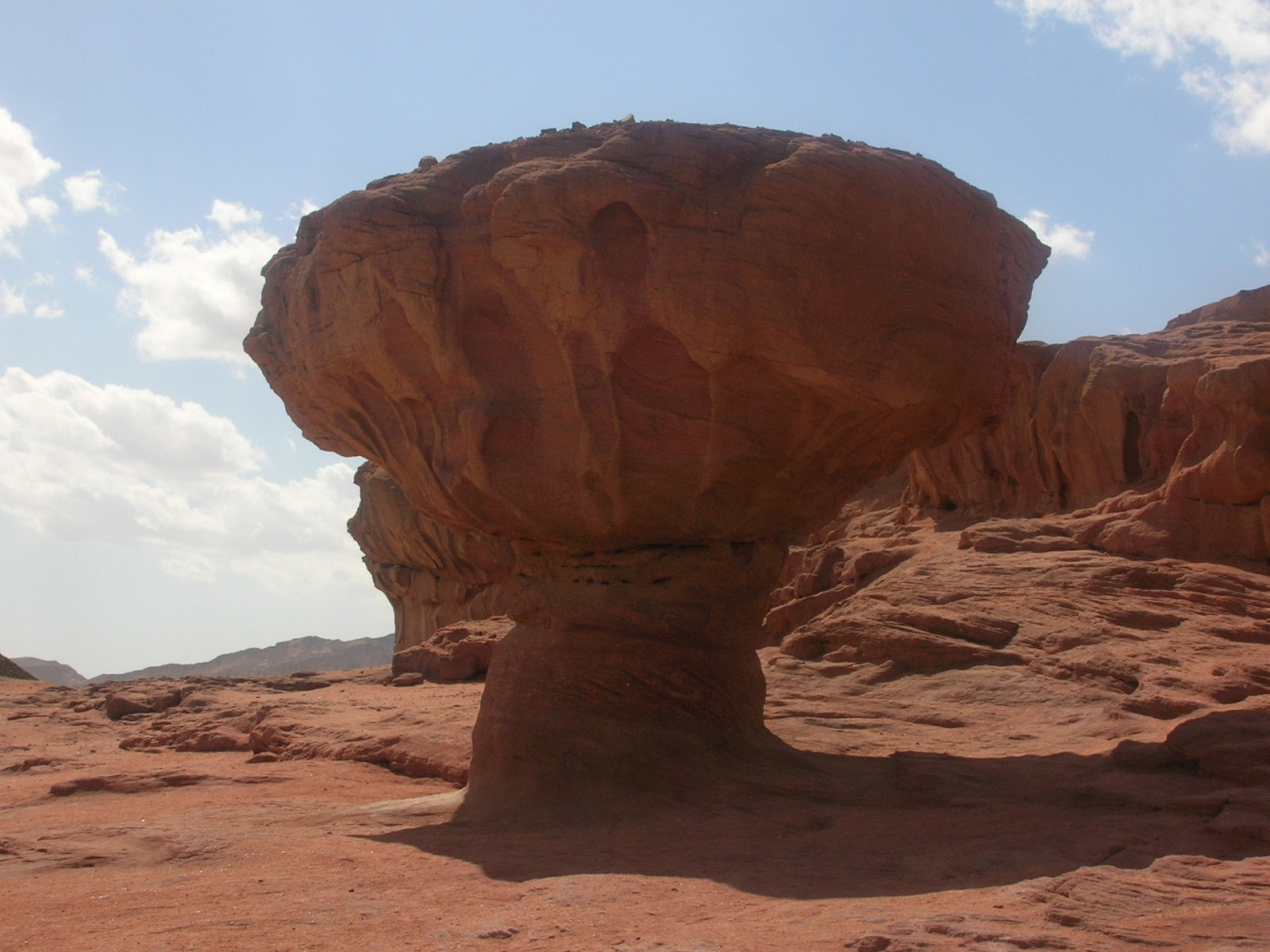 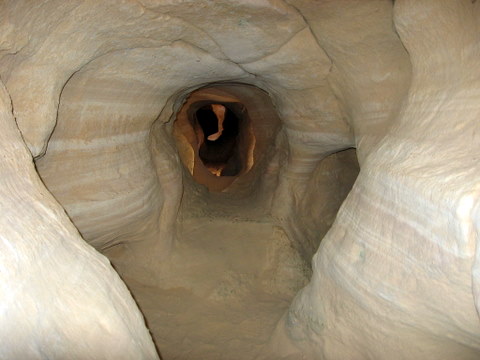 Голандські висоти
Природні ресурси
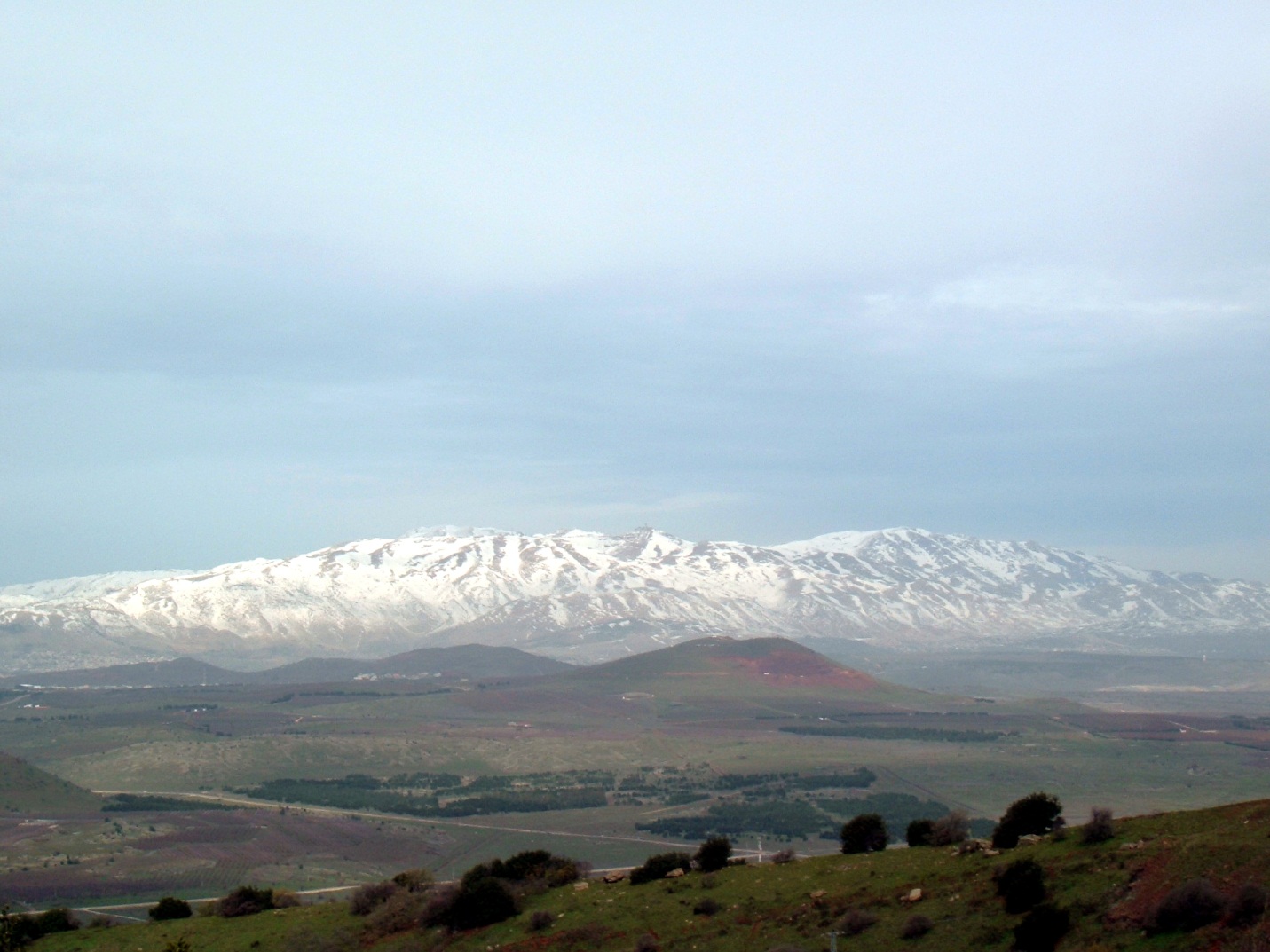 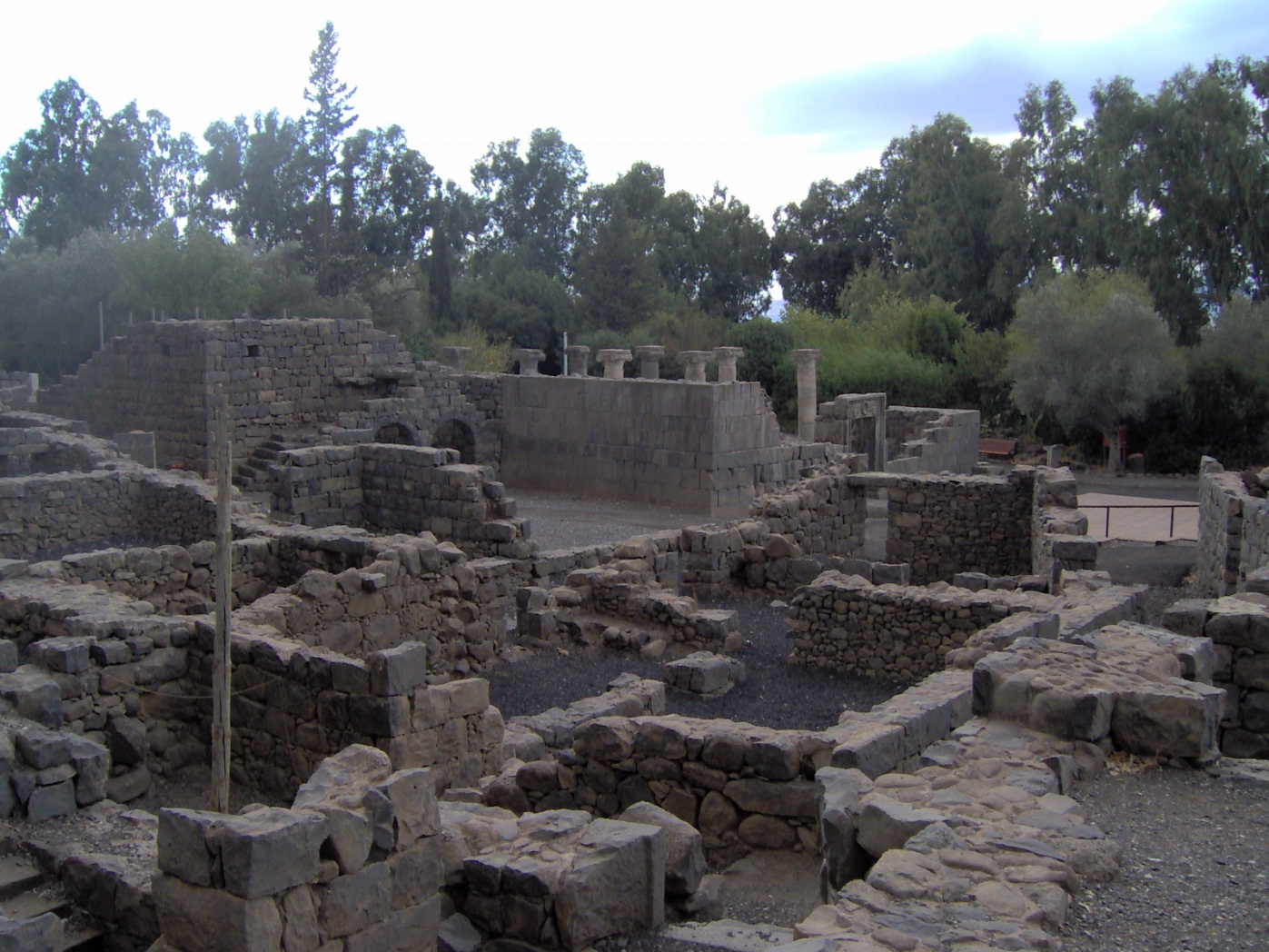 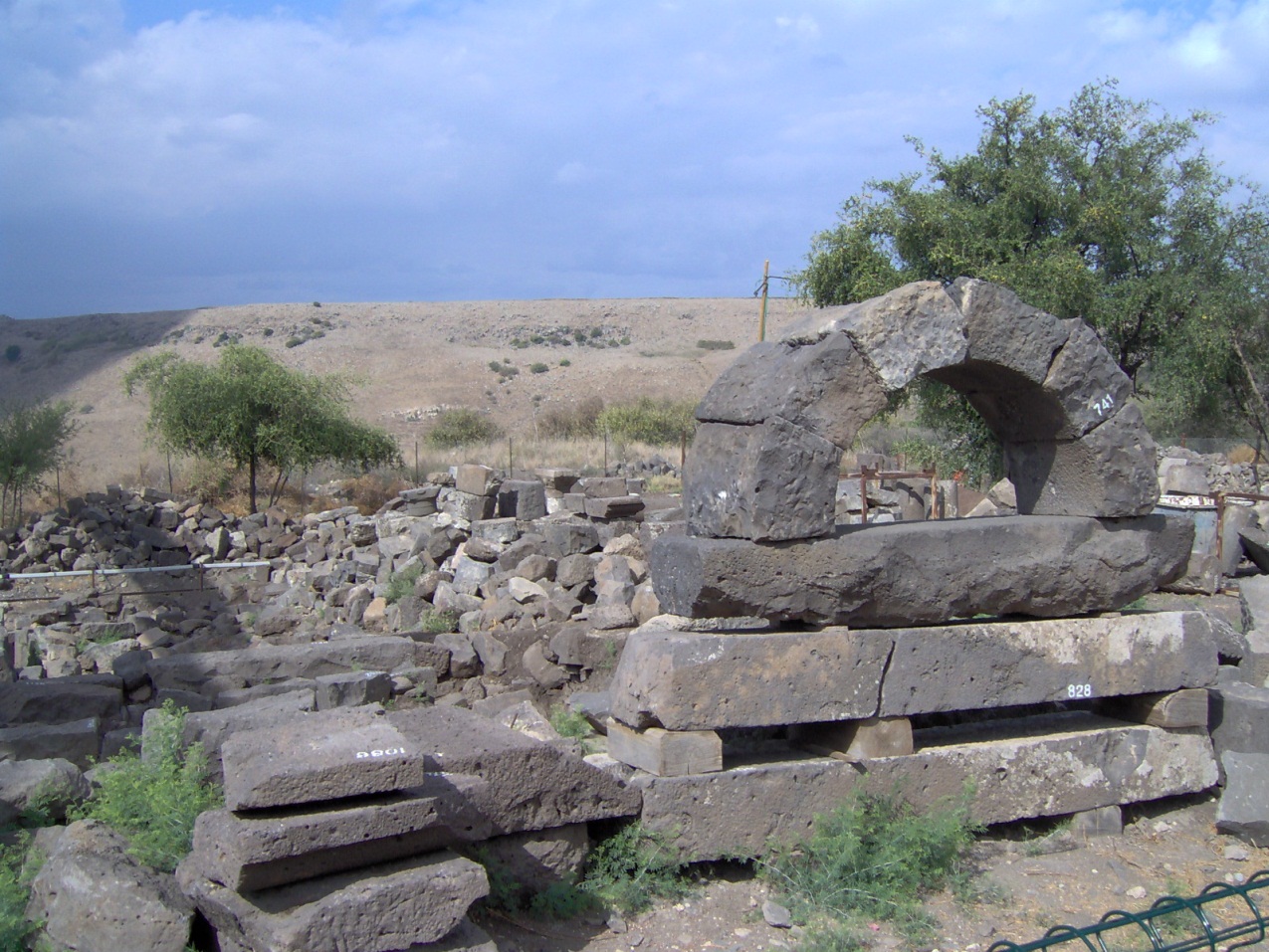 Парк «Кармель»
Природні ресурси
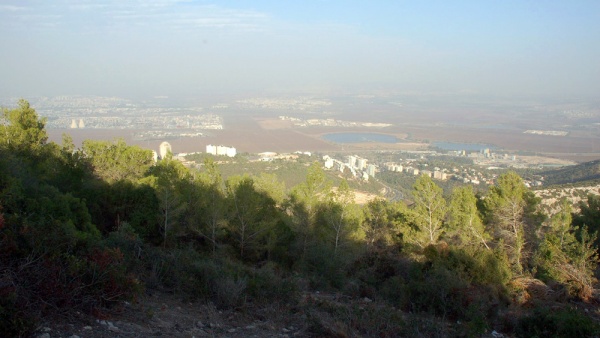 Кумранські печери
Природні ресурси
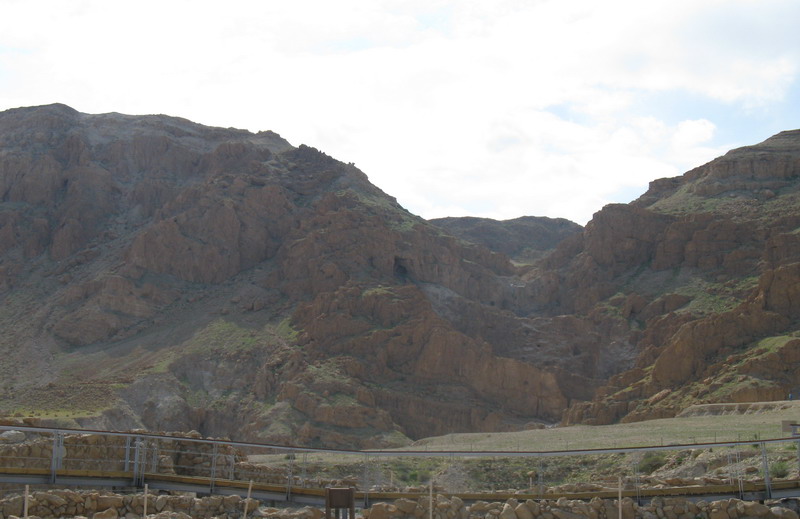 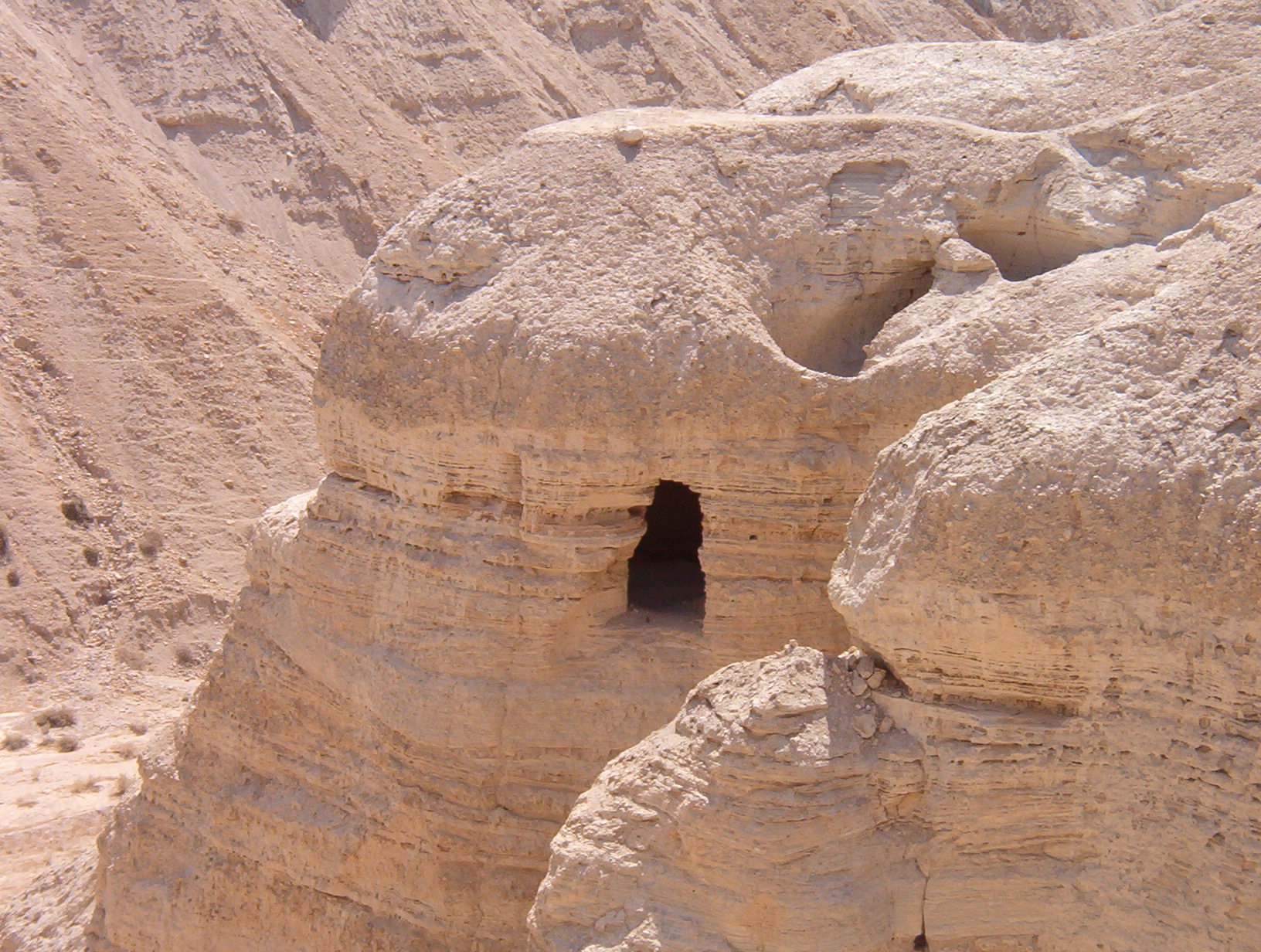 Курорти на Середземному морі
Природні ресурси
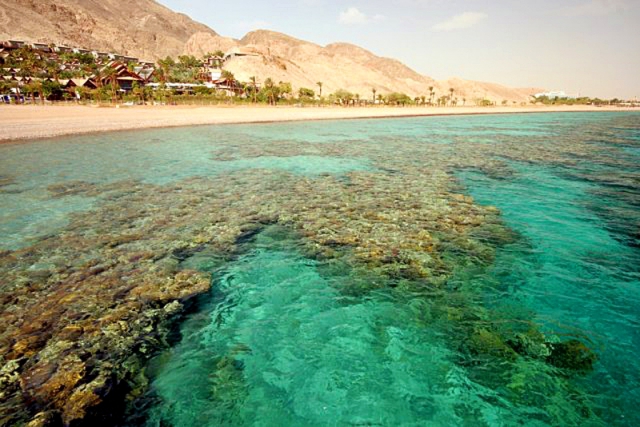 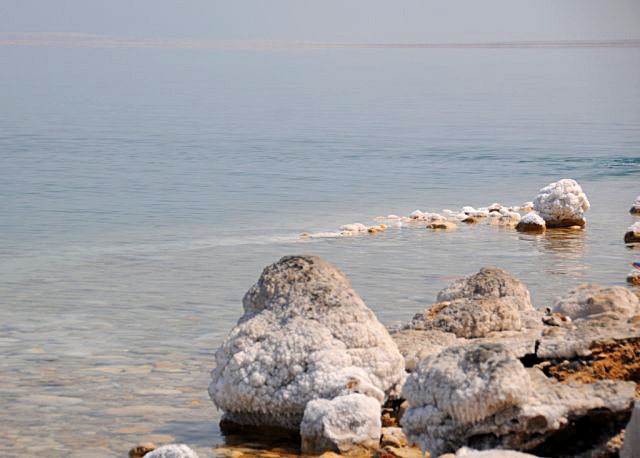 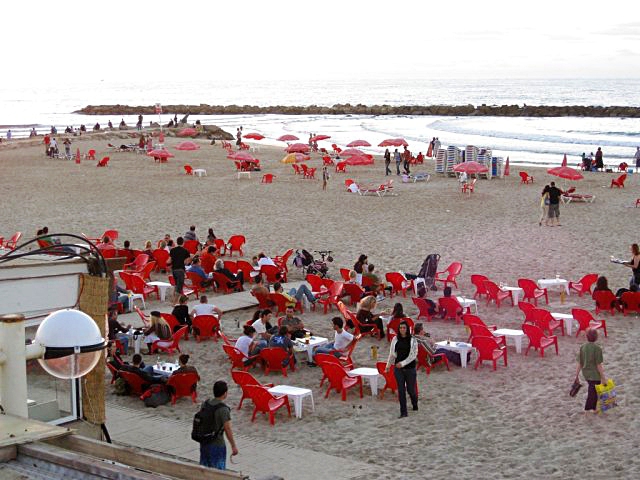 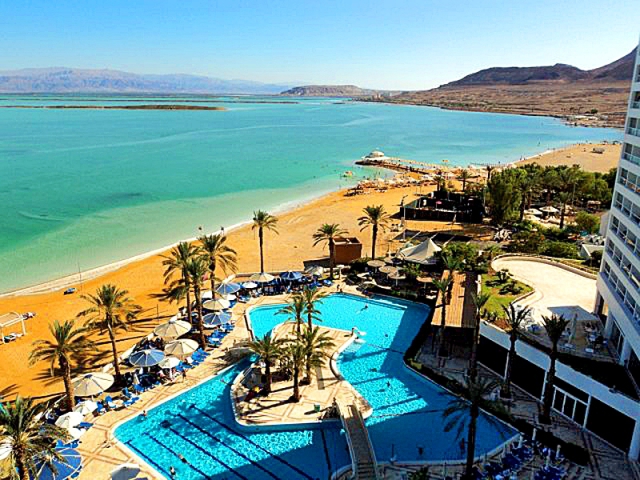 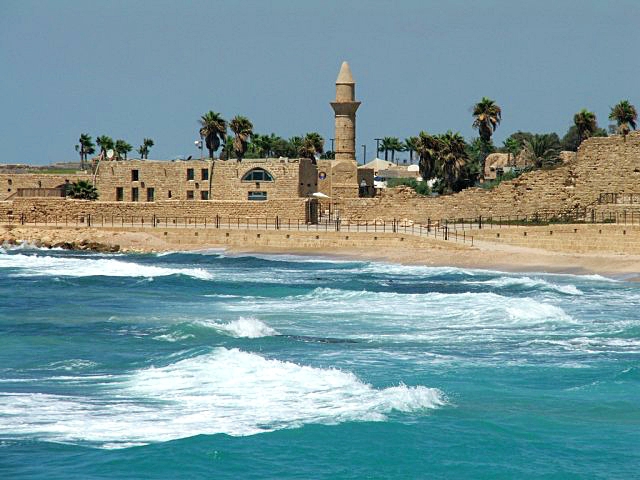 Мертве море
Природні ресурси
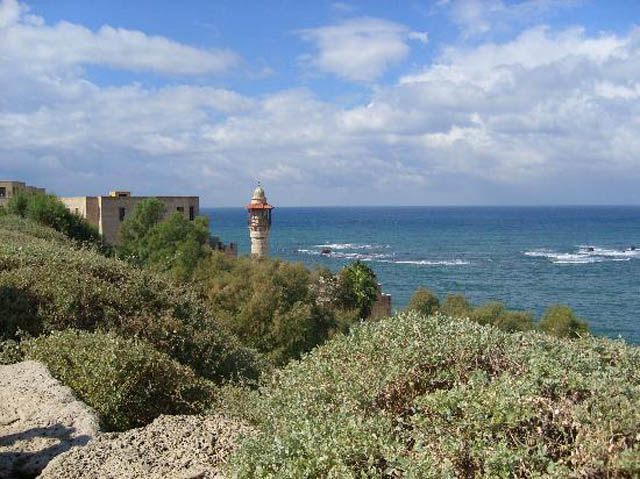 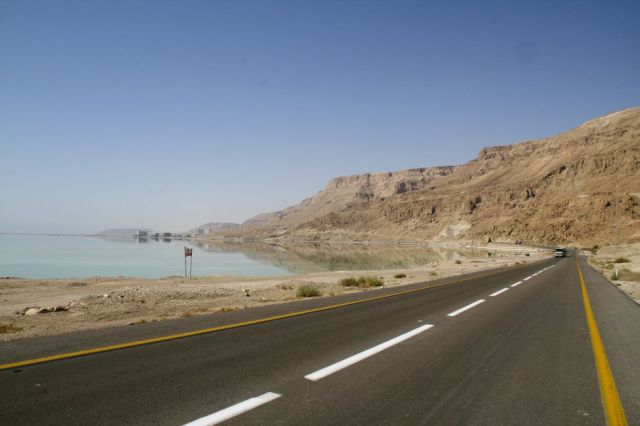 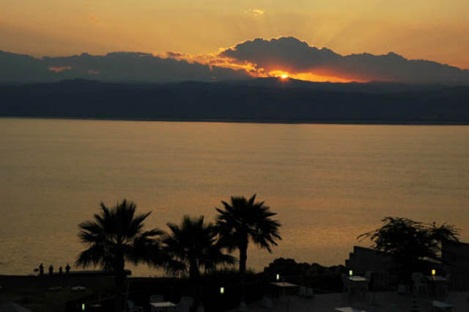 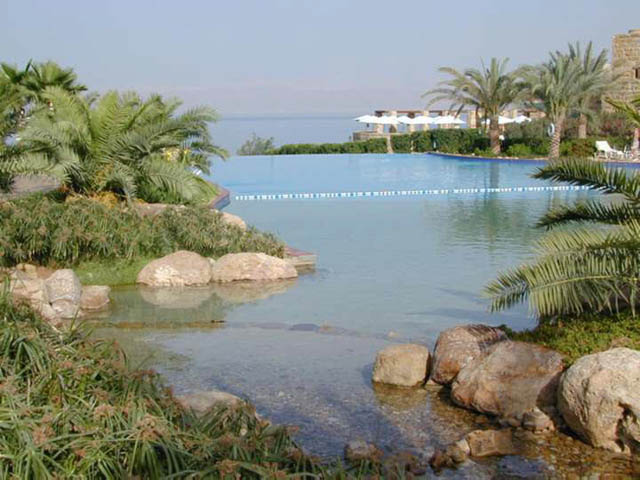 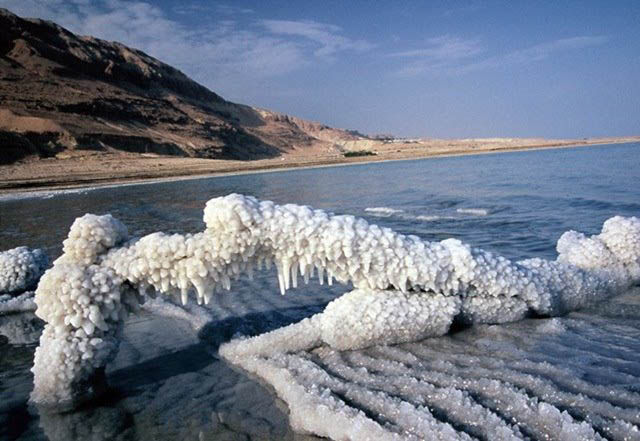 Хуршат Таль
Природні ресурси
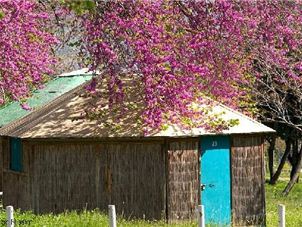 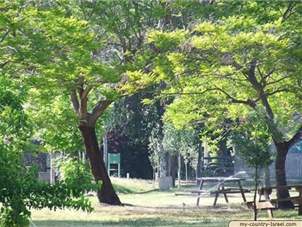 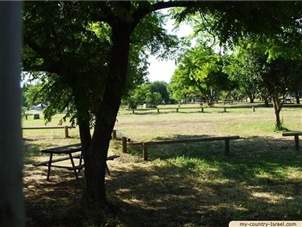 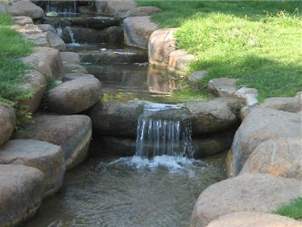 Хуршат Таль
Природні ресурси
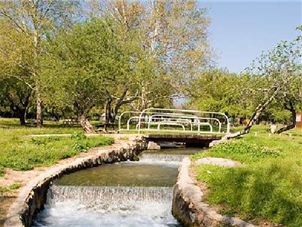 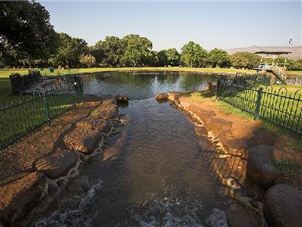 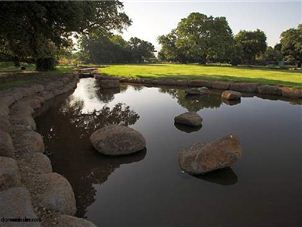 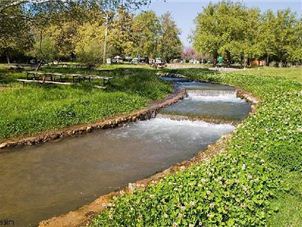 Червоне море
Природні ресурси
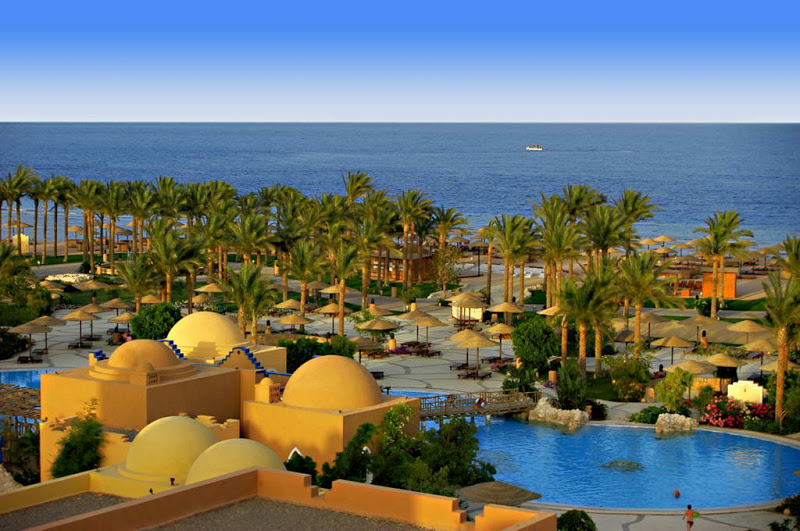 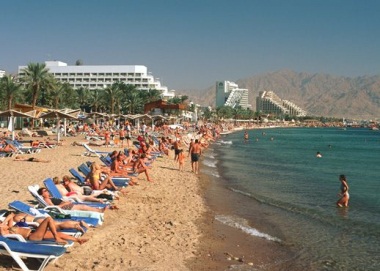 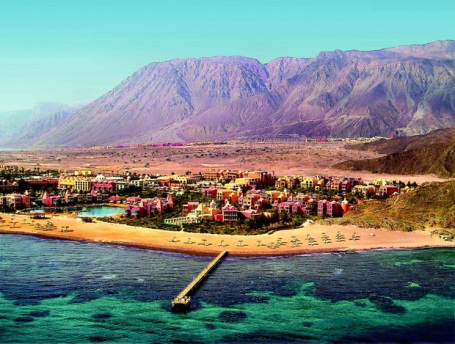 Населення
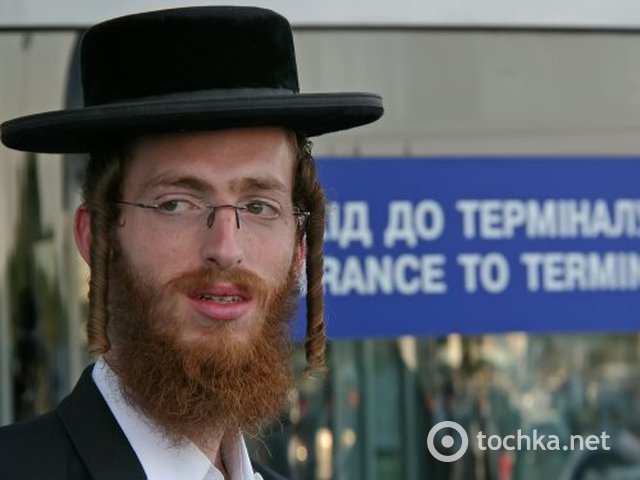 Населення Ізраїлю становить 8 134 100 осіб, у тому числі 1 050 000 осіб — палестинських арабів. За 2012 рік населення країни виросло приблизно на 137 тисяч (зростання на 1,8%).
Етнічний склад
Євреї — 76,4%. 
Не євреї — 23,6% (головним чином араби, черкеси, вірмени)
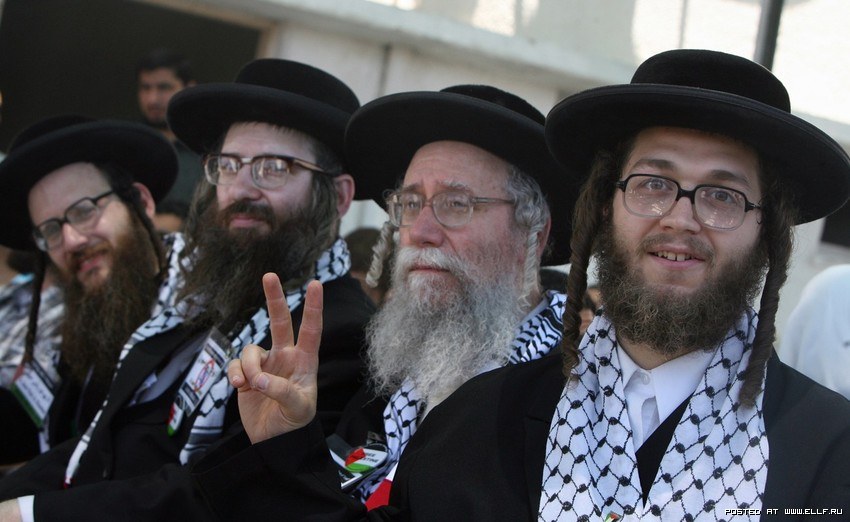 Віросповідання
Юдеї — 76,4%
Мусульмани — 15,9%
Християни — 2,1%, 
Друзи — 1,6%
Інші — 1,6%
Невизначені — 3,9%
Населення
Густота населення
Пересічна густота населення становить 326 людей на км². 
В Тель-Авівському окрузі густота понад 6 000 осіб/км². 
В районі Хайфи — 1 500 осіб/км².
В Єрусалимському —  800 осіб/км².
В Центральному — 700 осіб/км². 
В Північному — 200 осіб/км² .
 У Південному окрузі  40 осіб/км².
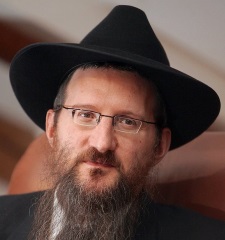 Міське населення в Ізраїлі становить більш як 90%
За віковою структурою налічується:
28% населення у віці до 14 років;
близько 65% - у віці від 15 до 64 років;
близько 10% - більше 65 років. 	При цьому народжуваність становить 1932 дитини на 100 тис.осіб. Смертність - 622 тис. осіб.
Населення
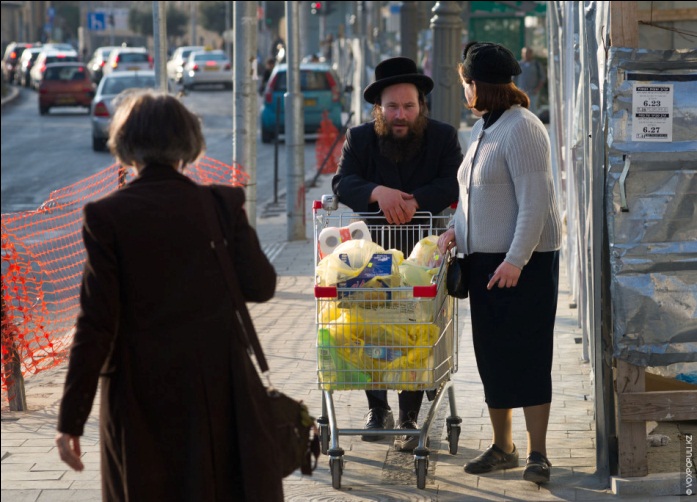 Середня тривалість життя становить: 
чоловіків - 76,57 років;
жінок - 80,67.
Найбільші агломерації:
Тель-Авів — 2 752 000 мешканців;
Хайфа — 865 000 мешканців.
Українська діаспора сягає приблизно 300–400 тис. осіб
Що стосується зайнятості  — сільське господарство - 3,5%, — промисловість - 22,7%, — будівництво - 6,1%, — транспорт і зв'язок - 6,3%, — послуги (комерційний сектор) - 31,3%, — послуги (державний сектор) - 29,8%.
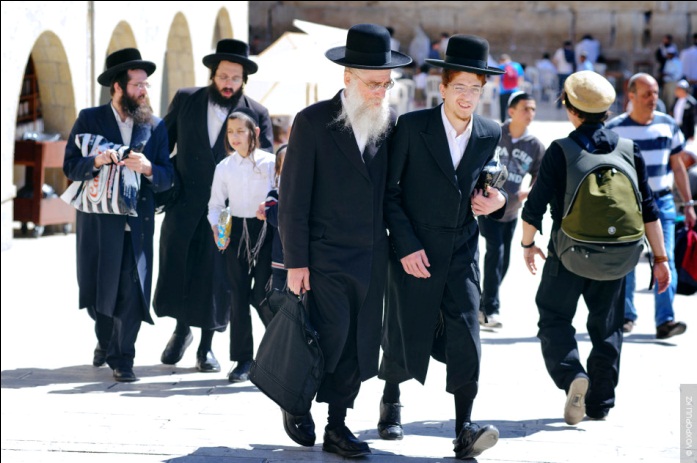 Тель-Авів
Міста
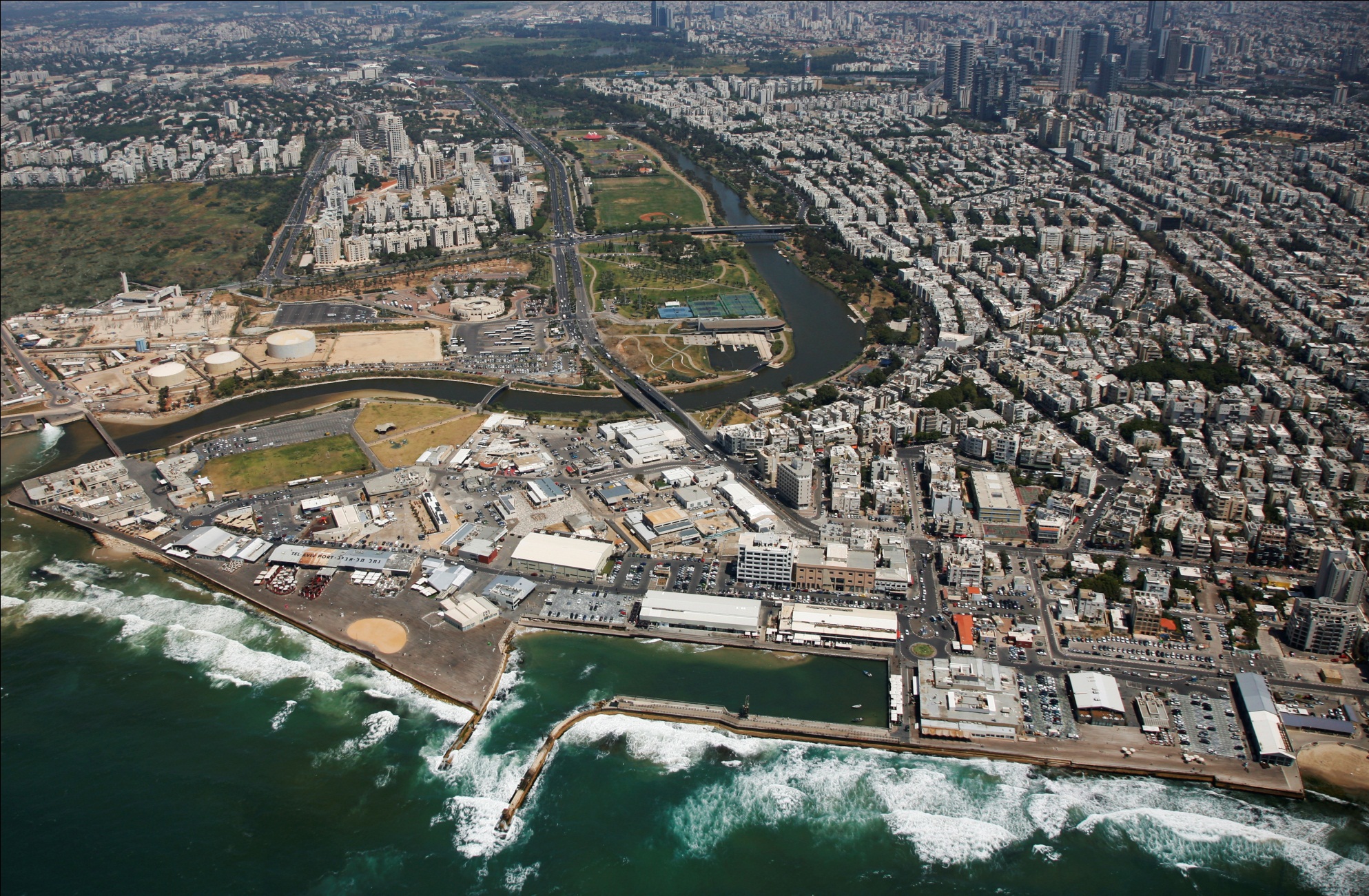 Ашдод
Міста
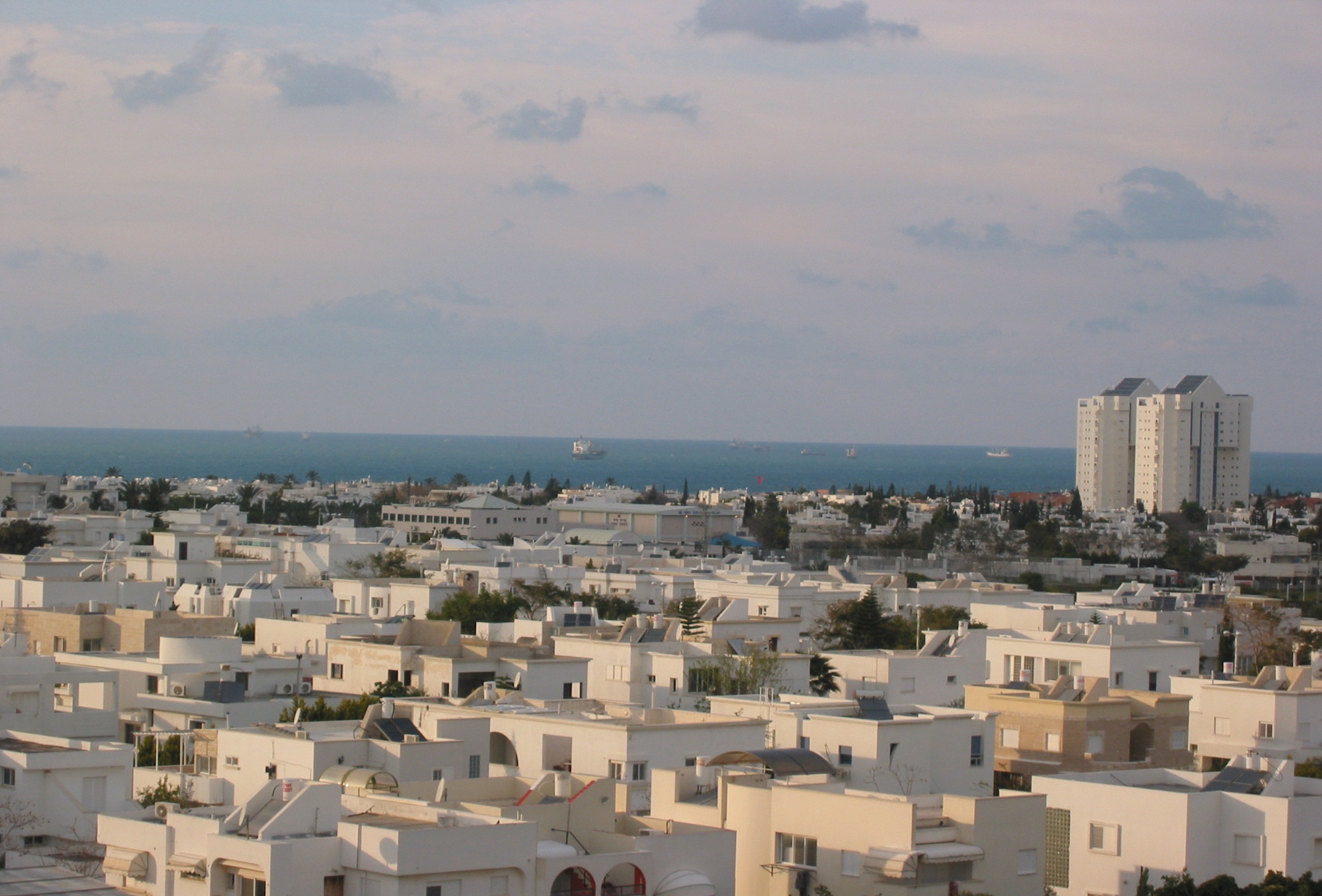 Єрусалим
Міста
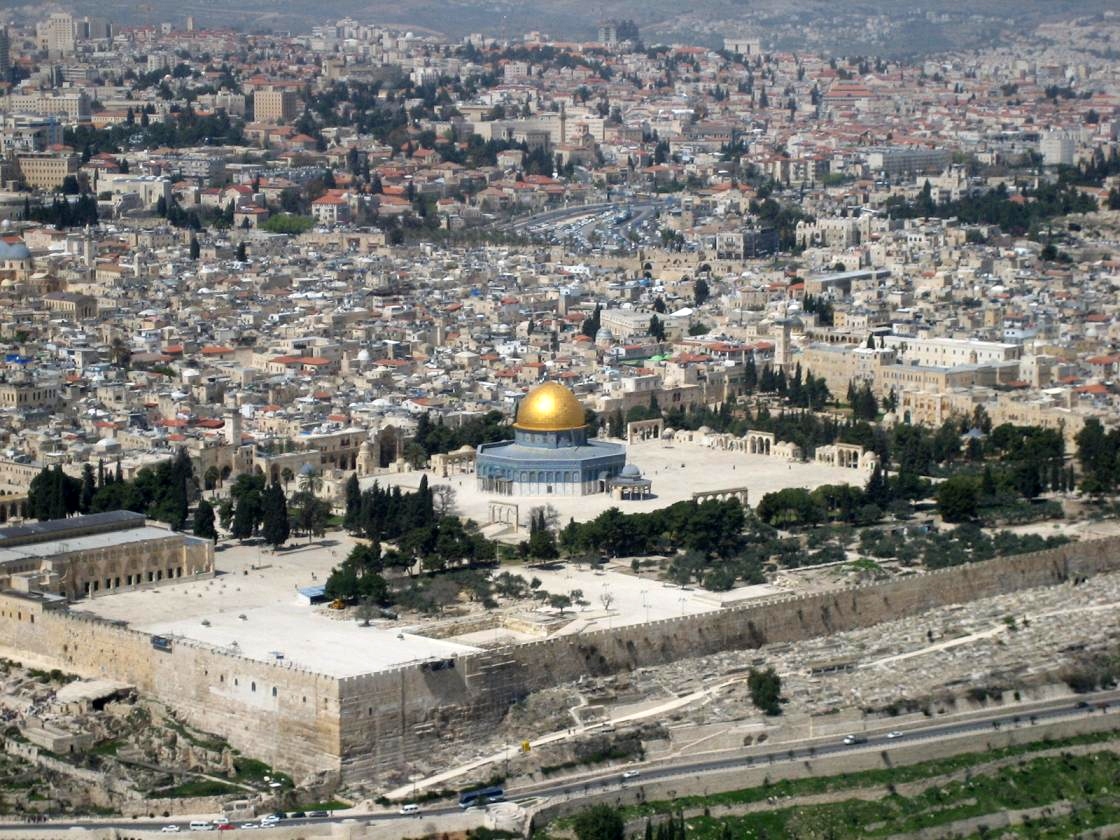 Рішон-ле-Ціон
Міста
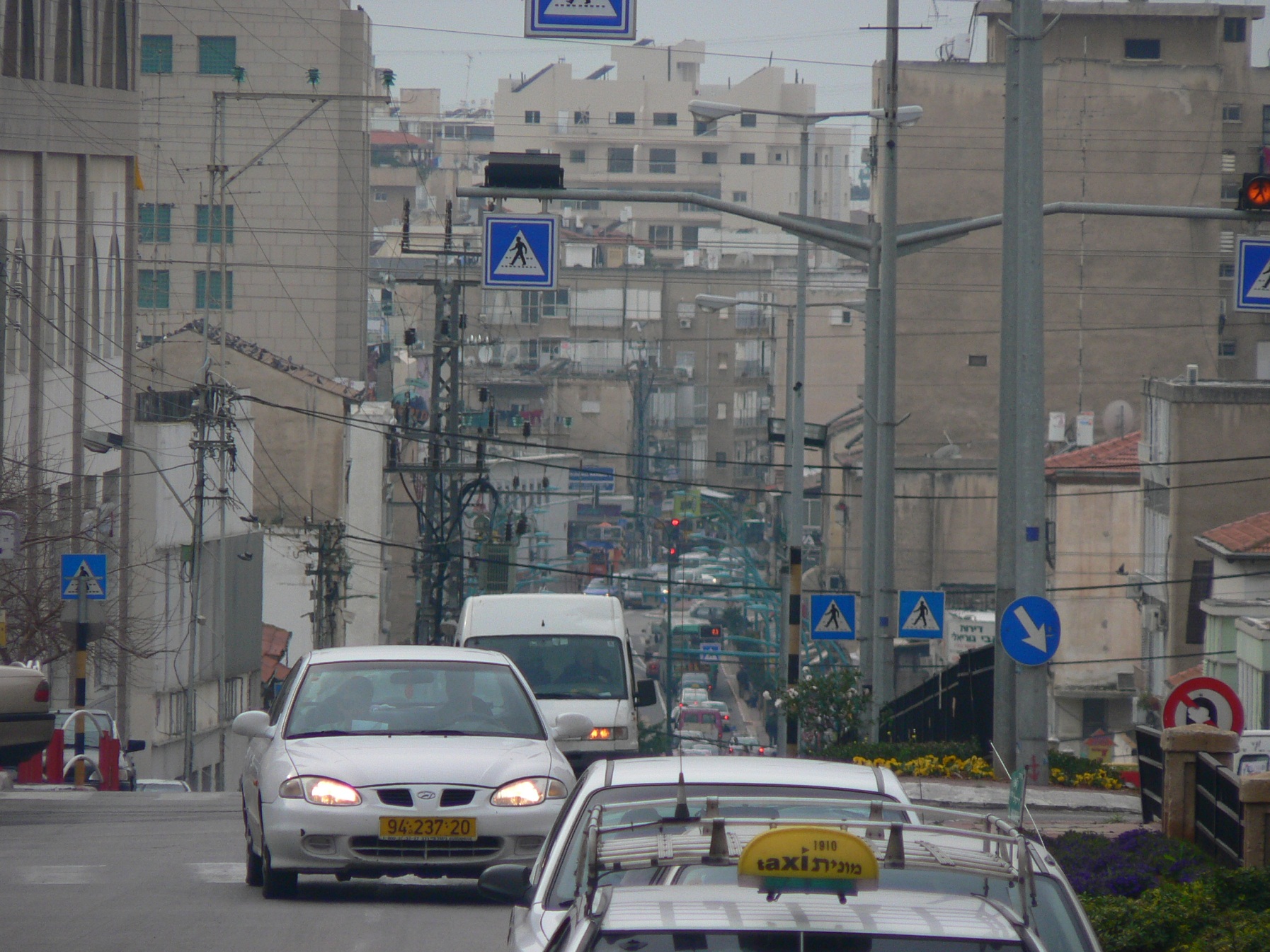 Хайфа
Міста
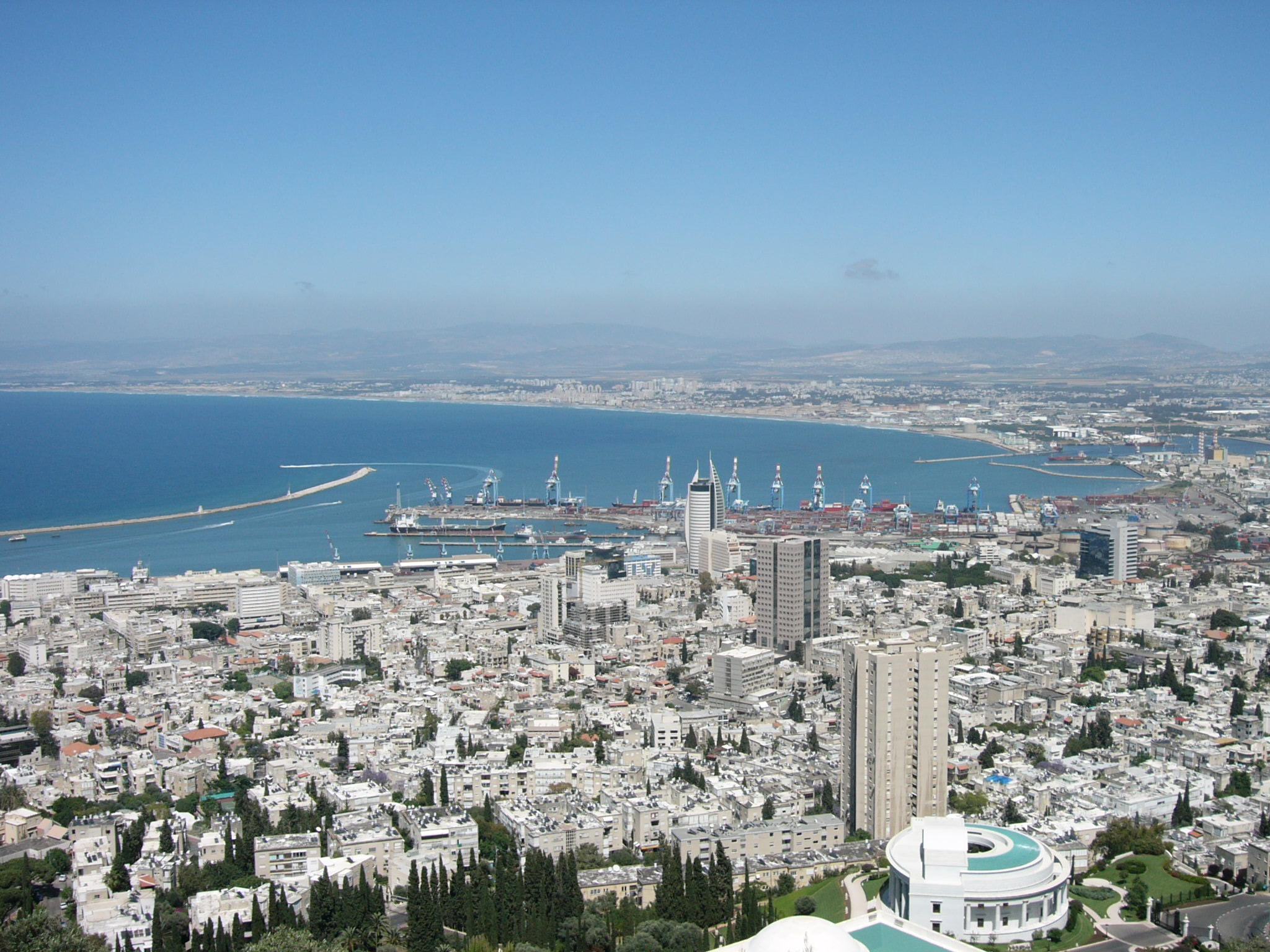 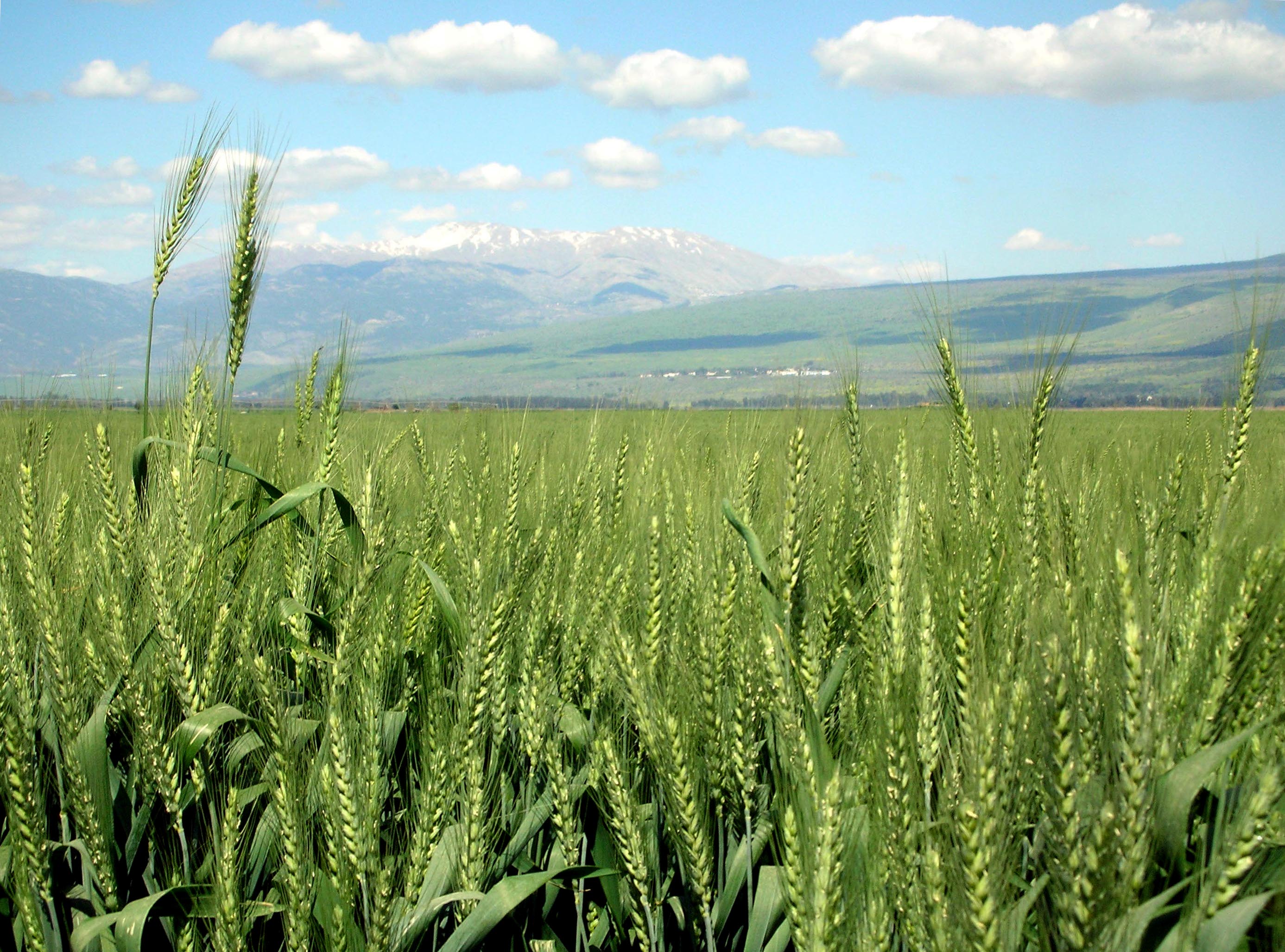 Господарство
Ізраїль — індустріально-аграрна країна з сучасною промисловістю, сільським господарством і сферою послуг.
За своїми характеристиками — це більш європейсько-американська, ніж азіатська країна. Його промислові підприємства виробляють та експортують електронні і компоненти, точні інструменти, зброю, пластмаси і добрива, папір, текстиль, одяг і продукти харчування.
	Головним промисловими центрами є Тель-Авів і Хайфа.
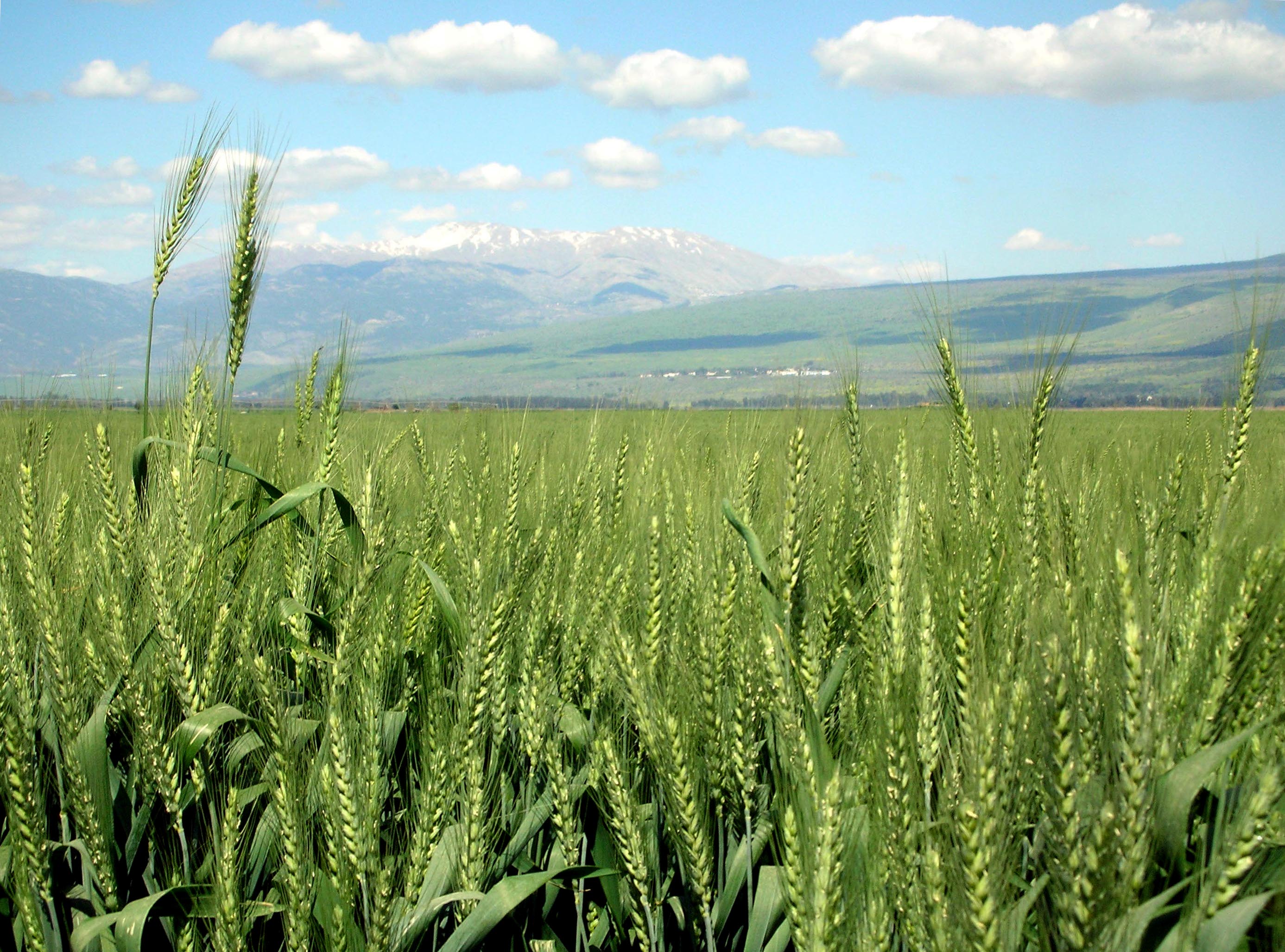 Сільське господарство
Найбільш важливі галузі сільського господарства : виробництво цитрусових , овочів , бавовни , яловичини , м'яса птиці, молочне тваринництво.

	Середня ізраїльська корова дає на рік 11 292 літри молока . Загальне виробництво молока в Ізраїлі склало 1,3 млрд тонн.
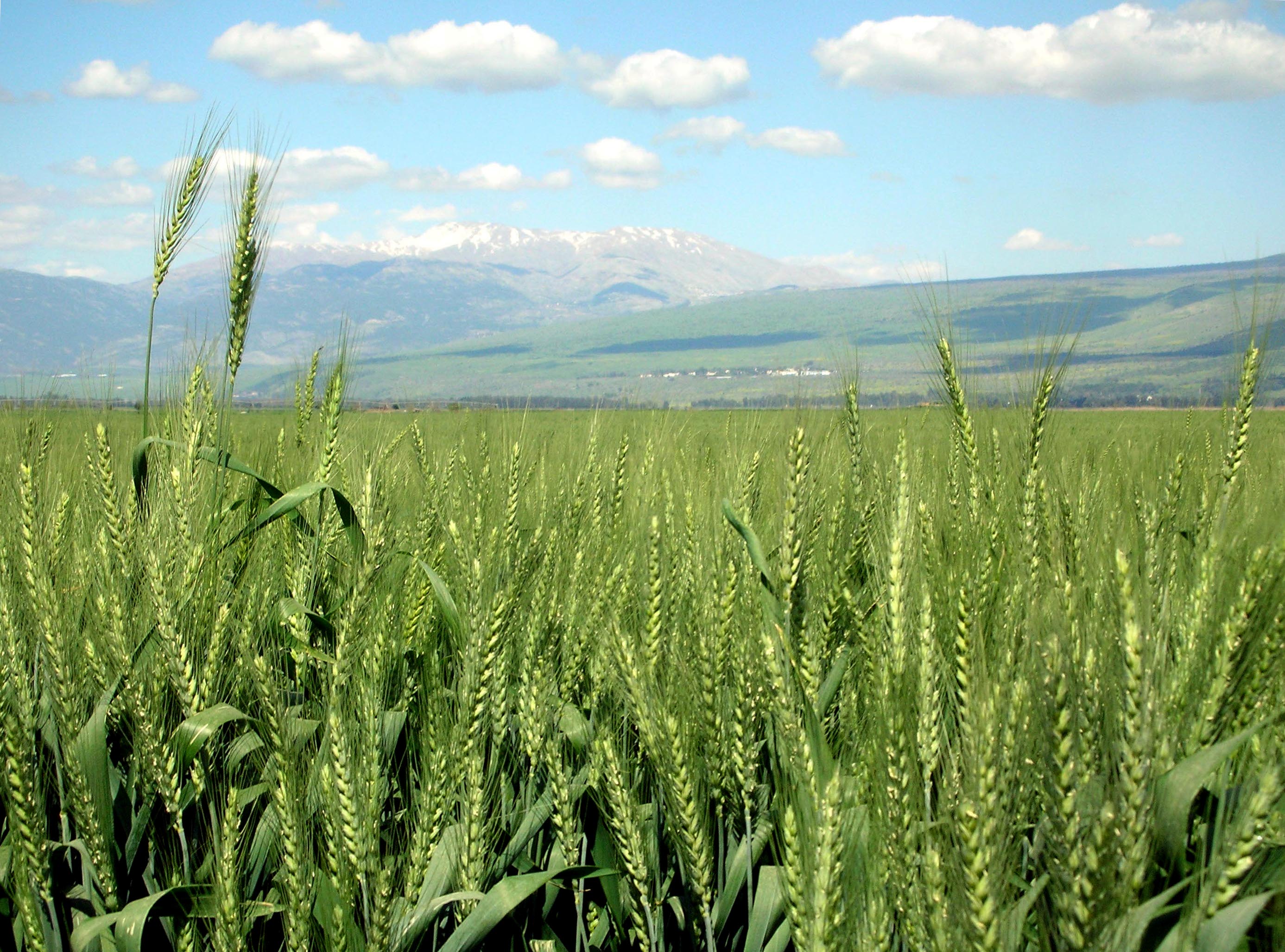 Сільське господарство
Загальна площа посівів складає 440 тис. га , з яких зрошуваних 255 тис. Власний сільськогосподарський сектор забезпечує Ізраїль продуктами харчування на 95 % , при цьому велику кількість продукції експортується. 	

	Імпортуються в країну деякі зернові та олійні культури , м'ясо, кава , какао і цукор. У сільському господарстві при цьому зайнято 3,5 % працюючого населення країни. 

	Кожна людина , що працює в цьому секторі , в змозі прогодувати 95 співвітчизників.
Експорт
Експорт  — 34,4 млрд дол. 
	Партнери: США-36,8%, Бельгія-7,5%, Гонконґ-4,9%.
Зерновi культури;
Чорнi метали;
Літальні апарати;
Залишки і вiдходи харчової промисловості;
Насiння і плоди олійних рослин;
Жири та олії тваринного або рослинного походження;
Електричнi машини.
Експорт
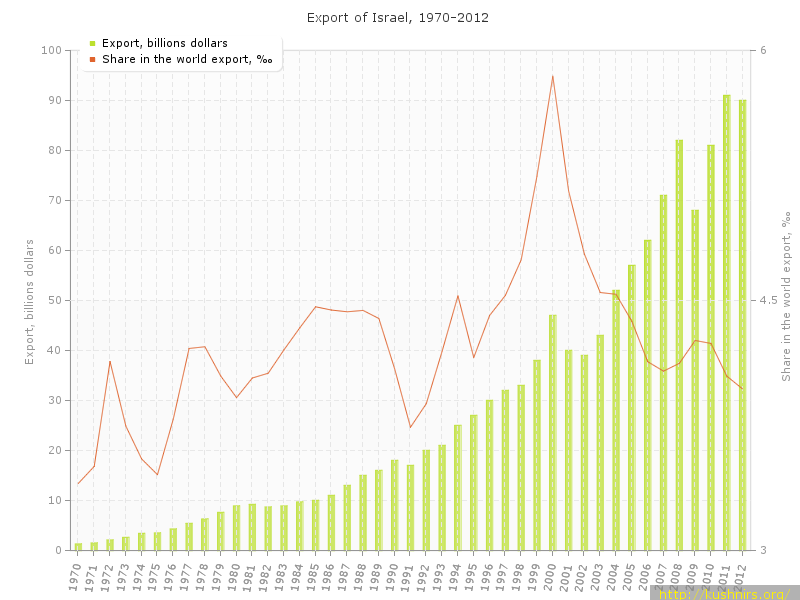 Імпорт
Партнери: США 12,4 %, Бельгия 8,2 %, Германия 6,7 %, Швейцария 5,9 %, Великобритания 5,1 %, Китай 5,1 %
Палива мінеральні; нафта і продукти її перегонки;
Різноманітна хімічна продукція;
Пластмаси, полімерні матеріали;
Товари, придбані в портах;
Фармацевтична продукція;
Електричнi машини;
Реактори ядерні, котли, машини;
Їстівнi плоди та горіхи;
Прилади та апарати оптичні, фотографічні;
Мило, поверхнево-активні органічні речовини;
Нитки синтетичні або штучні;
Овочi;
Ефiрнi олії;
Єрусалим
Туризм
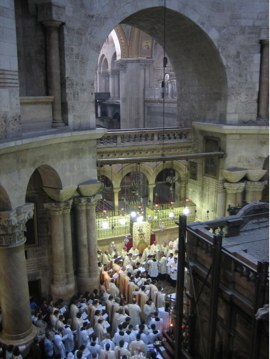 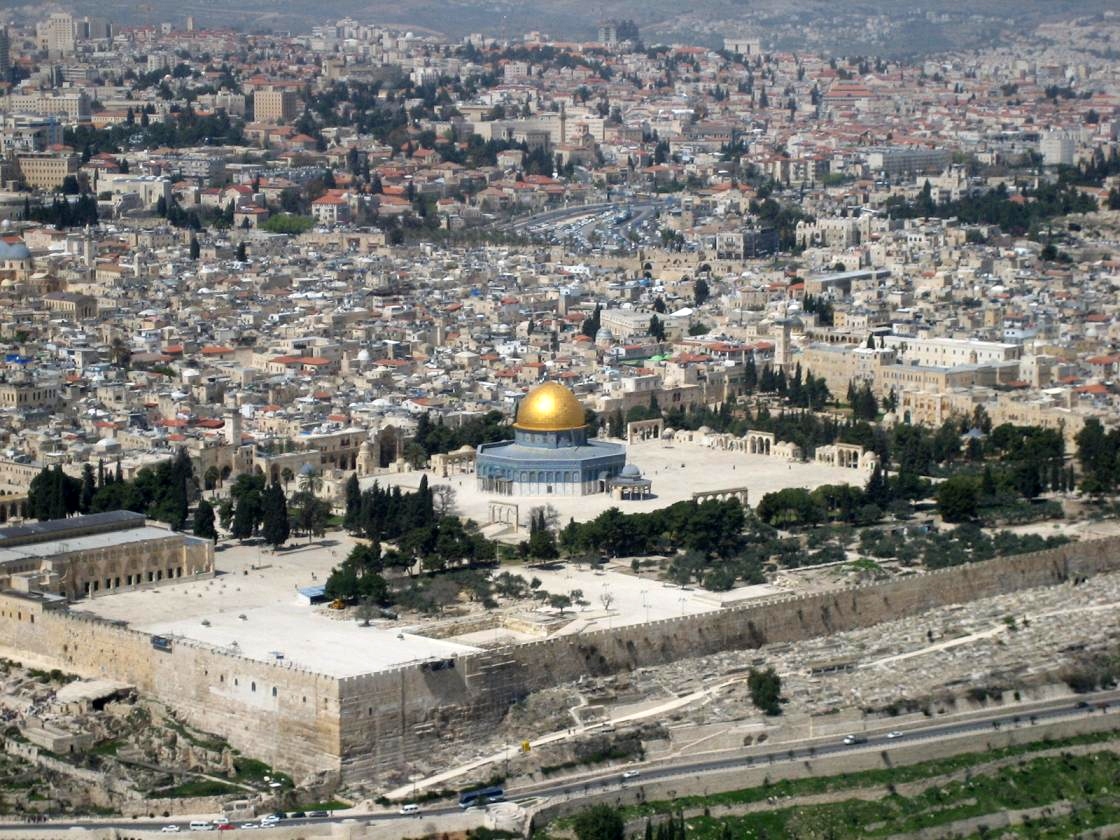 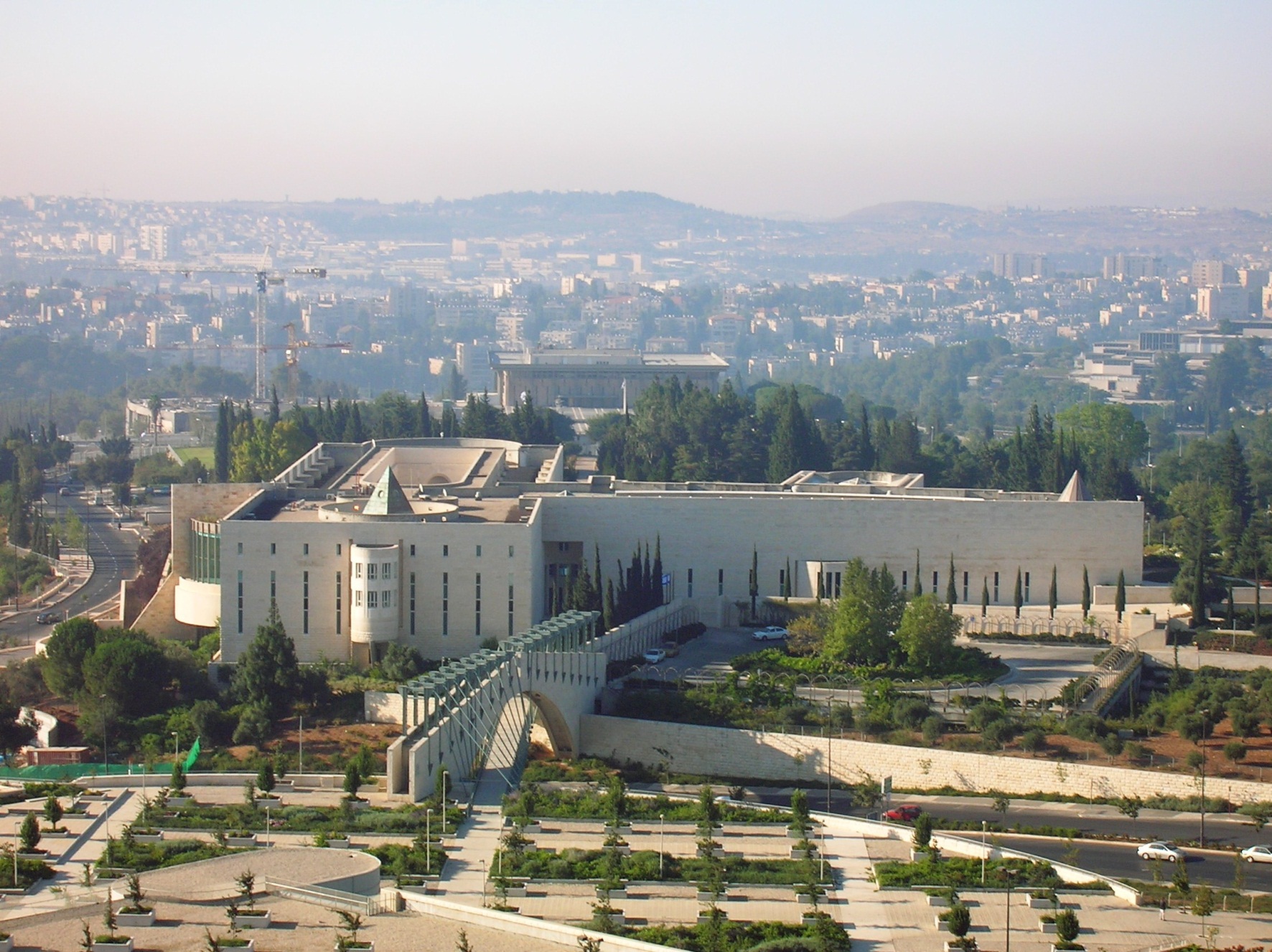 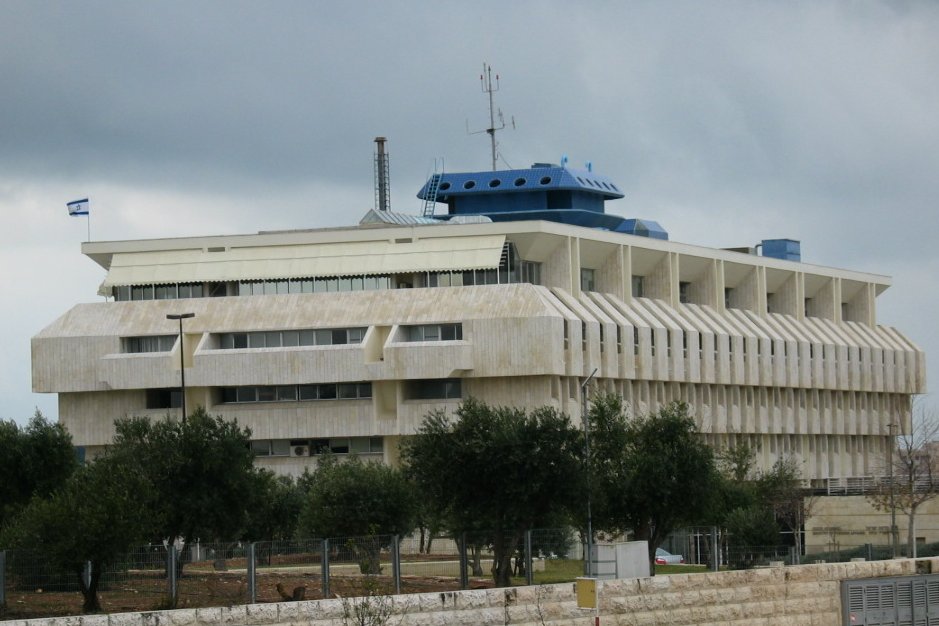 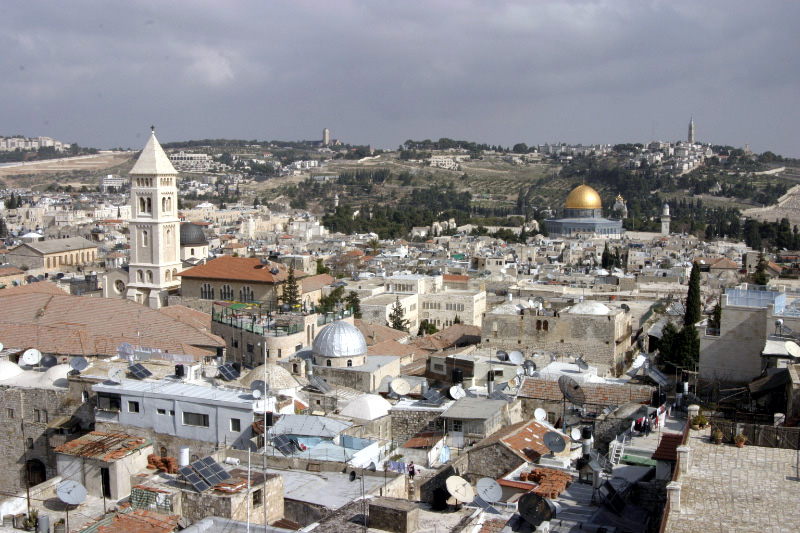 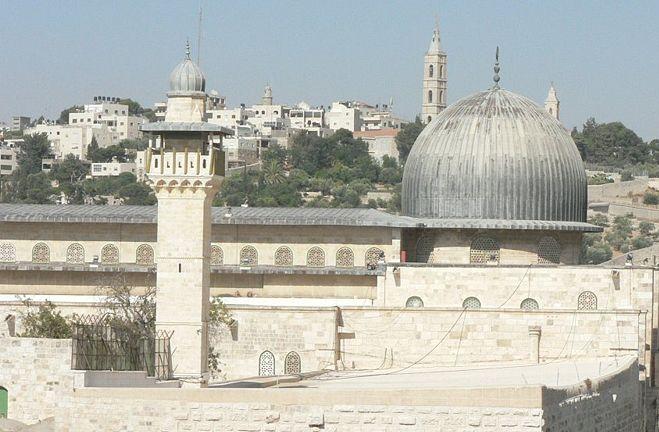 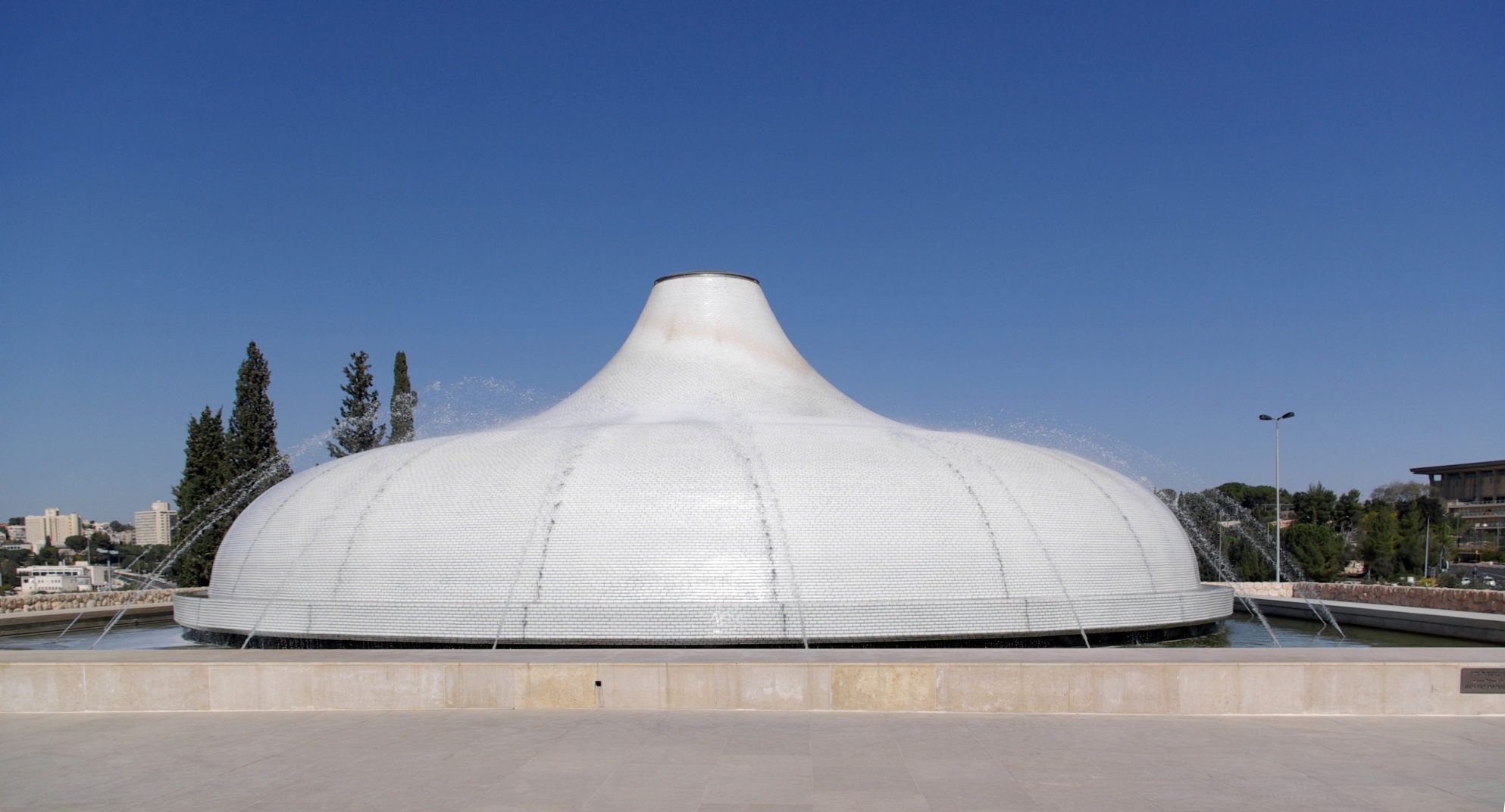 Назарет
Туризм
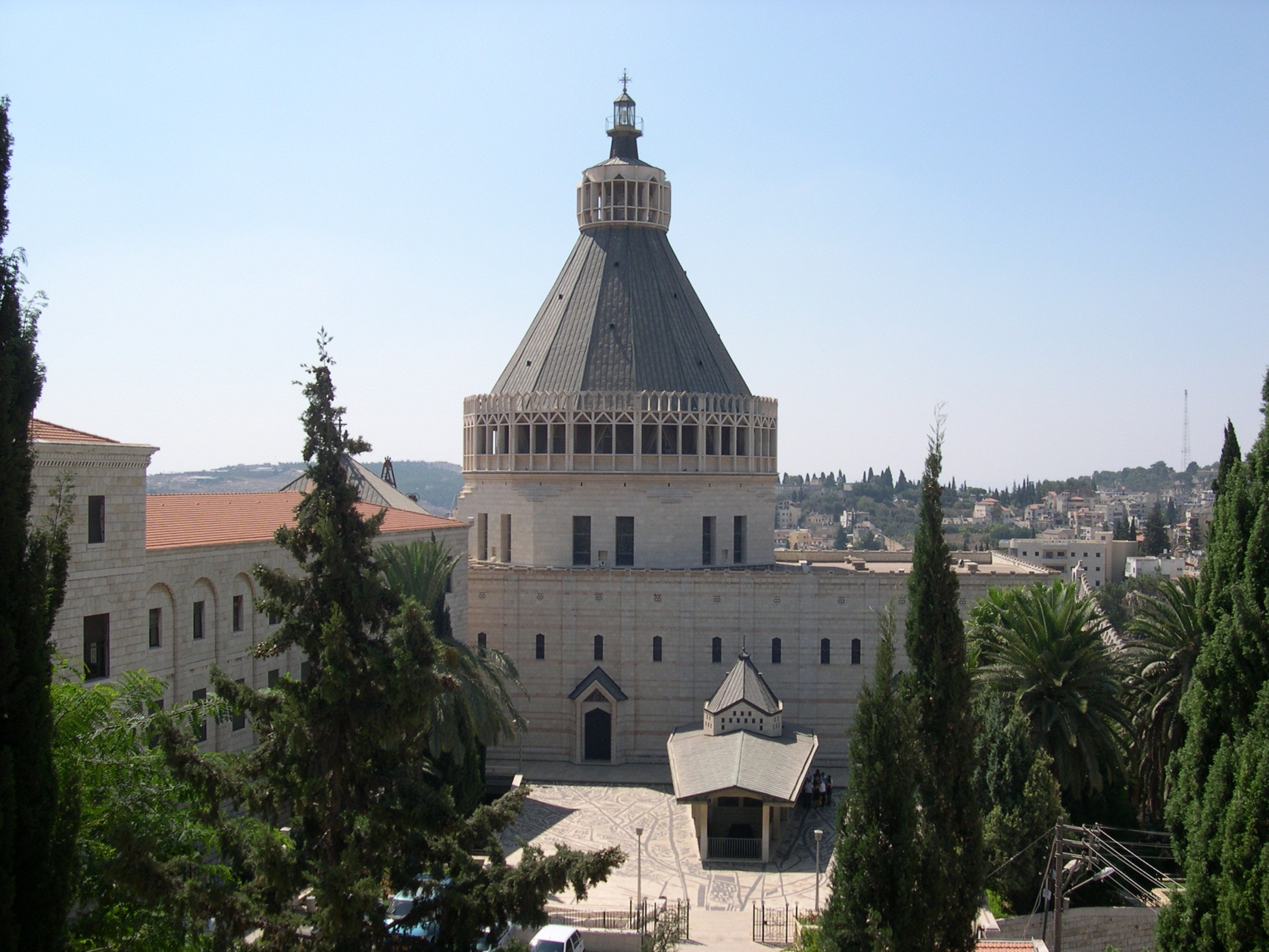 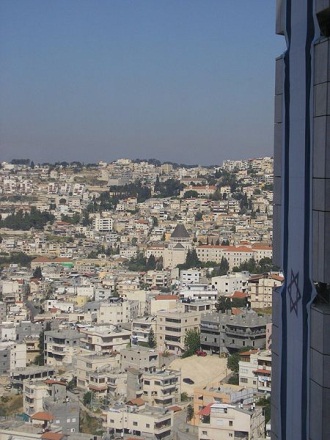 Вифлеєм
Туризм
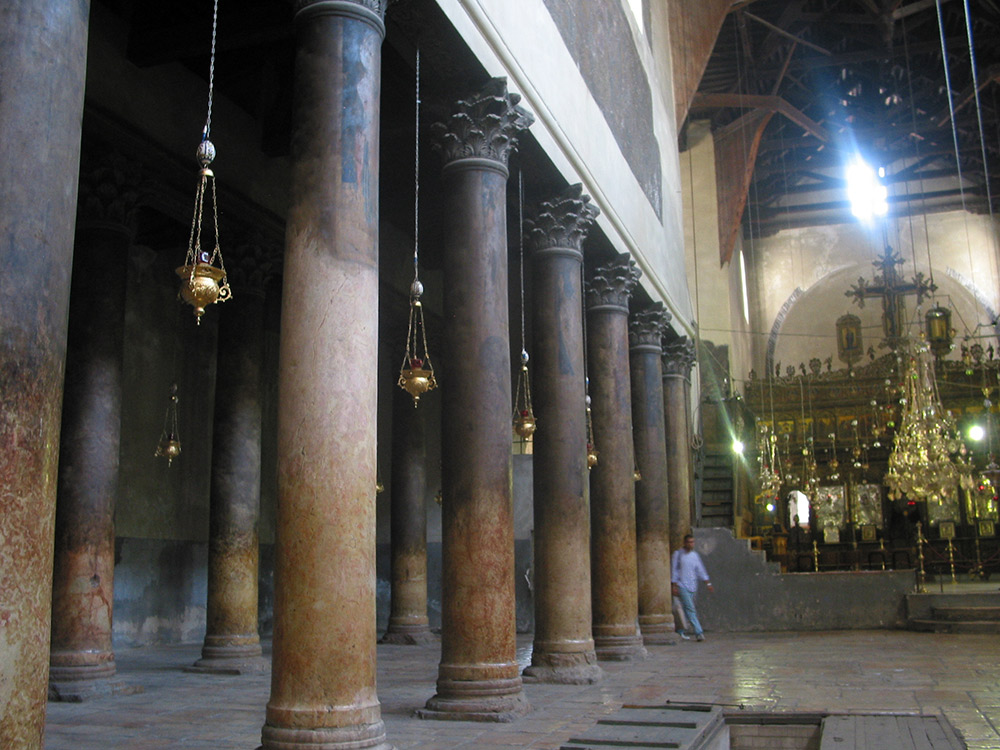 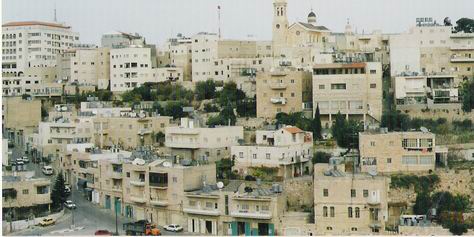 Хайфа
Туризм
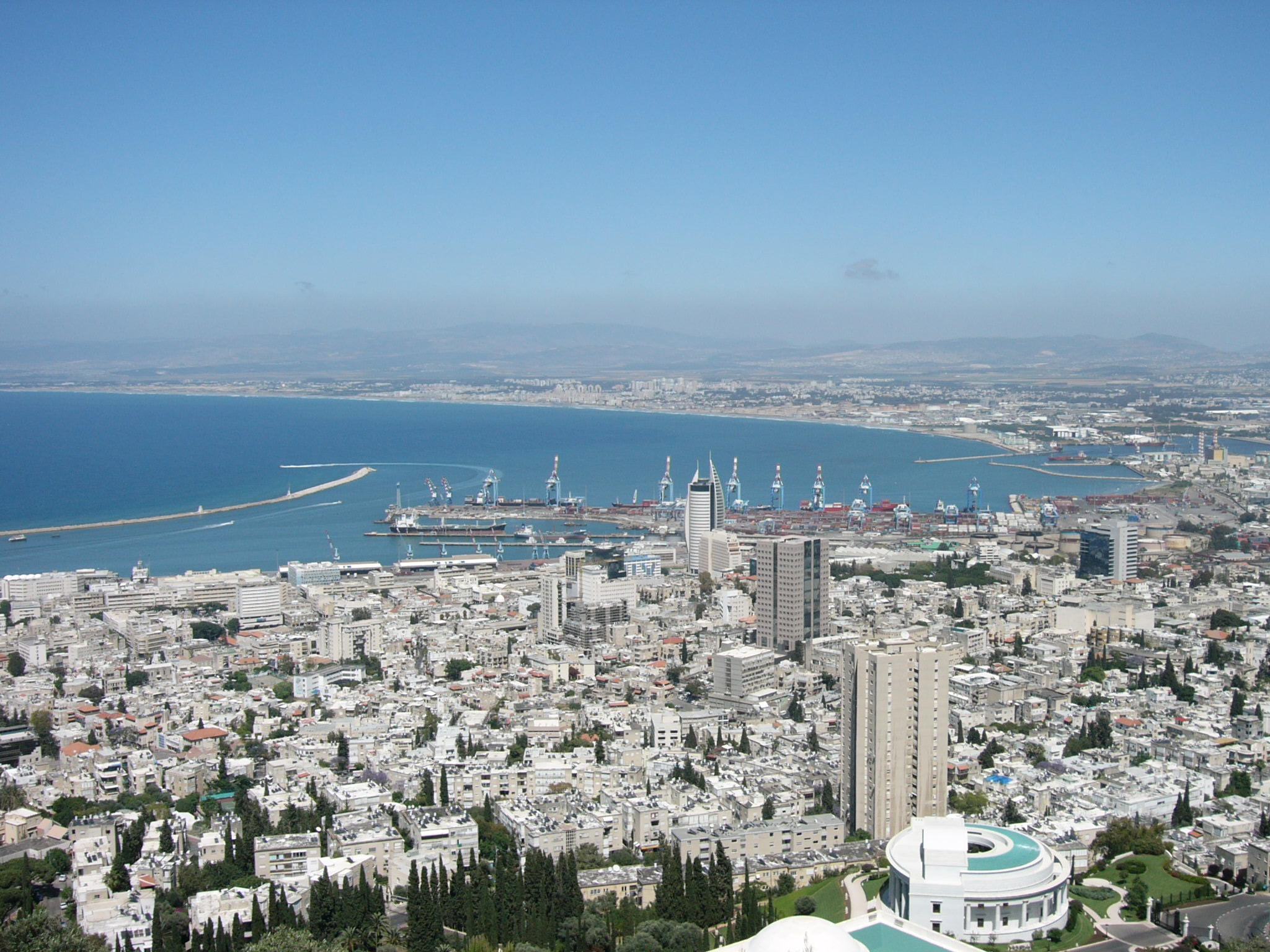 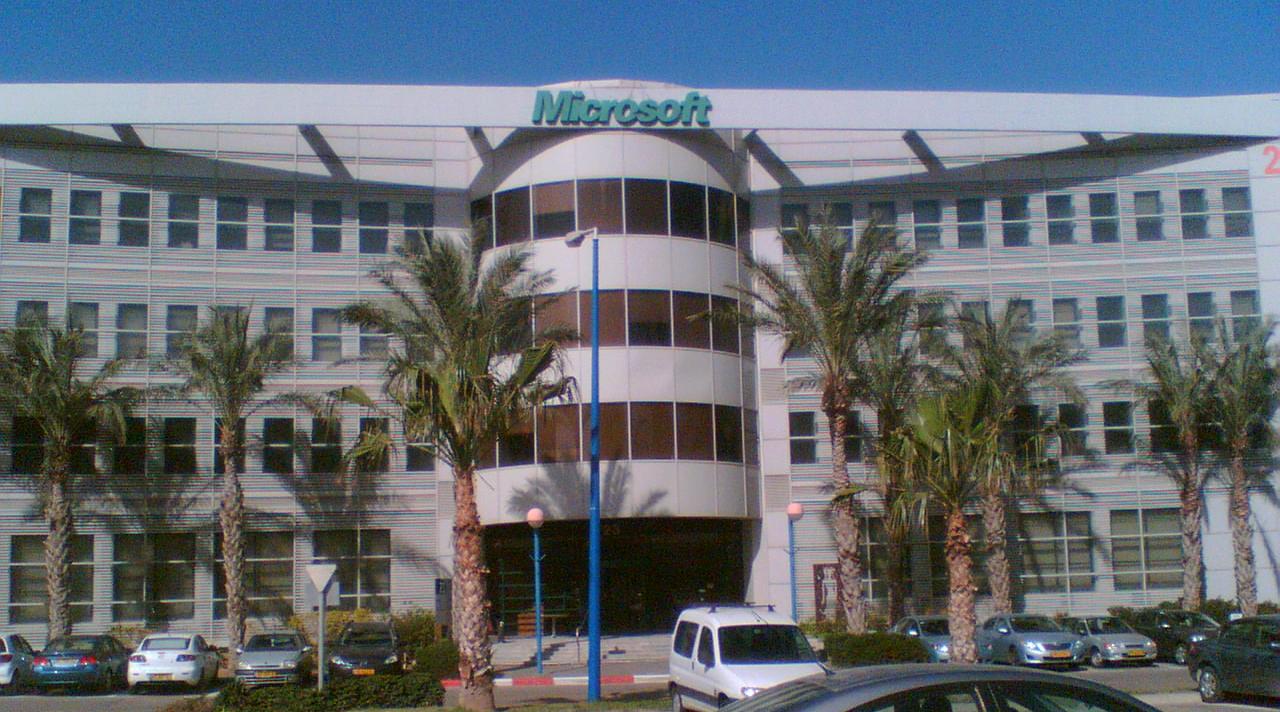 Стіна плачу
Туризм
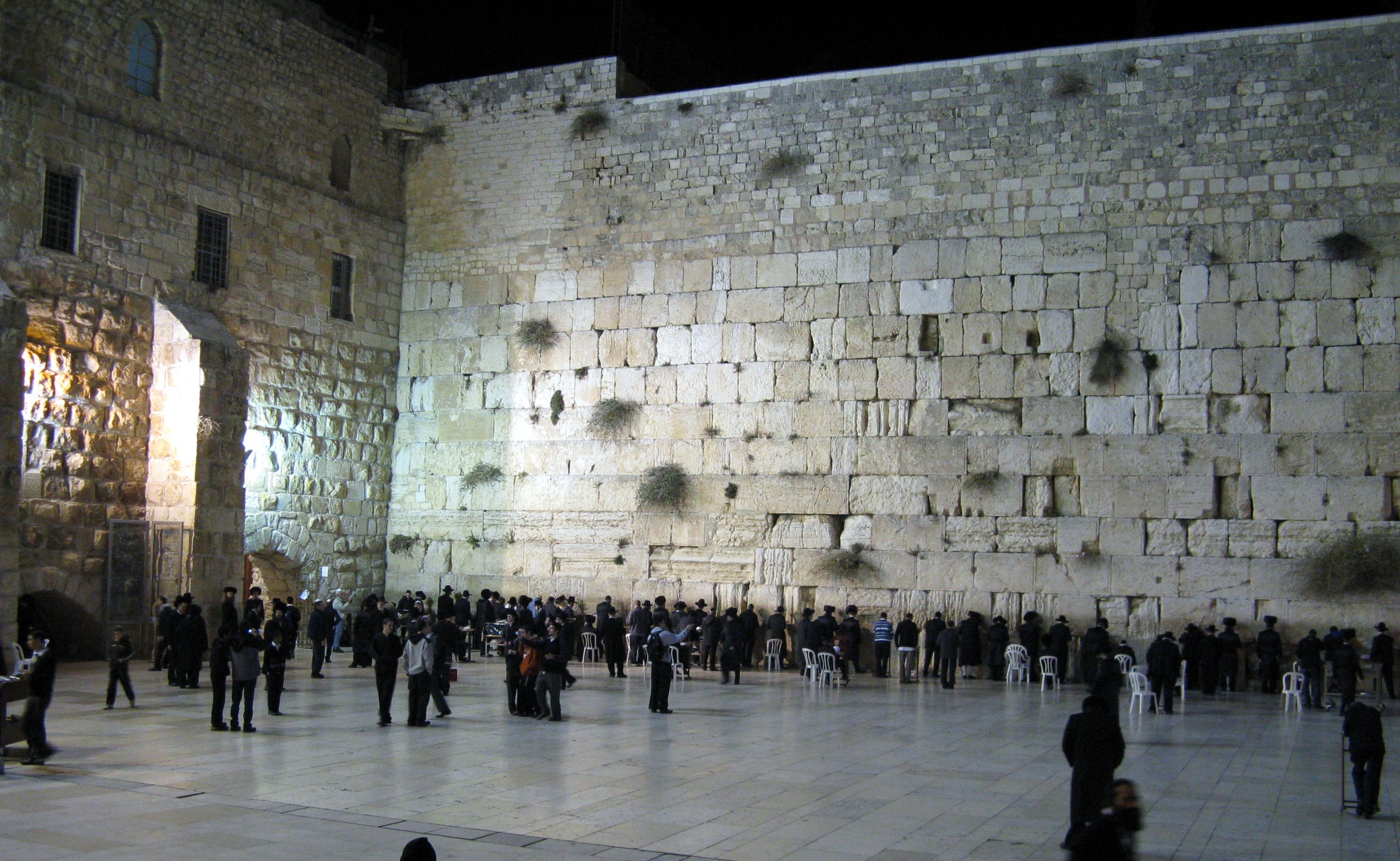 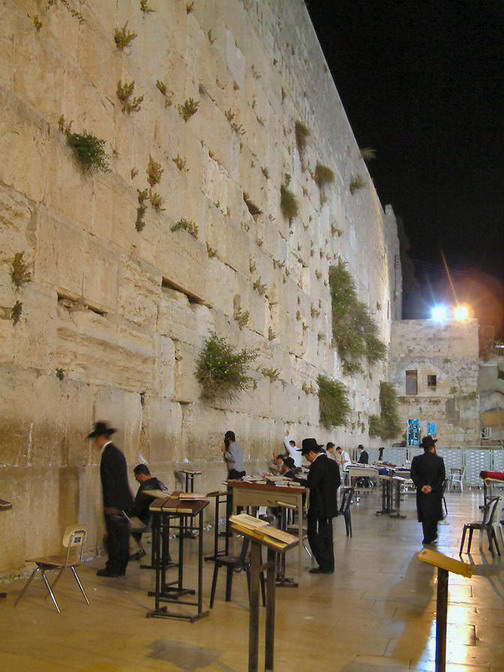 Золотий Купол Скелі
Туризм
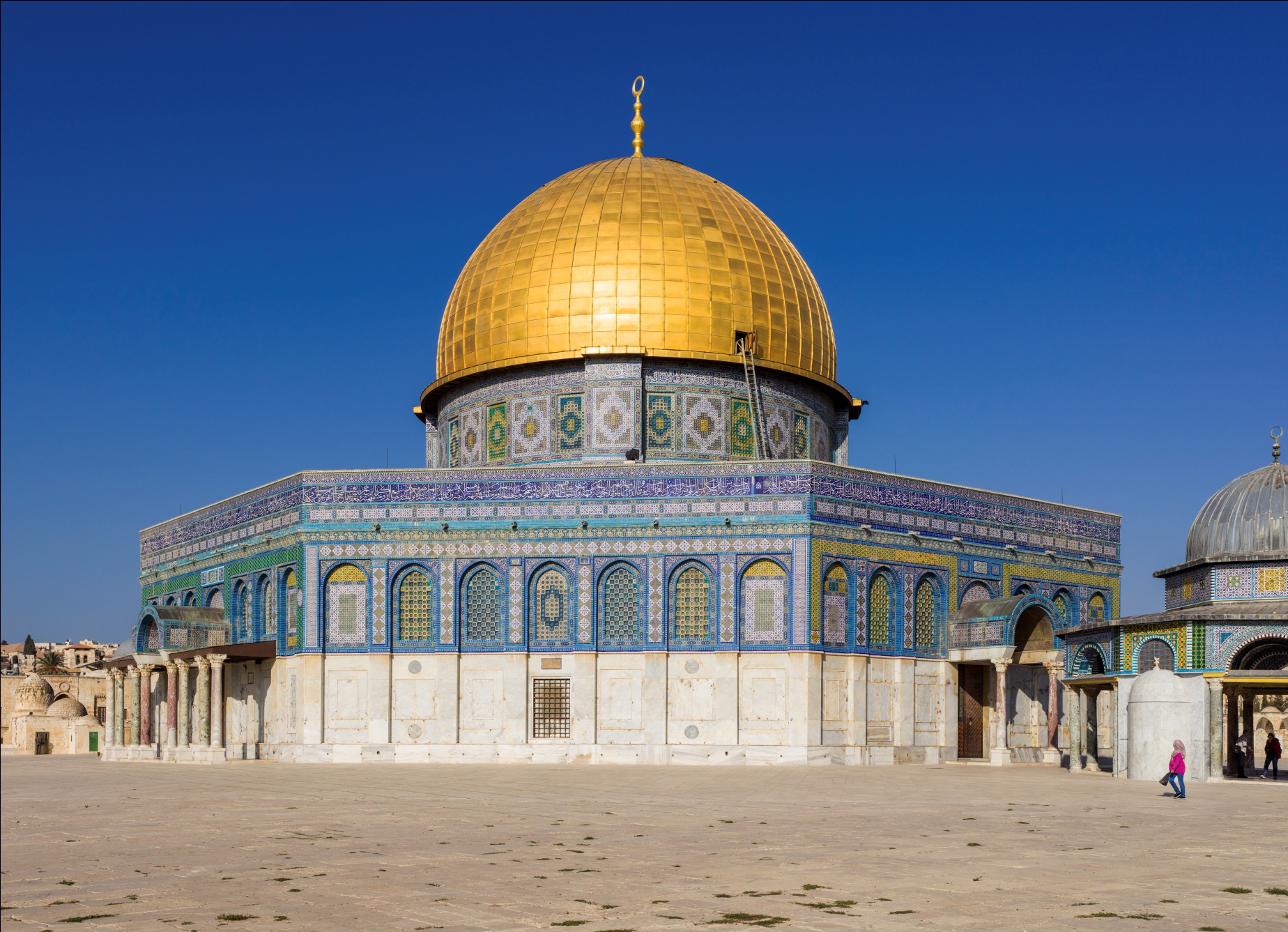 Мертве море
Туризм
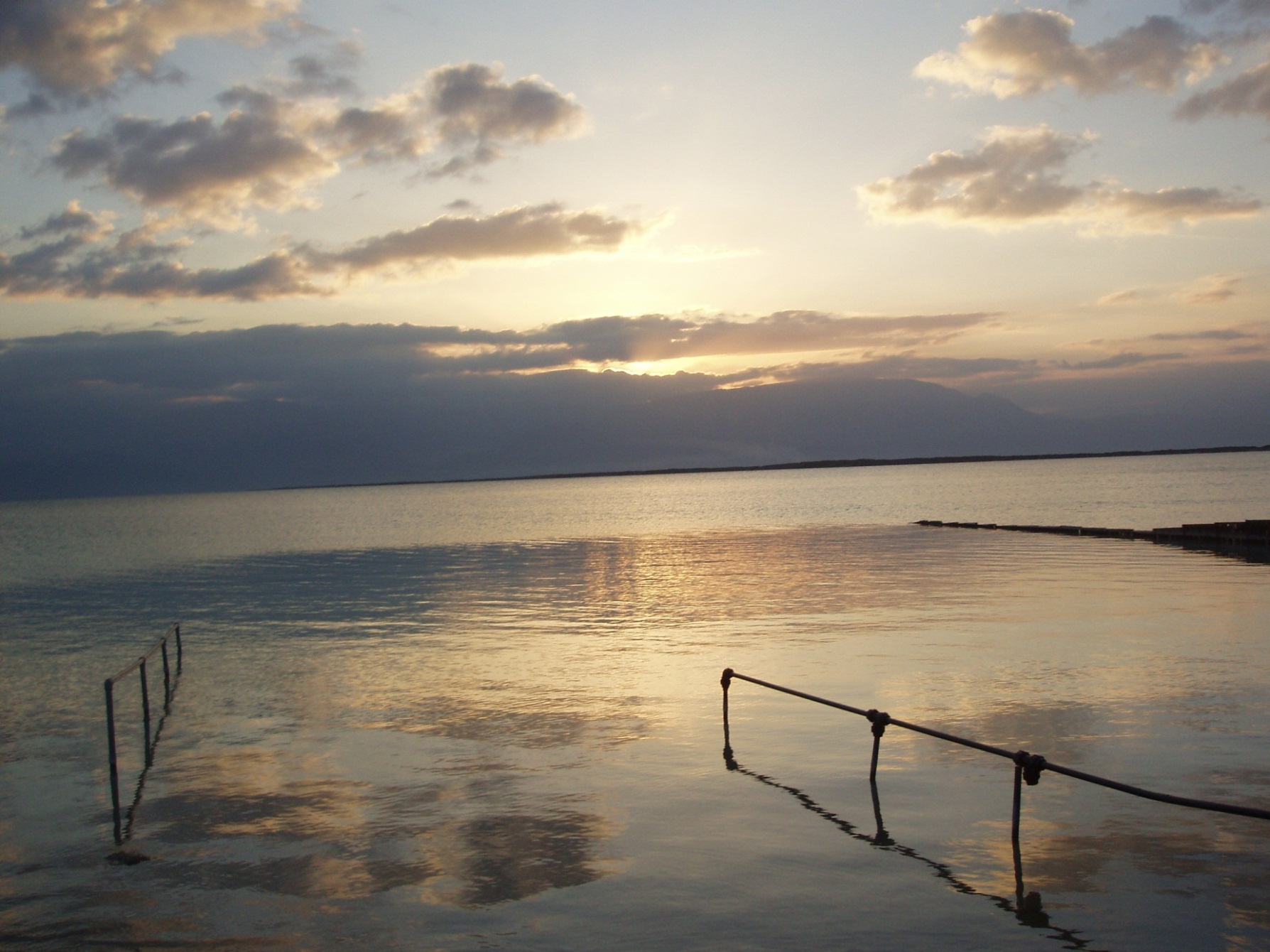 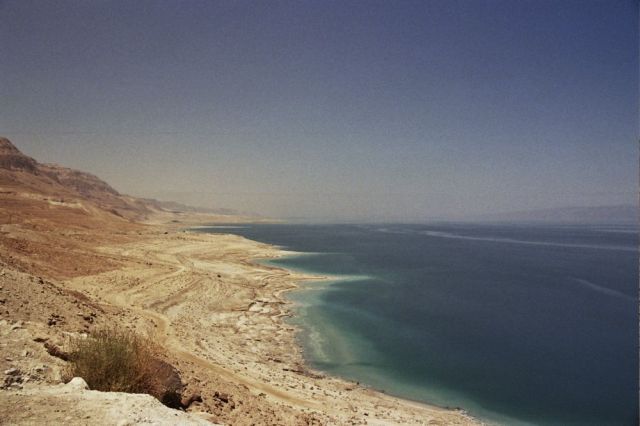 Червоне море
Туризм
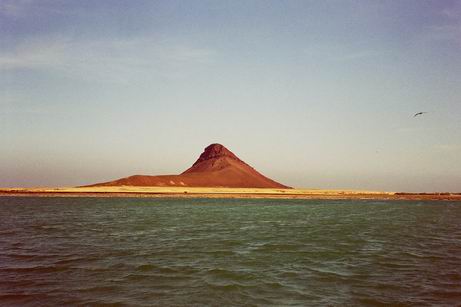 Середземне море
Туризм
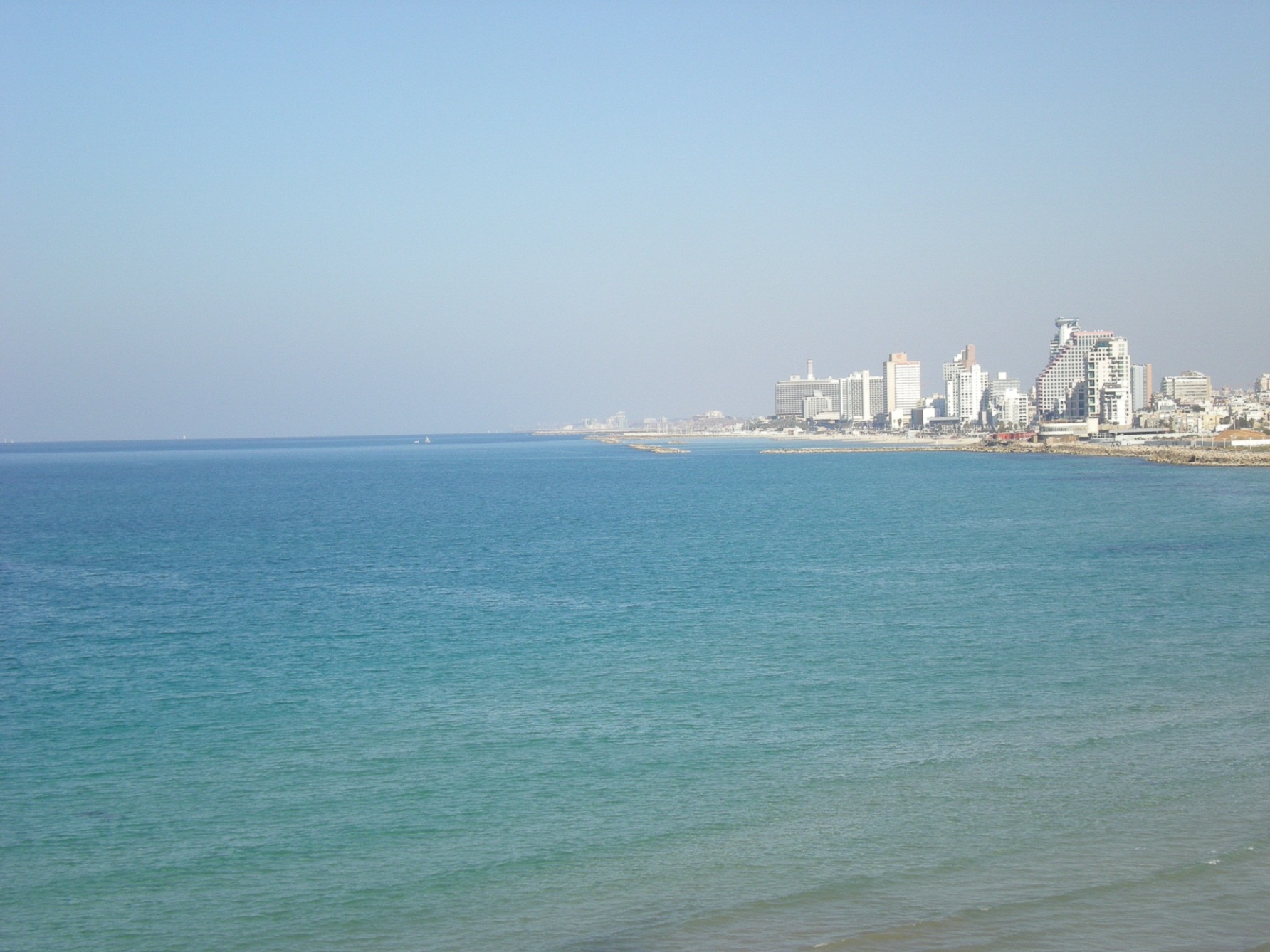 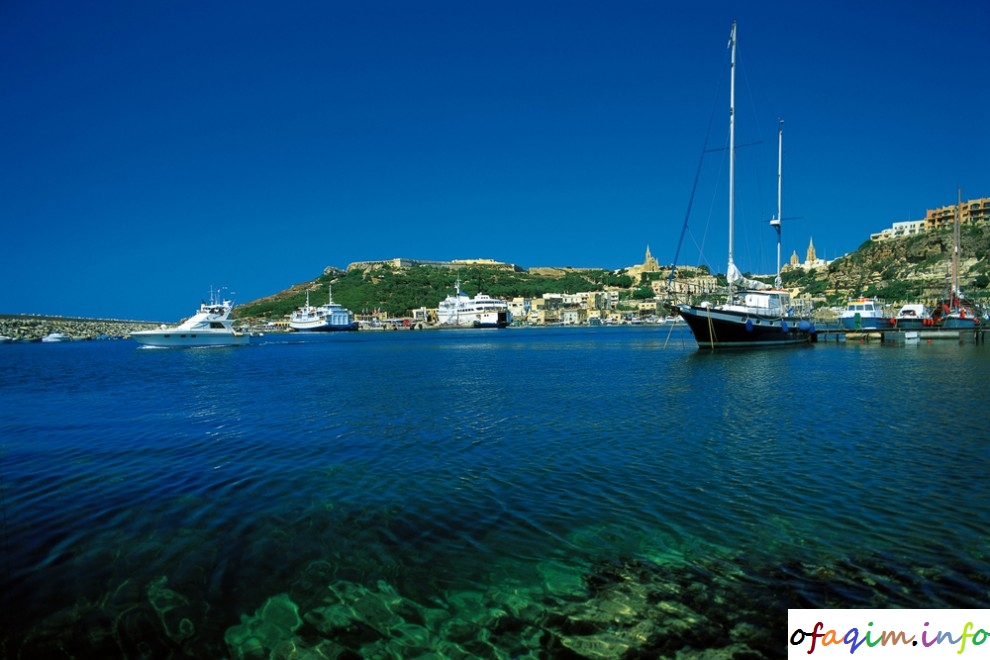 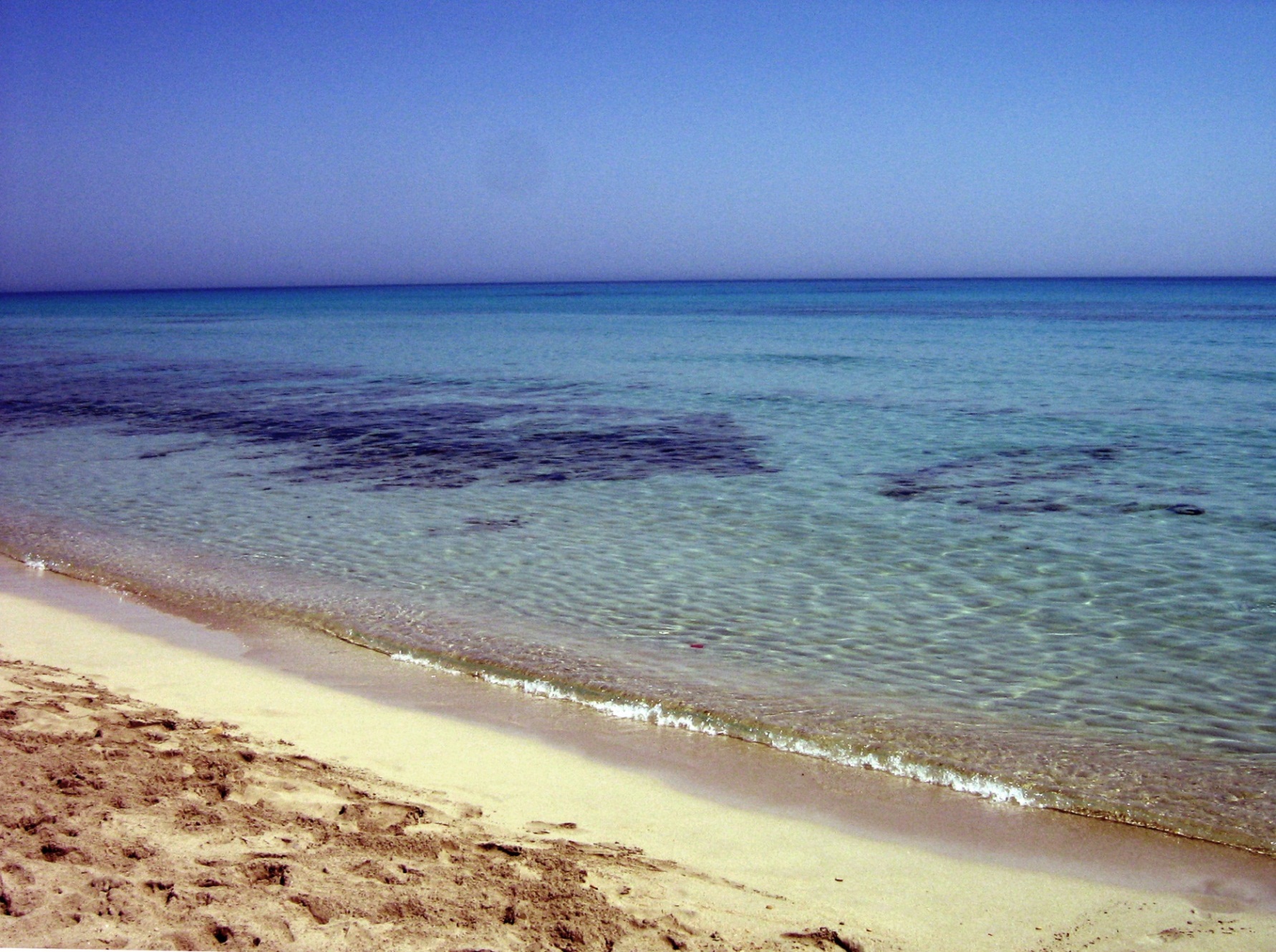 Ейлат
Туризм
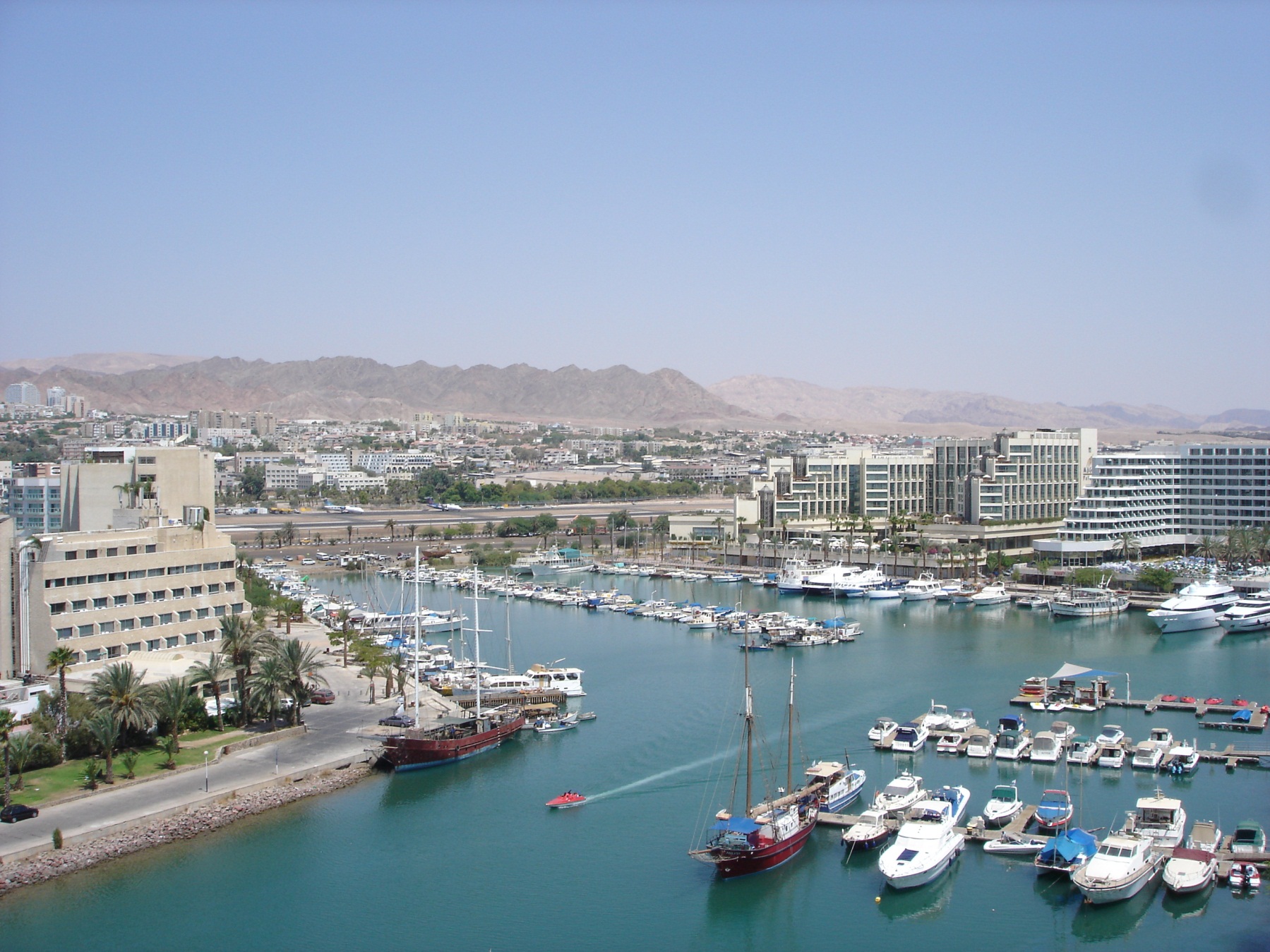 Циммер
Туризм
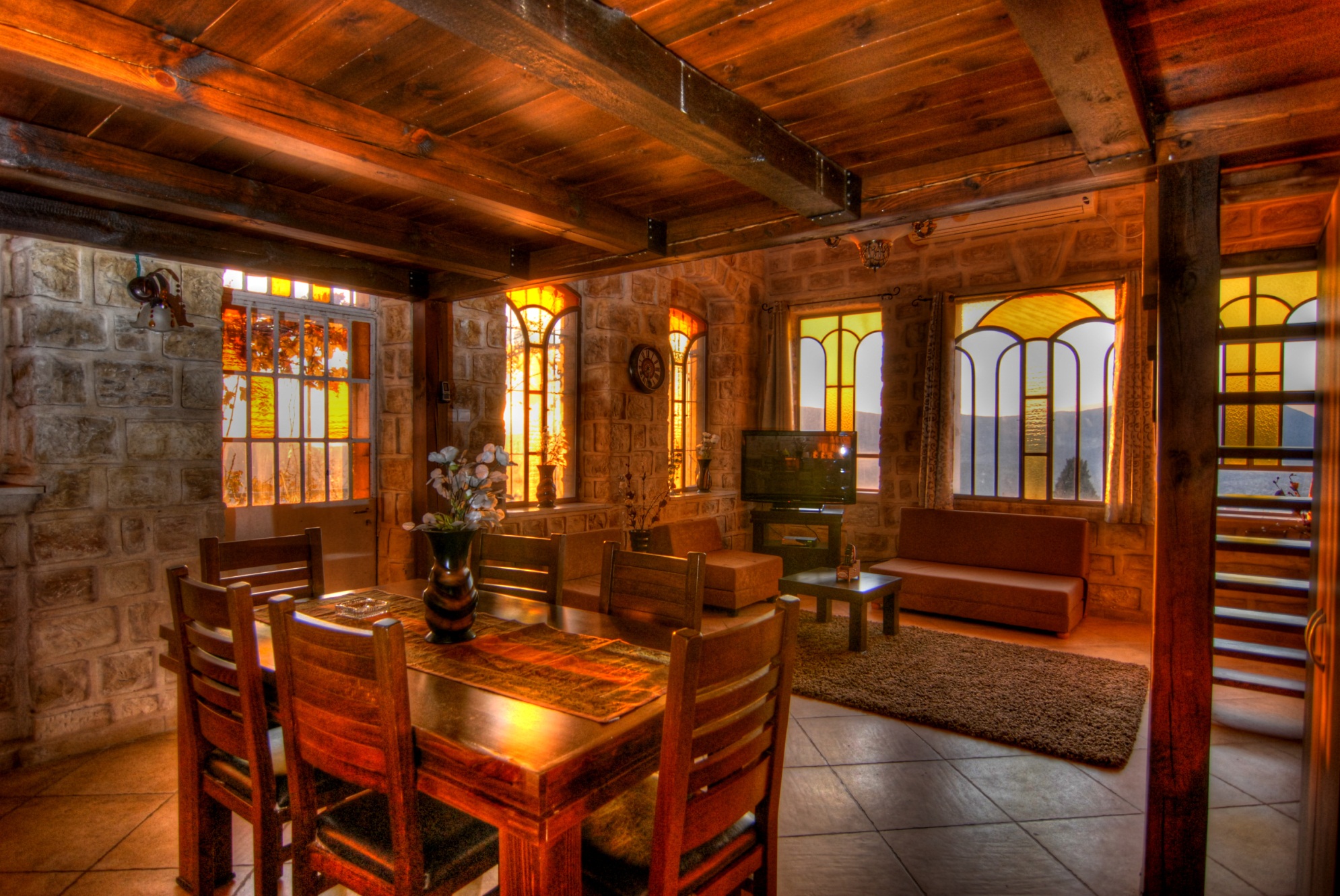 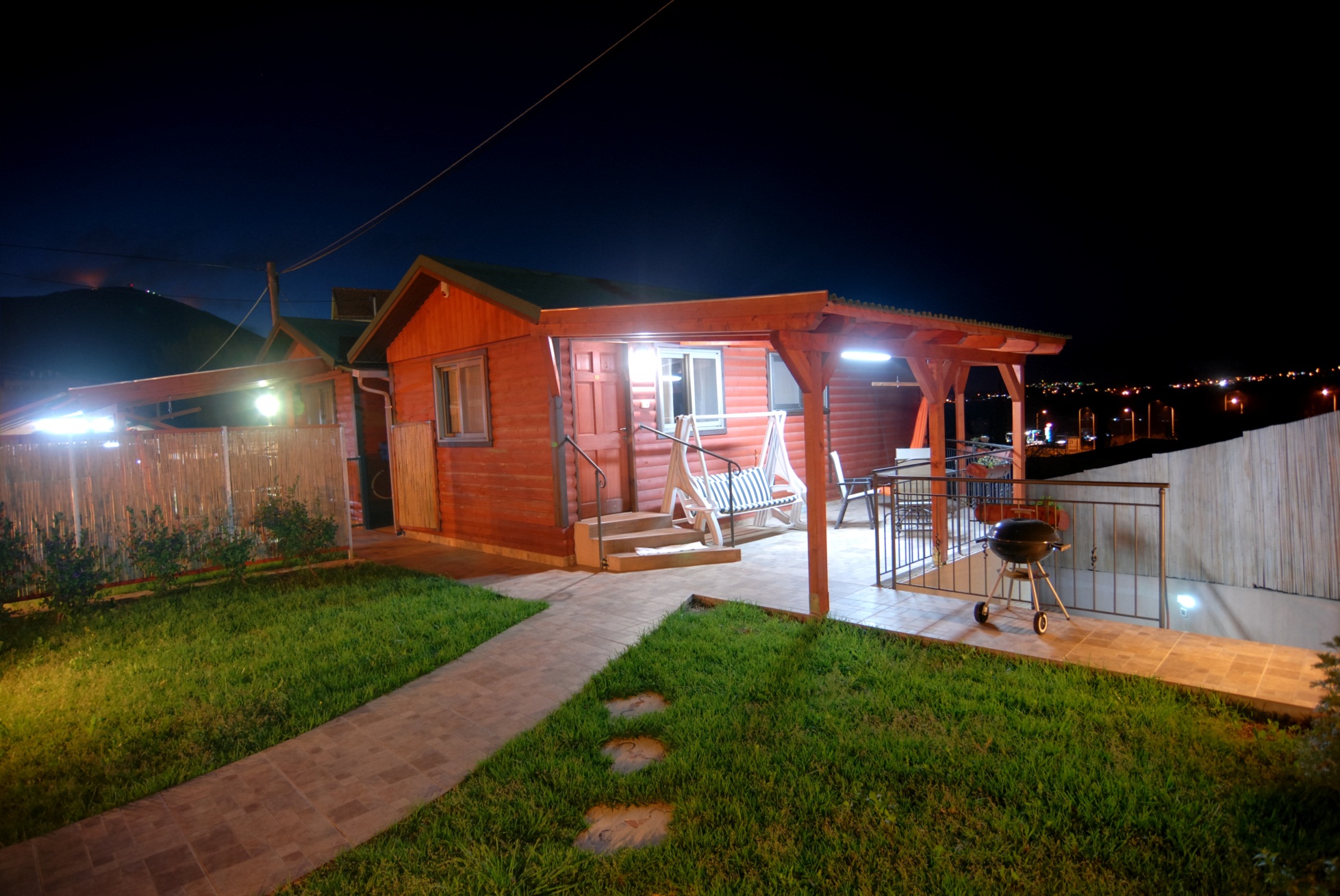 Тель-Авів
Туризм
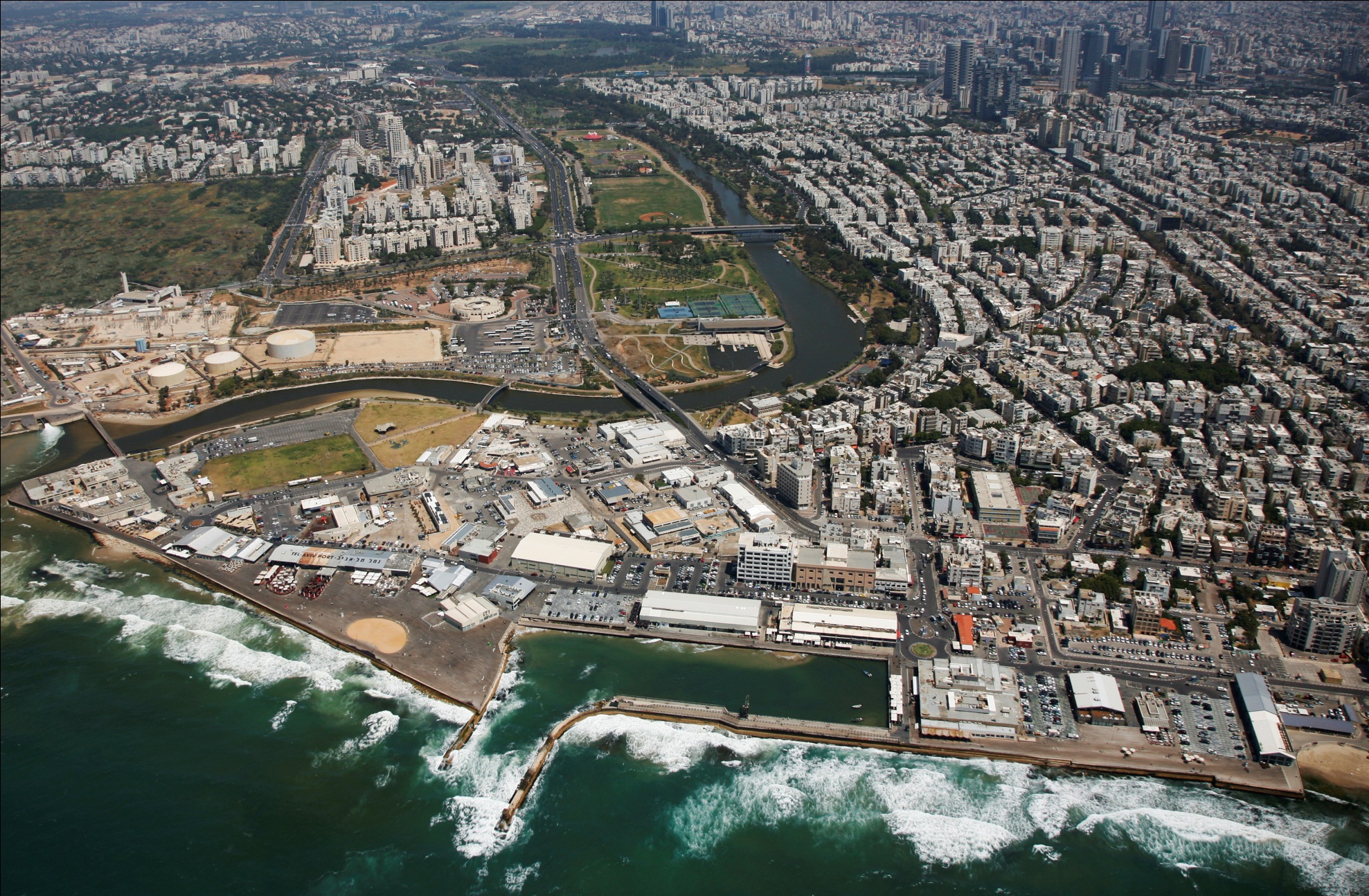 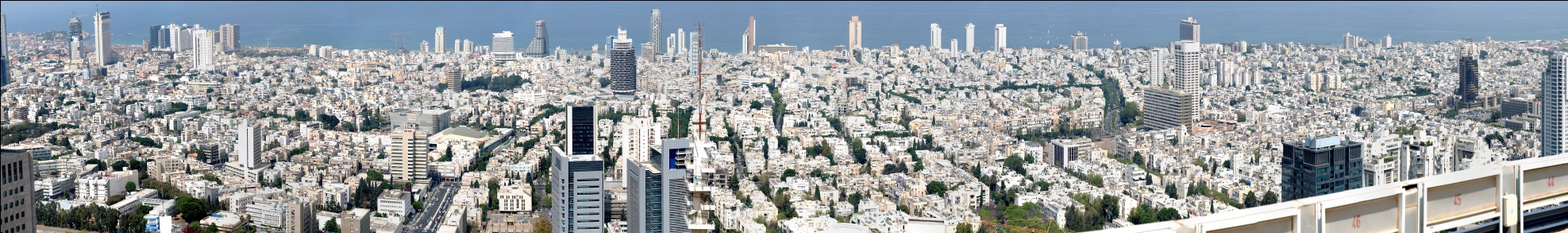 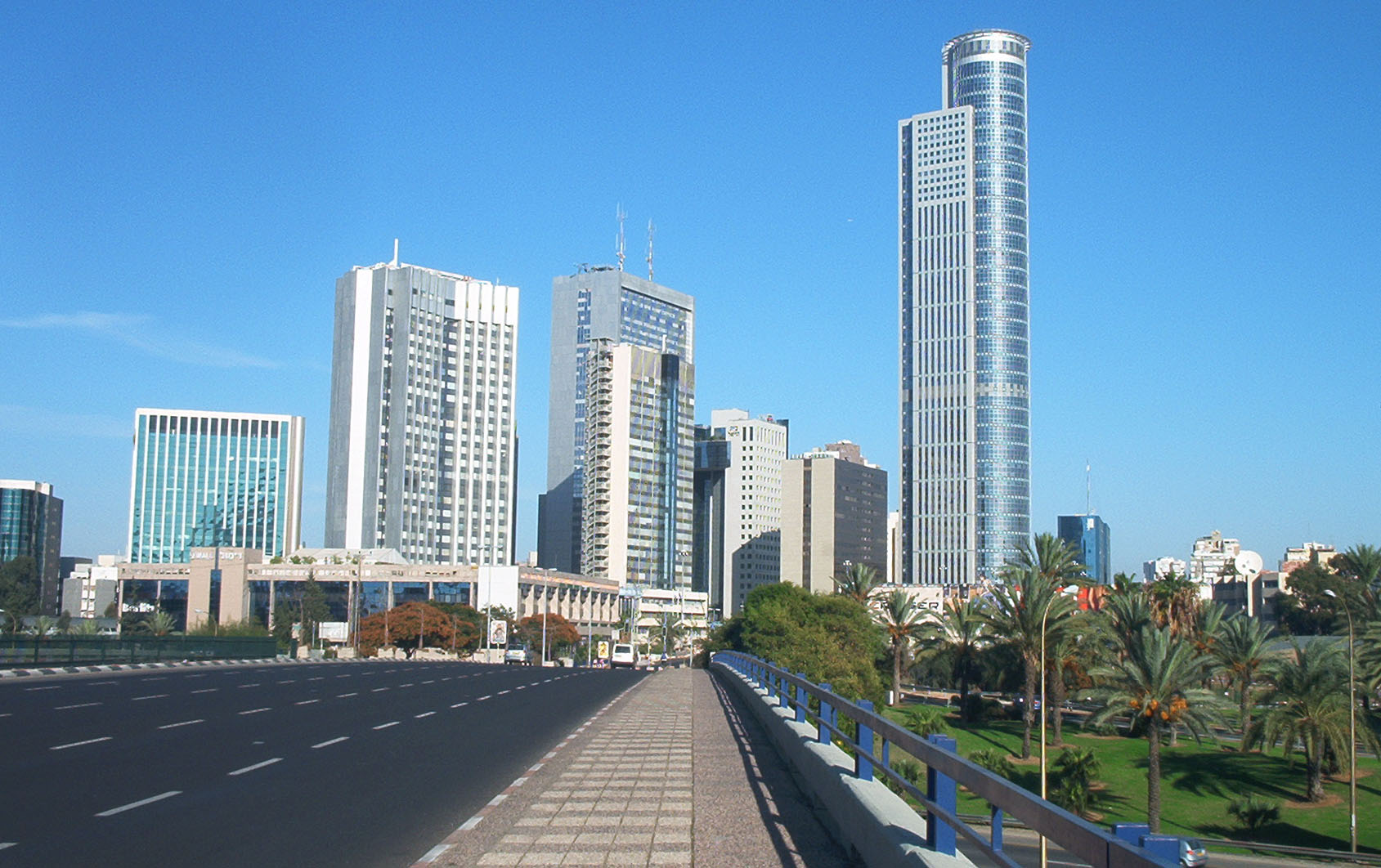 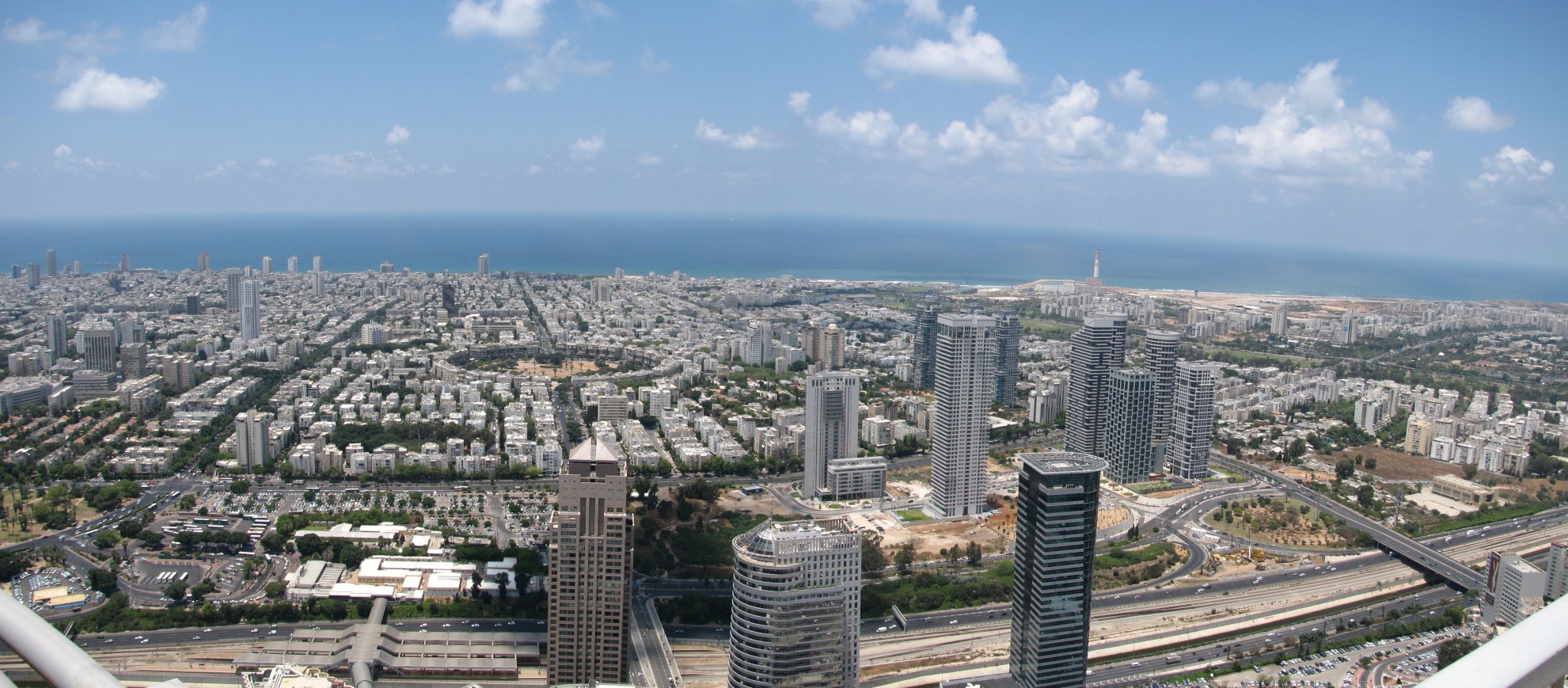 Дякую за увагу!!!